Lecture 4DNA Technologies, Immunology
Review of DNA polymerases
DNA Sequencing
Polymerase chain reaction (PCR) & Applications
Please view the posted video on Enzyme Kinetics before our next class.
9/7/2024
Drugs and Disease F2024 - Lecture 4
1
DNA Polymerases – Used in DNA Sequencing and PCR
DNA polymerases utilize a template to direct the order of added bases,
The enzyme will continue to the end of the template.
Require a basepaired primer with a 3’OH. Primer can be DNA or RNA, DNA is used for laboratory work, RNA is used by the cell during replication
New dNTP added to the 3' hydroxyl of the existing polymer, elongation in the 5’ to 3’ direction.
Pyrophosphate (PP) is released and hydrolyzed to two inorganic phosphates.
5'A-T3’OH	                     5'A-T-C3'OH	                      5'A-T-C-C3'OH
3'-C-T-A-G-G-T-		3'-C-T-A-G-G-T-       	3'-C-T-A-G-G-T-
Expectations: Know the features of this reaction.
9/7/2024
Drugs and Disease F2024 - Lecture 4
2
DNA Polymerase – Fundamental Activity.
5’ A-T-C-A
3’A-T-G-C-C-G-T-A-G-T-C-G-T-A-C-A-G-T-A-C-G-T-G-C-A
  1 2 3 4 5 6 7 8 9 0 1 2 3 4 5 6 7 8 9 0 1 2 3 4 5
                    1                   2
A short 4 base primer (ATCA) is added to a template, and the temperature is lowered to allow annealing (basepairing) of the primer to the template.
Where (what position) will this primer anneal?
What is the first base added by the polymerase?    A    G     C    T
What is the last base added by the polymerase?    A    G    C    T
9/7/2024
Drugs and Disease F2024 - Lecture 4
3
Repeat Expansion Diseases – Errors in DNA Replication
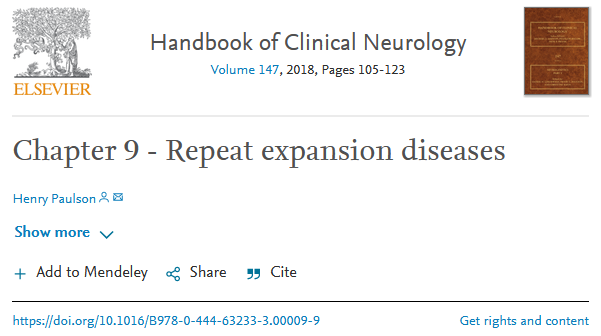 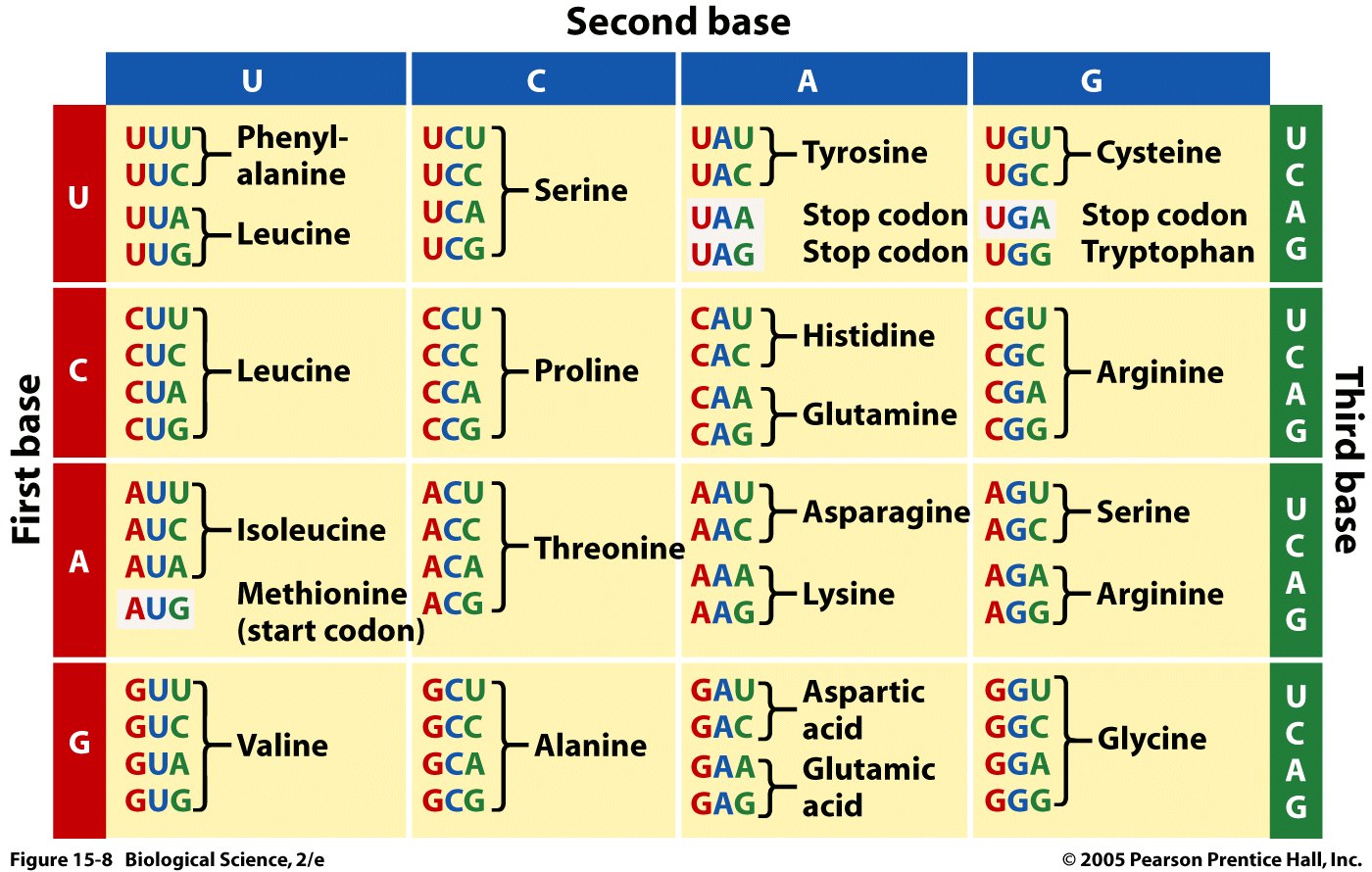 Repeats in coding regions of genes will generate long stretches of the same amino acid.
	CAGCAGCAG = GluGluGlu
Repeats outside of coding regions can affect gene expression by changing binding of transcription factors.
These repeats can grow due to slippage of primer during replication
More repeats = more chance of developing disease.
• CAG – at least 10 diseases (Huntington disease, spinal and bulbar muscular atrophy, dentatorubral-pallidoluysian atrophy and seven SCAs)
• CGG – fragile X, fragile X tremor ataxia syndrome, other fragile sites (GCC, CCG)
• CTG – myotonic dystrophy type 1, Huntington disease-like 2, spinocerebellar ataxia type 8, Fuchs corneal dystrophy
• GAA – Friedreich ataxia
• GCC – FRAXE mental retardation
• GCG – oculopharyngeal muscular dystrophy
• CCTG – myotonic dystrophy type 1
• ATTCT – spinocerebellar ataxia type 10
• TGGAA – spinocerebellar ataxia type 31
• GGCCTG – spinocerebellar ataxia type 36
• GGGGCC – C9ORF72 frontotemporal dementia/amyotrophic lateral sclerosis
• CCCCGCCCCGCG – EPM1 (myoclonic epilepsy)
The number of repeats can be detected by:
DNA sequencing
PCR
9/7/2024
Drugs and Disease F2024 - Lecture 4
4
Repeat Expansions – How Do They Grow?
A
Original Sequence - 3 repeats
Replication continues
C
G
-TATATCCAGCAGCAGAGTATA-
-ATATAGGTCGTCGTCTCATAT-
-TATATCCAGCAGCAGAGTATA-
-ATATAGGTCGTCGTCTCATAT-
During Replication in the cell
-TA
-ATATAGGTCGTCGTCTCATAT-
Next replication (upper strand as the template)
CAGCAG
-TATATCCAGCAGCAG
-ATATAGGTCGTCGTCTCATAT-
-TATATCCAG
-ATATAGGTCGTCGTCTCATAT-
-TATATCCAGCAGCAGCAGAGTATA-
                   TCATAT-
Primer slippage 3’ end comes loose
4 repeats
A
-TATATCCAGCAGCAGCAGAGTATA-
-ATATAGCTCGTCGTCGTCTCATAT-
G
C
-TATATCCAGCAG
-ATATAGGTCGTCGTCTCATAT-
Looped out DNA
9/7/2024
Drugs and Disease F2024 - Lecture 4
5
DNA Sequencing – Sanger (dideoxy) Sequencing
DNA Sequencing - Determining the Order of Bases in the DNA.
Sanger Sequencing:
Second method to generate long (~1000 base) sequence information (an earlier chemical method developed by Gilbert proved to be impractical for most laboratories (hydrazine = rocket fuel was required)
Sanger was awarded his 2nd Nobel prize for this work in 1980, shared with Gilbert.
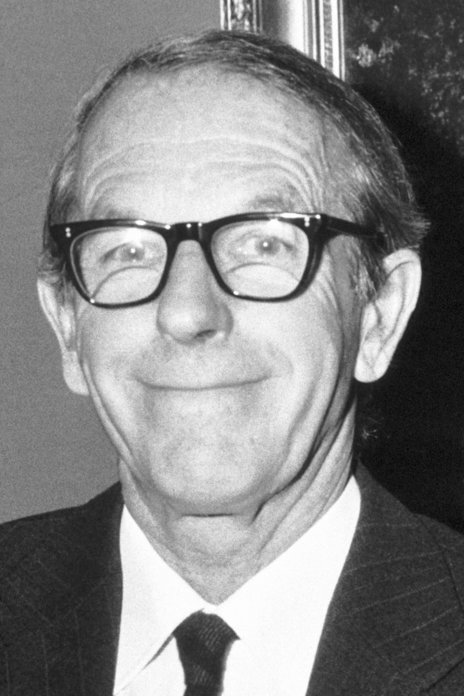 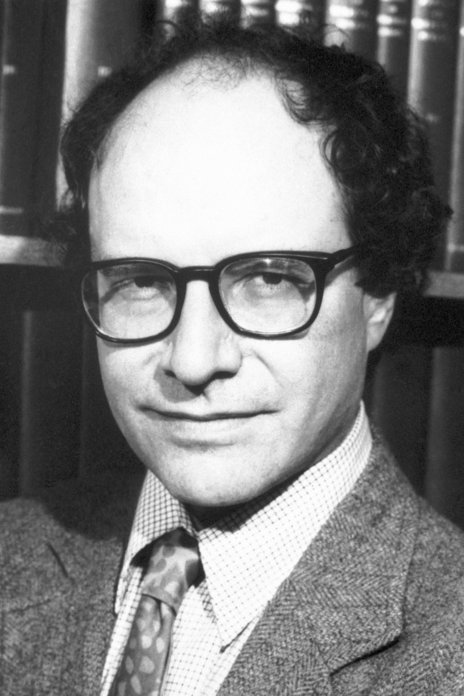 Determine the position of all four bases in a DNA strand = Sequence (video)
Sanger Sequencing:
Sequenced region (~1000 bases)
5’C-A-T-A-T-G-G-T-A-A-T-C-C-G-G-T-A-C-G-T-G-C-A----
Template
Known Seq (plasmid)
Unknown sequence (insert)
Primer
5’C-A-T-A-T-GOH
Template
3’G-A-A-G-T-C-G-A-A-G-G-T-A-T-A-C-C-A-T-T-A-G-G-C-C-A-T-G-C-A-C-G-T----
3’G-A-A-G-T-C-G-A-A-G-G-T-A-T-A-C-C-A-T-T-A-G-G-C-C-A-T-G-C-A-C-G-T----
9/7/2024
Drugs and Disease F2024 - Lecture 4
6
DNA Sequencing - Determining the Order of Bases Added by DNA Polymerase
First base is added here.
All DNA molecules begin here.
Restriction Enzymes
Recognize a specific sequence in the DNA
Sequence has 2-fold symmetry – same on the top and bottom strand
Cuts both strands, most generate single-stranded DNA (sticky ends).
Complementary sticky ends can bind to each other.
The DNA to be sequenced is inserted into a circular piece of double stranded DNA called a plasmid. The DNA sequence of the plasmid is known.
The insertion is often accomplished using restriction enzymes that generate single stranded overhangs that allow DNA molecules to be efficiently joined.
Restriction sites can be added to any DNA fragment using a number of techniques:
Addition of a short linker (same site on both ends)
PCR (different sites on each end)
Sticky end
Unknown sequence
(insert)
Known Seq (plasmid)
C-A-T-A-T-G-----C-T-C-G-A-G
G-T-A-T-A-C-----G-A-G-C-T-C
C-A      T-A-T-G-----C         T-C-G-A-G
G-T-A-T      A-C-----G-A-G-C-T         C
-----C-A     T-A-T-G-----C        T-C-G-A-G---
-----G-T-A-T     A-C-----G-A-G-C-T        C---
1. Start sequencing at known location with primer that anneals at a unique location on the plasmid, “upstream” from the region to be sequenced.
-----C-A T-A-T-G-----C T-C-G-A-G---
-----G-T-A-T A-C-----G-A-G-C-T C---
DNA Ligase
-----C-A-T-A-T-G-----C-T-C-G-A-G---
-----G-T-A-T-A-C-----G-A-G-C-T-C---
5’C-A-T-A-T-GOH
3’-A-G-G-T-A-T-A-C-C-A-T-T-A-G-G-C-C-
9/7/2024
Drugs and Disease F2024 - Lecture 4
7
DNA Sequencing Methods Use Fluorescent Bases - What is Fluorescence?
When molecules absorb light an electron goes from a lower shell to a higher shell. This is where the energy from the light goes.
In most molecules the electron goes back down to its original shell with the release of heat.
Fluorescent molecules emit the energy as light of a longer wavelength (different color).
The color that is emitted depends on the molecule.
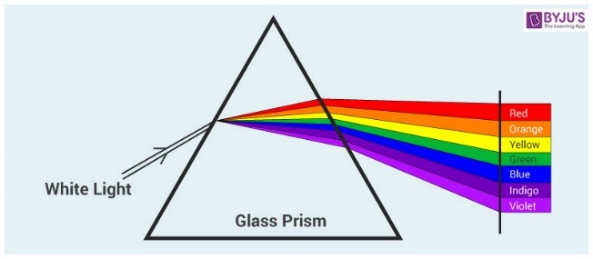 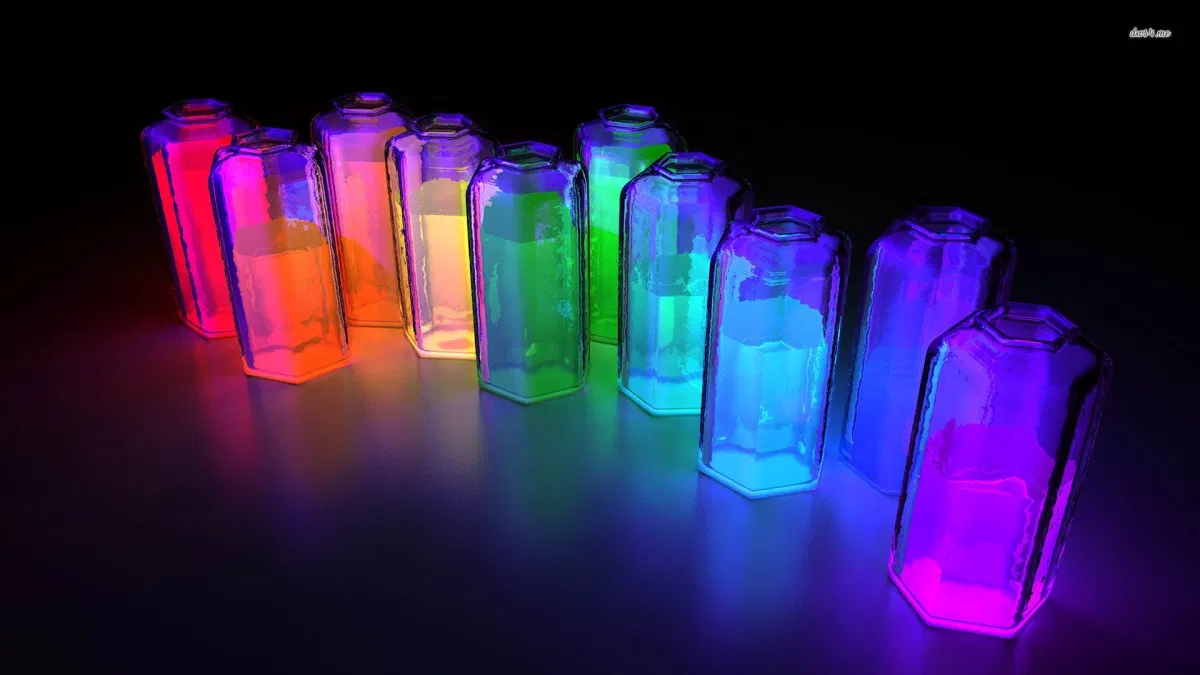 Fluorescently tagged antibodies can be used to stain components of cell with fluorophores.
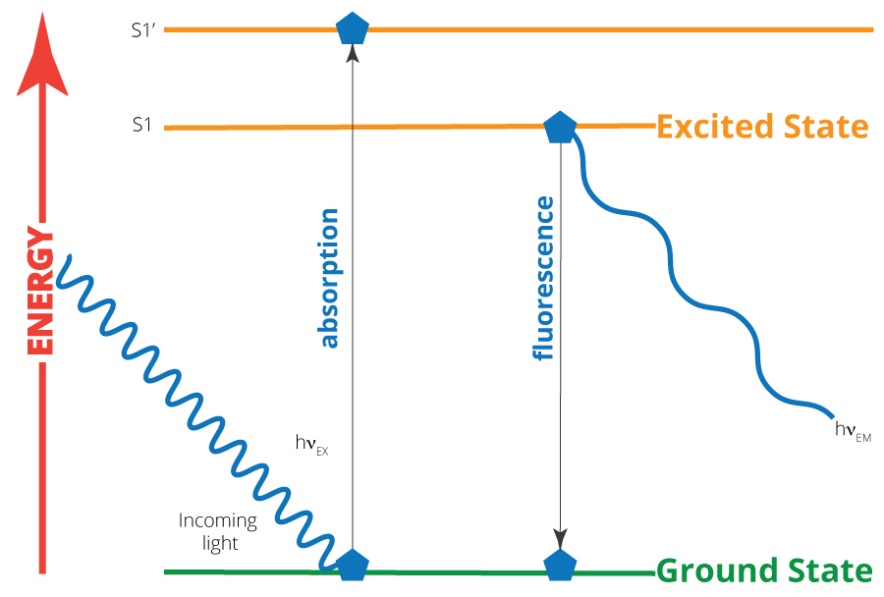 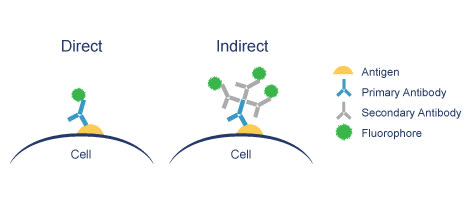 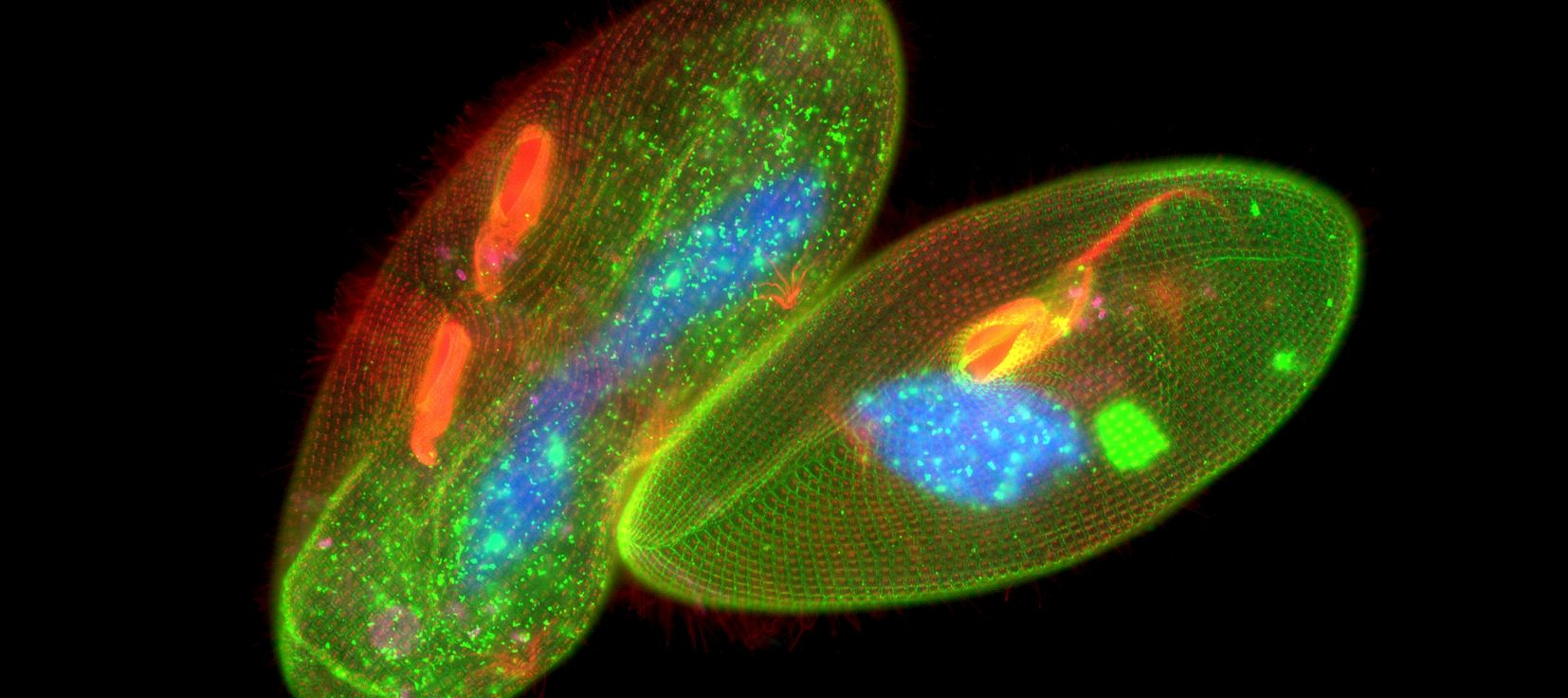 9/7/2024
Drugs and Disease F2024 - Lecture 4
8
DNA Sequencing - Determining the Order of Bases Added by DNA Polymerase
2. Use a mixture of normal bases (dNTPs) and dideoxy bases (ddNTP) for polymerization. Ratio of dNTP to ddNTP is (100:1), most of the time elongation occurs.
ddNTPs can be added to the DNA since they have a 5’-triphosphate but terminate the chain due to the lack of a 3’-OH. ~ 1 in 100 chains terminate at each base addition
3. The ddNTPs are color coded by different fluorescent emission wavelengths.

The ddNTP that terminated the chain is known from its fluorescent color.
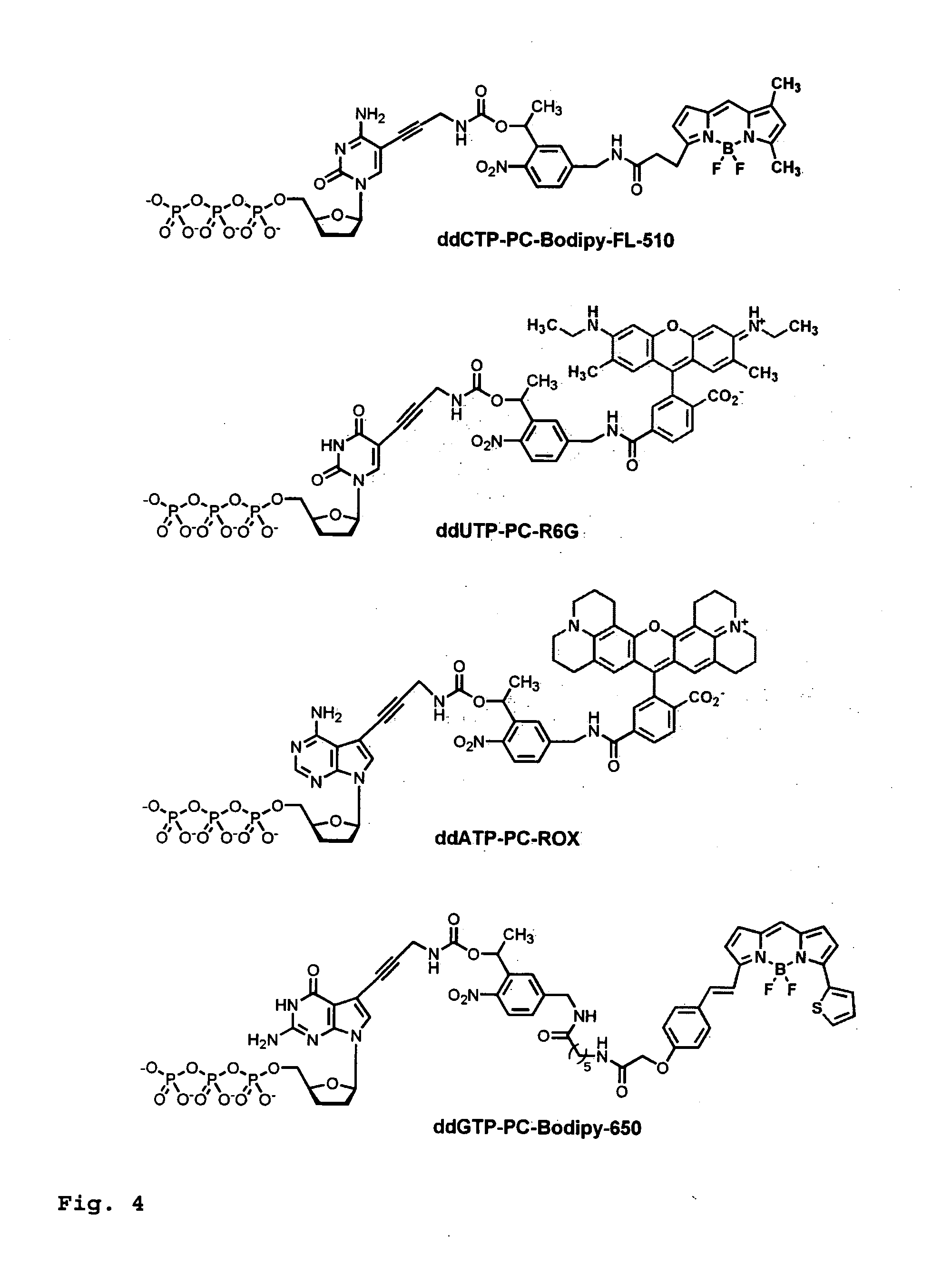 ddCTPH
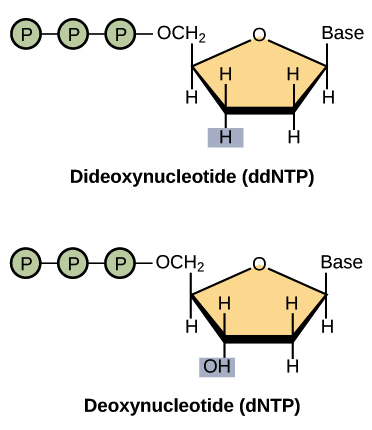 After
ddTTP incorporated
ddTTPH
ddATPH
After
dTTP incorporated
ddGTPH
9/7/2024
Drugs and Disease F2024 - Lecture 4
9
DNA Sequencing – Generation of Fluorescent Fragments
Template
Primer
DNA Pol
dTNP, ddNTP
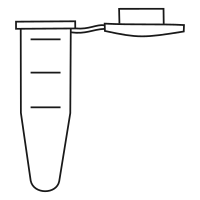 Length=7, Black fluor.
(10)
All Possible Fragments are Made:
Each begins with the primer
Each ends with a known ddNTP, based on the color of the fluorescence.
Each is one longer than the previous.
5’-C-A-T-A-T-G
3’-A-G-G-T-A-T-A-C-C-A-T-T-A-G-G-C
5’-C-A-T-A-T-G-GH
3’-A-G-G-T-A-T-A-C-C-A-T-T-A-G-G-C
(990)
(1000 molecules)
5’-C-A-T-A-T-G-GOH
3’-A-G-G-T-A-T-A-C-C-A-T-T-A-G-G-C
Length=8, Red fluor.
(10)
5’-C-A-T-A-T-G—G-TH
3’-A-G-G-T-A-T-A-C-C-A-T-T-A-G-G-C
5’-C-A-T-A-T-G-GOH
3’-A-G-G-T-A-T-A-C-C-A-T-T-A-G-G-C
(980)
(990 molecules)
5’-C-A-T-A-T-G—G-TOH
3’-A-G-G-T-A-T-A-C-C-A-T-T-A-G-G-C
Length=9, Green fluor
(10)
C-A-T-A-T-G-G
C-A-T-A-T-G-G-T
C-A-T-A-T-G-G-T-A
C-A-T-A-T-G-G-T-A-A
C-A-T-A-T-G-G-T-A-A-T
C-A-T-A-T-G-G-T-A-A-T-C
C-A-T-A-T-G-G-T-A-A-T-C-C
C-A-T-A-T-G-G-T-A-A-T-C-C-G
5’-C-A-T-A-T-G—G-T-AH
3’-A-G-G-T-A-T-A-C-C-A-T-T-A-G-G-C
5’-C-A-T-A-T-G—G-TOH
3’-A-G-G-T-A-T-A-C-C-A-T-T-A-G-G-C
(970)
(980 molecules)
5’-C-A-T-A-T-G—G-T-AOH
3’-A-G-G-T-A-T-A-C-C-A-T-T-A-G-G-C
5’-C-A-T-A-T-G—G-T-AOH
3’-A-G-G-T-A-T-A-C-C-A-T-T-A-G-G-C
Primer
Added by Pol.
9/7/2024
Drugs and Disease F2024 - Lecture 4
10
Size Determination of Fragments from DNA Sequencing Capillary Electrophoresis
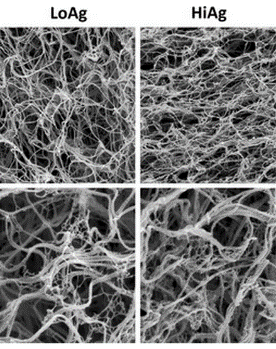 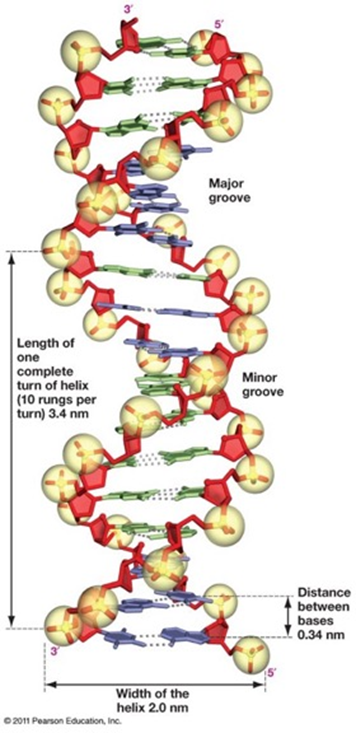 Capillary
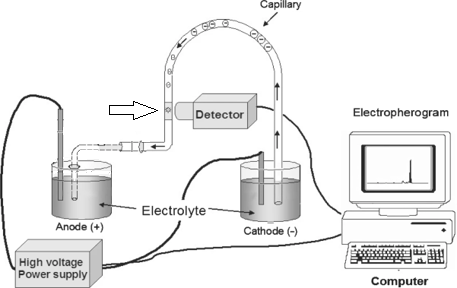 Sample loaded
Fluorescence excitation
DNA has a negative charge.
It will migrate towards the anode.

Capillary is filled with a gel that causes separation by size.

DNA molecules that are smaller migrate _____________.
9/7/2024
Drugs and Disease F2024 - Lecture 4
11
DNA Sequencing – Analysis of Fragments to Determine Order of Addition
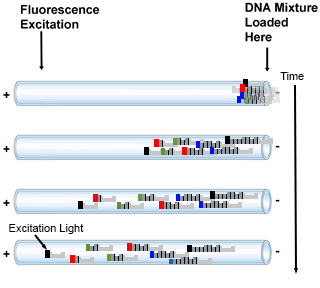 4. Capillary Gel Electrophoresis
Migration due to the voltage because of the neg. charge on DNA phosphates
Separation of DNA molecules by size, smaller travel through gel faster.
Fragments reach the detector in the order of their length: primer+1 first, primer+2 second, etc.
At the detector, a laser excites the fluorescence.
Only fluorescent DNA molecules (terminated with ddNTP) give a signal.
The color of the emitted fluorescence gives the dideoxy base at the 3’ end of the DNA fragment.
The order of peaks gives the sequence that is complementary to the template (= strand with primer).
Fluor.
Detector
C-A-T-A-T-G-G
C-A-T-A-T-G-G-T-A-A-T-C-C
C-A-T-A-T-G-G-T-A-A-T-C
C-A-T-A-T-G-G-T-A-A-T-C-G
C-A-T-A-T-G-G-T-A-A
C-A-T-A-T-G-G-T-A-A-T
C-A-T-A-T-G-G-T
C-A-T-A-T-G-G-T-A
Fluorescent output over time.
G-T-A-A-T-C-C-G
5’-C-A-T-A-T-G
3’-A-G-G-C-T-A-T-A-C-C-A-T-T-A-G-G-C
9/7/2024
Drugs and Disease F2024 - Lecture 4
12
Time
Newer Sequencing Methods-Illumina Dye Sequencing – Next Generation High Throughput
B. Sequencing by synthesis – Fluorescent labeling & reversible 3’-OH blocking
A. Obtaining the DNA
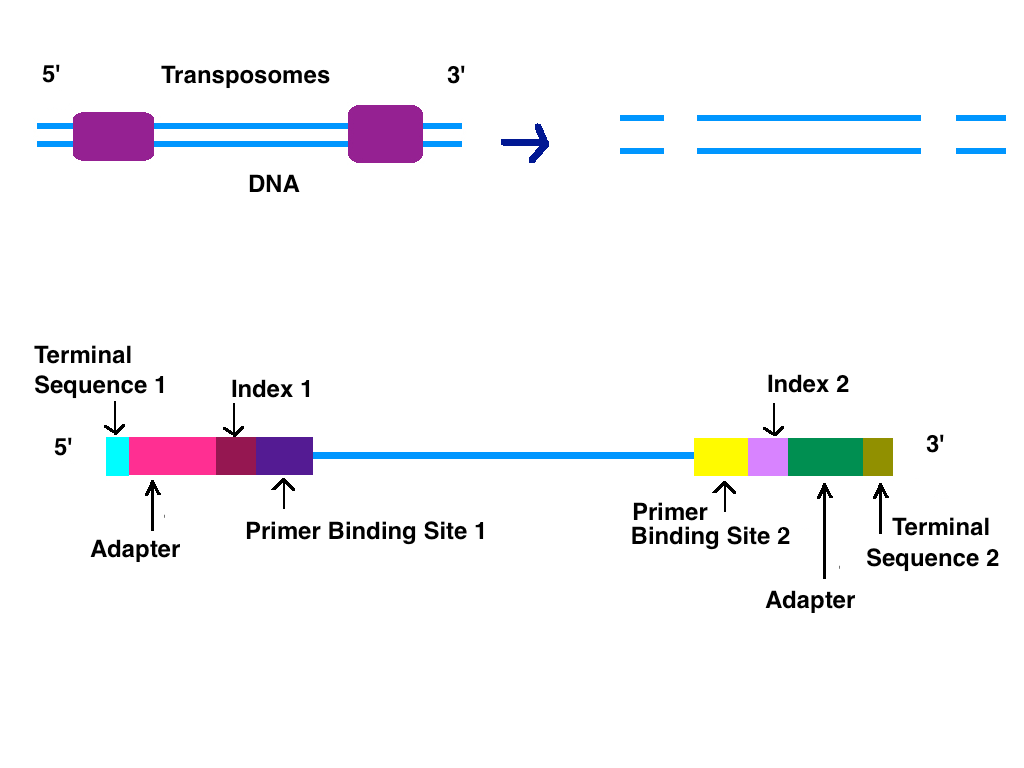 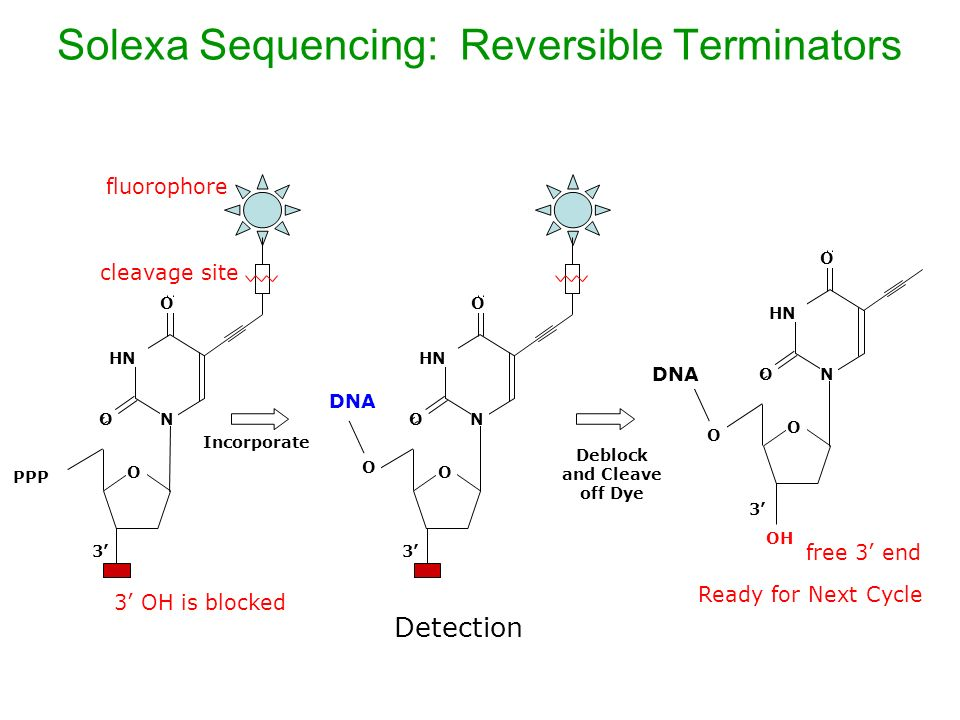 Addition of T
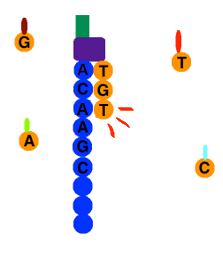 The entire genome can be sequenced.
The DNA is fragmented into small 100 base pieces.
Synthetic DNA is added to the ends (sites for primers for sequencing)
Different fragments are bound to different location on a solid surface (chip).
All fragments are sequenced at the same time on the chip.
Only one base is added at a time (3’-OH is blocked)
The base that is added is determined by the color of the fluorescent base.
3’-OH blocking group and the fluorescent group are removed prior to the next addition. ~100 cycles can be performed.
By DMLapato - Own work, CC BY-SA 4.0, https://commons.wikimedia.org/w/index.php?curid=43777596
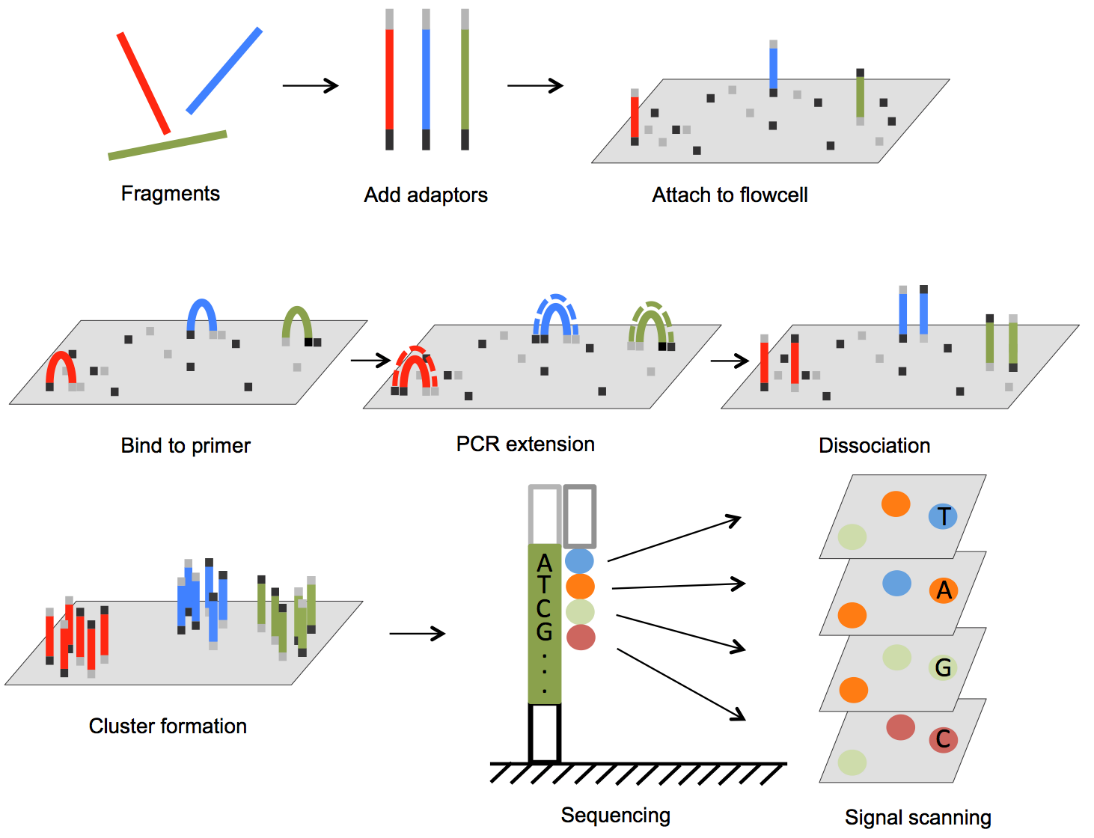 9/7/2024
Drugs and Disease F2024 - Lecture 4
13
Genotyping at the Molecular Level with DNA Sequencing.
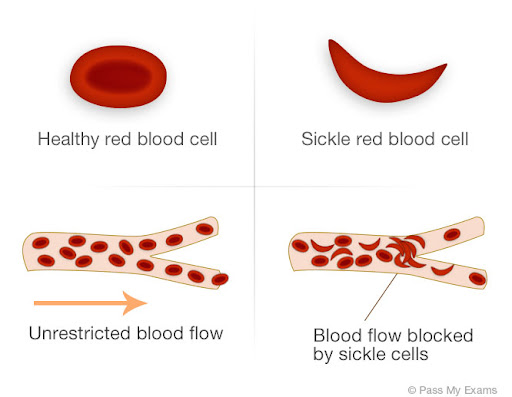 Sickle cell anemia is caused by a single mutation in the beta chain of hemoglobin
This mutation causes the hemoglobin to form long polymers that distort the shape of the red blood cell.
Determining whether someone has the mutation can be useful for treatment.
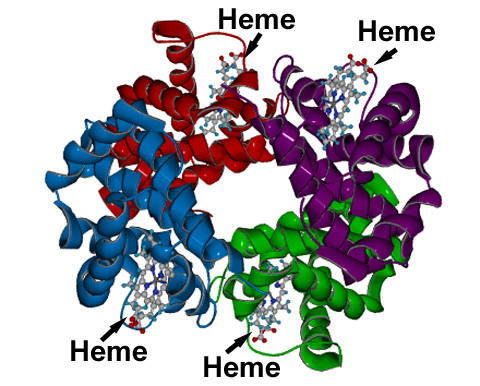 The 5’ end of the Hb gene is shown on the right (ATG=start). Using GGTGCCAG as a sequencing primer gives the following sequences for the normal and mutant genes:
First dd-base added by polymerase
GGTGCCAGaggatggtgcacctgactcctgaggagaagtc..
CCACGGTCtcctaccacgtggactgaggactcctcttcag..
Sequencing data for the normal beta chain is:
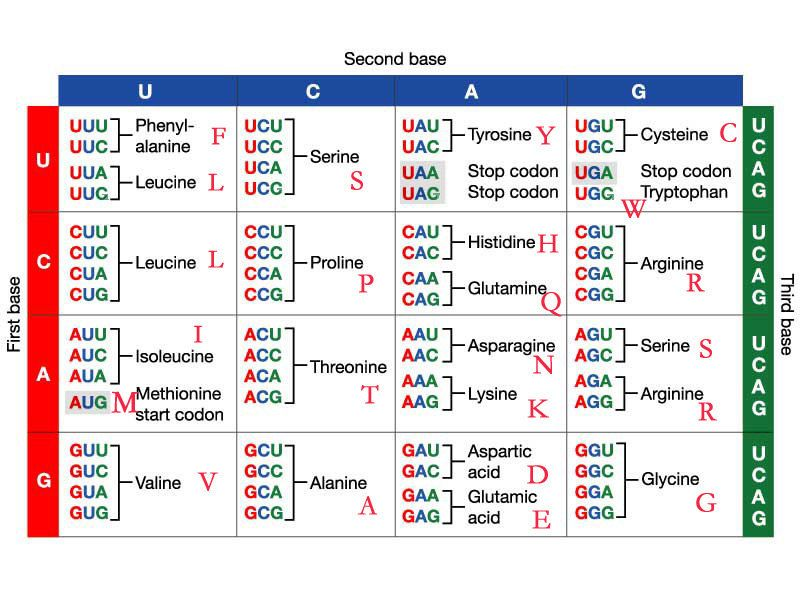 aggatggtgcacctgactcctgaggagaagtctgccgttact...
   MetValHisLeuThrProGluGluLysSerAlaValThr...
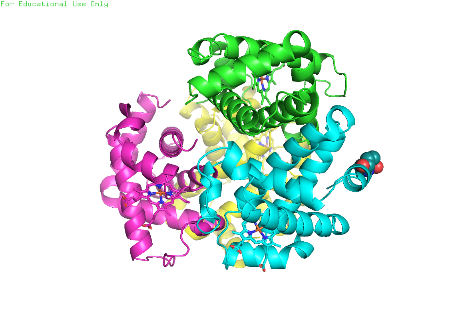 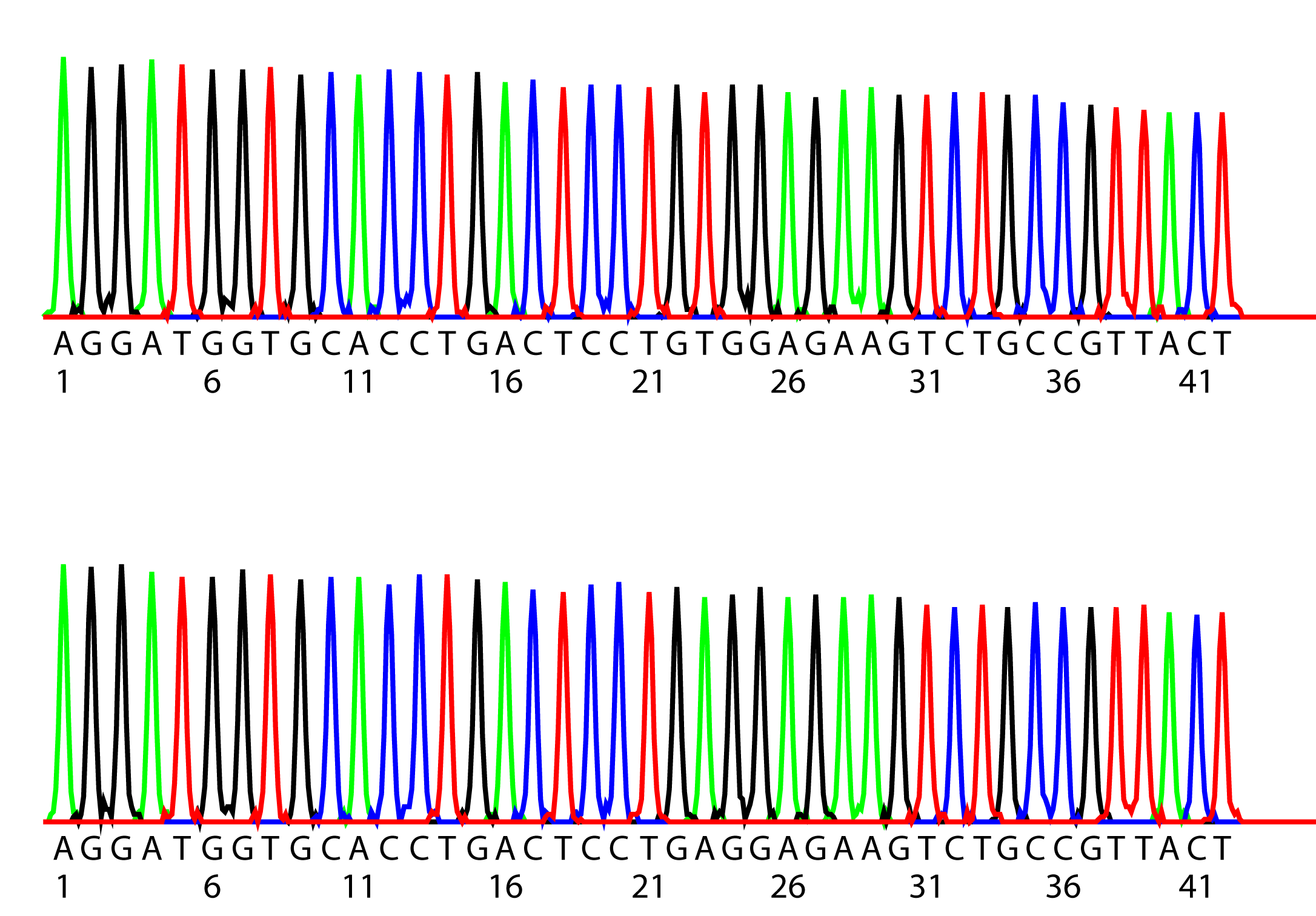 Glu6
Sequencing data for the mutation:
False color code:
A=Green
G=Black
T=Red
C=Blue
Aggatggtgcacctgactcctgtggagaagtctgccgttact...
   MetValHisLeuThrProValGluLysSerAlaValThr...
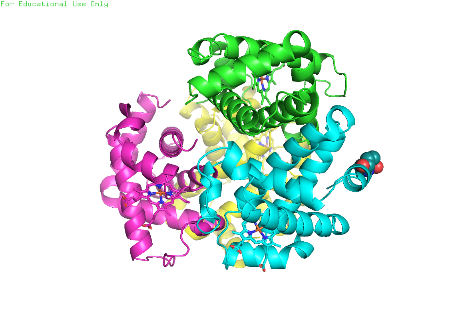 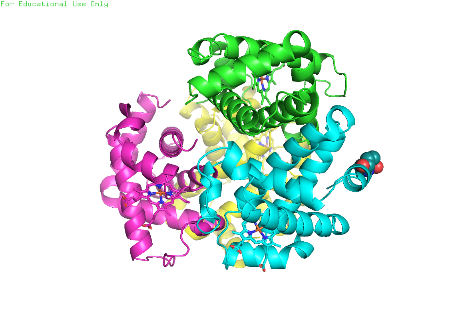 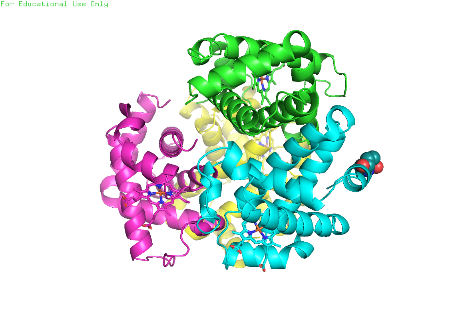 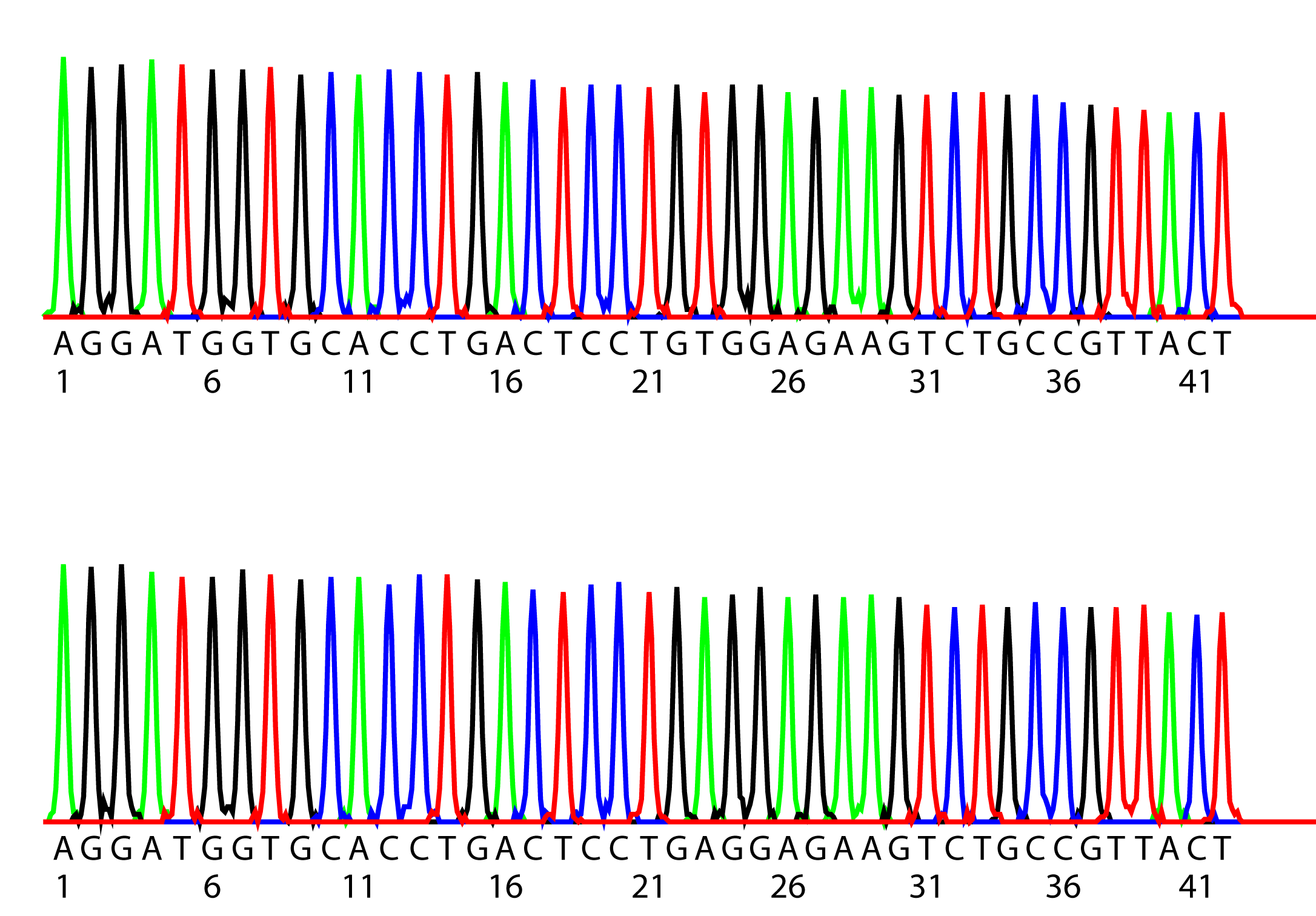 Val6
9/7/2024
Drugs and Disease F2024 - Lecture 4
14
Sequencing Summary & Expectations
Sanger Sequencing:
Gives the sequence that is complementary to the template strand = “top” strand, same strand at the primer.
The start of the sequencing information is defined by a primer that anneals to the template (therefore some of the sequence has to be known, how this is done will be described later)
Dideoxy sequencing is carried out by adding both dideoxynucleotide triphosphates (ddNTPs) and deoxyribonucleotide triphosphates (dNTPs) to the synthesis reactions, at a ratio of 1:100.  Most growing chains do not terminate.
ddNTPs are identical to dNTPs except that they lack the 3' hydroxyl group. Because of the missing 3’-OH, DNA polymerization stops once one ddNTP is added to a growing strand.
The type of the added base is determined by “color coding” each base.
The location of added bases is determined by measuring the size of the DNA fragment that was terminated by the ddNTP.
It is possible to sequence approximately 1000 bases by this method.
Next Gen-Sequencing:
Simultaneous sequencing of a large number of fragments
Shorter “reads” 100 versus 1000 bases/template
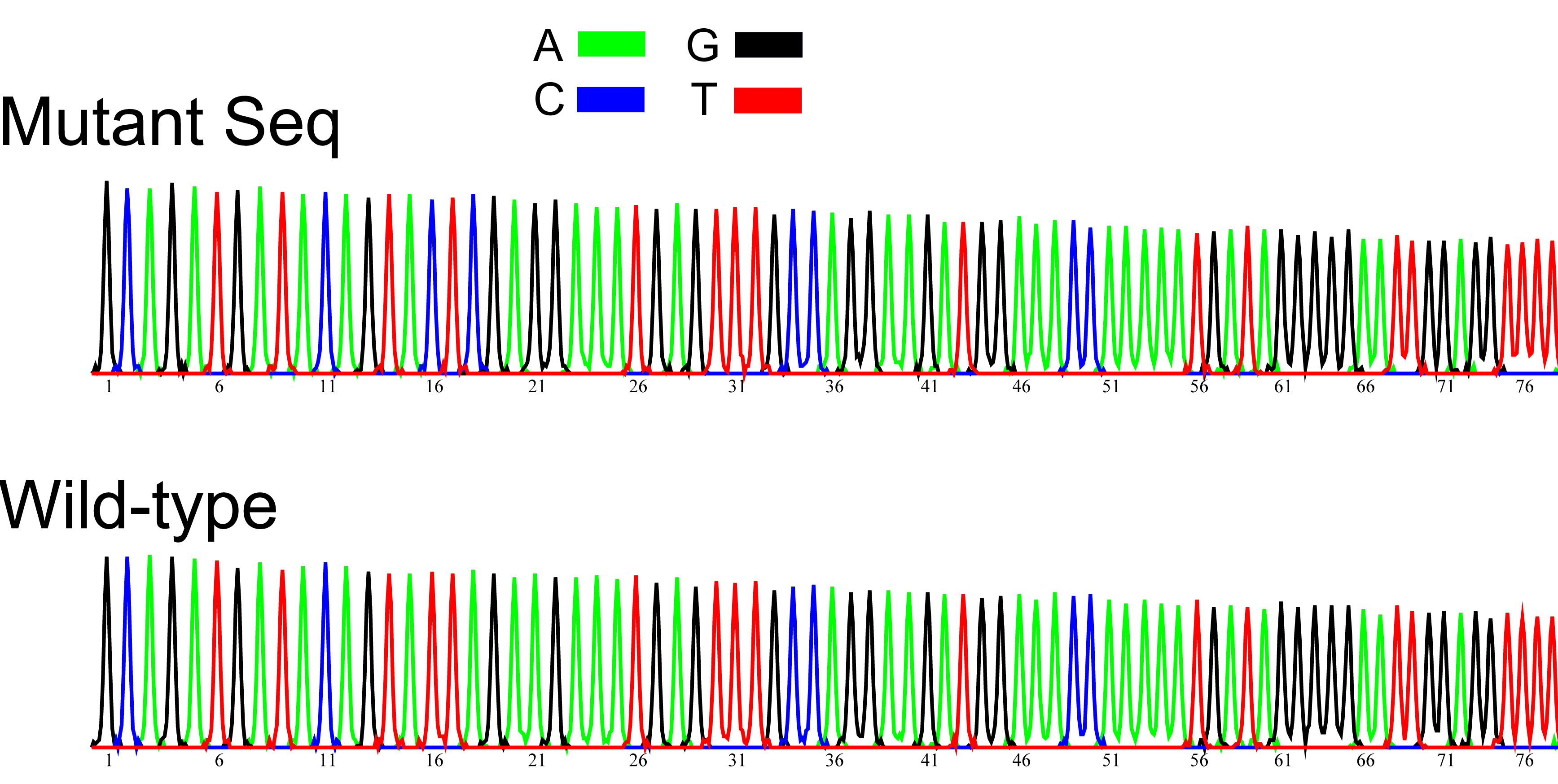 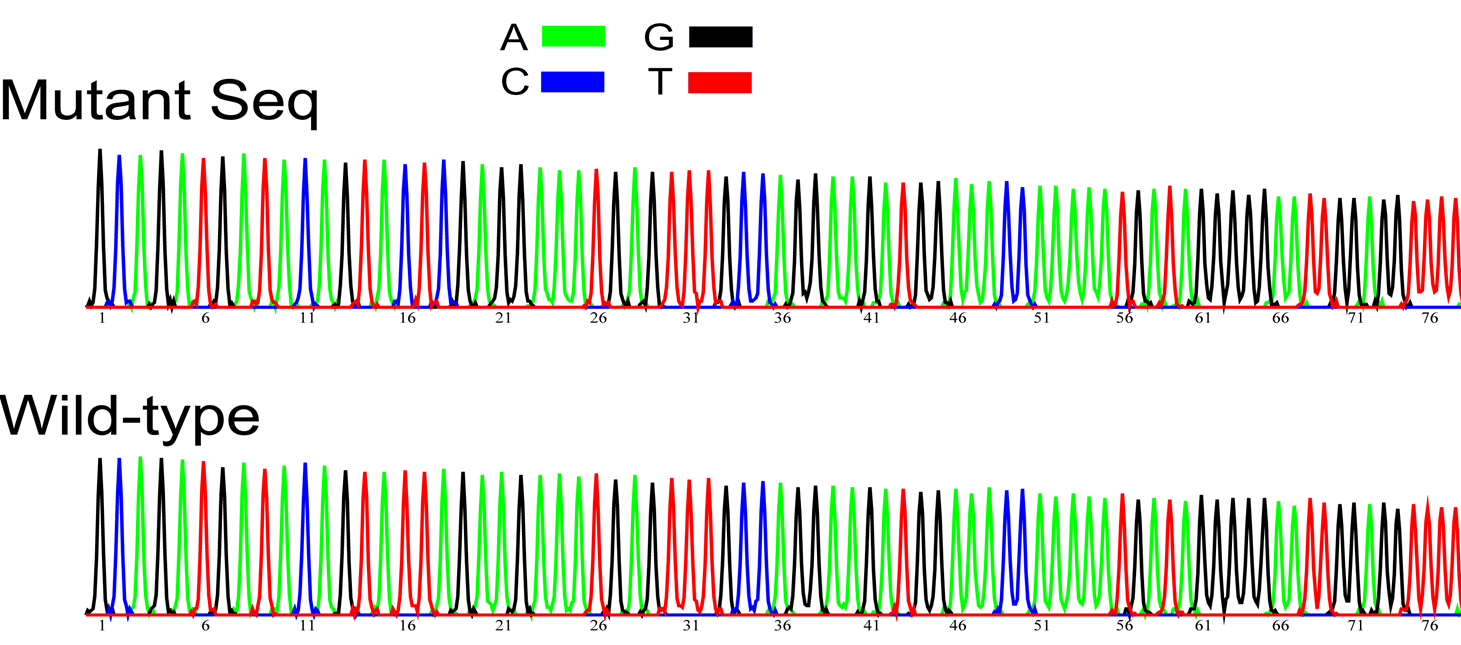 gcagatgatacagtattagaagaaatgaGtttgccaggaaGatggaaaccaaaaatgata....
9/7/2024
Drugs and Disease F2024 - Lecture 4
15
Polymerase Chain Reaction - PCR
In 1983, Kary Mullis developed the molecular biology technique that has since revolutionized genetic research, earning him the Nobel Prize in 1993.
PCR had an impact on four main areas of biotechnology: gene mapping, cloning, DNA sequencing, and gene detection (e.g. coronavirus).
PCR is now used as a medical diagnostic tool to detect specific mutations that may cause genetic disease, in criminal investigations and courts of law to identify suspects on a molecular level, and in the sequencing of the human genome.
Expectations:
Be able to explain how PCR works to amplify a segment of DNA.
Be able to give the left and right primers.
Apply PCR approaches to determine genotype and detection of viruses.
9/7/2024
Drugs and Disease F2024 - Lecture 4
16
Polymerase Chain Reaction
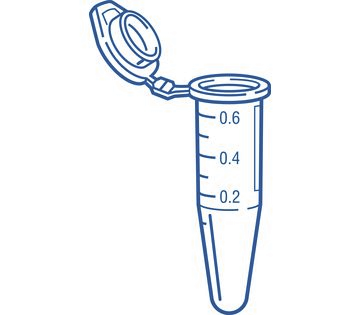 PCR is an in vitro DNA synthesis reaction in which a specific section of DNA is replicated over and over generating exponentially large amounts of a specific piece of DNA from trace amounts of starting material (template). 
Template can be trace amounts of DNA from a drop of blood, a single hair follicle, or a cheek cell.
The region of DNA that is copied is specified by the sequence of two primers, which are short ssDNA  that initiate polymerase activity.  The primers are in vast excess over the DNA.
The location of the amplified segment is defined by two primers (left = upstream, right =  downstream):
they anneal to their templates according to Watson-Crick pairing rules (A-T, G-C),
initiate polymerization from those sites,
they are incorporated into the final PCR product.
Left primer = sequence of top strand at left boundary
Right primer = sequence of bottom strand at right boundary
The primers are DNA and are synthesized chemically, they can be any desired sequence.
If there is no homology between the primers and the input DNA, then no PCR product will be formed.
Each  PCR cycle consists of three steps:
Denaturation of the DNA to make it single stranded (2 min  at 98 C)
Lowering of temperature to let the primers form double-stranded DNA (1 min  at 55 C)
Elongation by DNA polymerase (1 min/kb  at 78 C)
9/7/2024
Drugs and Disease F2024 - Lecture 4
17
PCR – Primer Design
Before a region of DNA can be amplified, one must identify and determine the sequence of a piece of DNA upstream and downstream of the region of interest. 
These areas are then used to determine the sequence of oligonucleotide primers that will be synthesized and used as starting points for DNA replication. 
Primers are complimentary to the up- and down-stream regions of the sequence to be amplified, so they stick, or anneal, to those regions.
Left primer = sequence of top strand on the left.  This primer will anneal to the bottom strand.
Right primer = sequence of bottom strand on the right. This primer will anneal to the top strand.
Primers are in large excess over the template DNA, they are never used up.
The primers  are incorporated into the final PCR product.
Amplified region
Amplified region
5’--AAGCTGACTAGTCGATGCGAATGTGCGGTGC—3’
3’--TTCGACTGATCAGCTACGCTTACACGCCACG—5’
5’CTGAC
ACACG5’ = 5’GCACA
Know these rules!
CTGACTAGTCGATGCGAATGTGC
GACTGATCAGCTACGCTTACACG
Note: Actual primer lengths are 20-30 bases, in the illustrations here and on problem sets, much shorter primers are used.
9/7/2024
Drugs and Disease F2024 - Lecture 4
18
PCR Step 1 - Thermal Stability of Double Stranded DNA (dsDNA)
5’ A-T-C-A
3’A-T-G-C-C-G-T-A-G-T-C-G-T-A-C-A-G-T-A-C-G-T-G-C-A
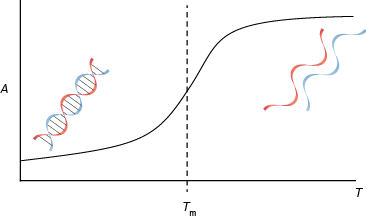 Polymerase Characteristics
Since the first step of each cycle (D) requires heating to high temperature, a thermostable polymerase is required.
The first polymerase, Taq, was isolated from Thermus Aquaticus, a bacterial living in hot springs (Yellowstone National Park)
A number of different polymerases with improved properties have been developed.
5’ A-T-C-A
3’A-T-G-C-C-G-T-A-G-T-C-G-T-A-C-A-G-T-A-C-G-T-G-C-A
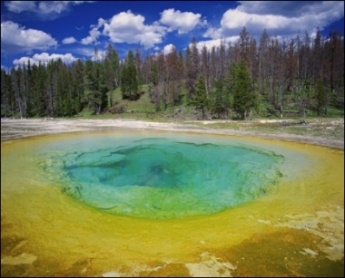 9/7/2024
Drugs and Disease F2024 - Lecture 4
19
PCR Animation
Watch Me!
9/7/2024
Drugs and Disease F2024 - Lecture 4
20
[Speaker Notes: 2 ½ min]
Three PCR Cycles
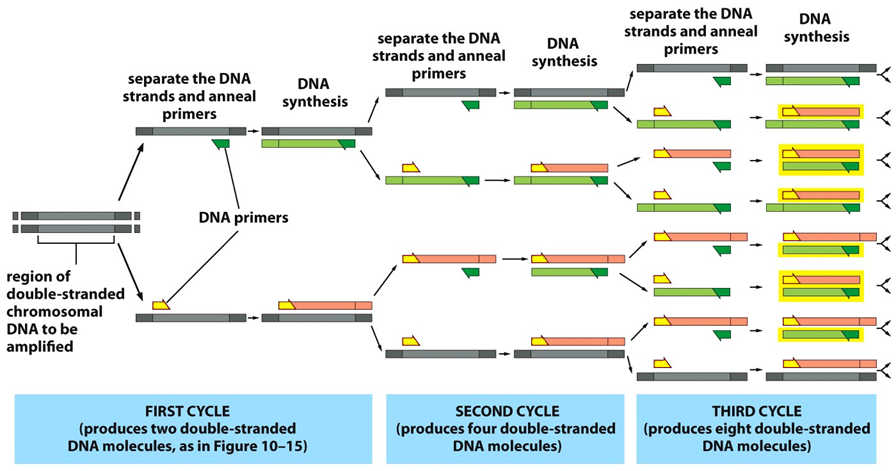 Other end of PCR product is defined by starting at the primer, using the new DNA as the template.
One end of PCR product is defined by starting at the primer.
After 30 cycles there will be 230, or over 1 billion times more copies than at the beginning!!!
9/7/2024
Drugs and Disease F2024 - Lecture 4
21
Detailed Events During First Three PCR Cycles
Cycle I
Cycle II
--AAGCTGACTAGTCGATGCGAATGTGCGGTGC-U
--TTCGACTGATCAGCTACGCTTACACG5’

   5’CTGACTAGTCGATGCGAATGTGCGGTGC--
--TTCGACTGATCAGCTACGCTTACACGCCACG-L
--AAGCTGACTAGTCGATGCGAATGTGCGGTGC--U
--TTCGACTGATCAGCTACGCTTACACGCCACG--L
Denature & Anneal
Note:
Polymerization starts at the primer (add to 3’-OH)
Polymerase always goes to the end of the template.
--AAGCTGACTAGTCGATGCGAATGTGCGGTGC-U
                       ACACG5’

     5’CTGAC
--TTCGACTGATCAGCTACGCTTACACGCCACG-L
Denature & Anneal
--AAGCTGACTAGTCGATGCGAATGTGCGGTGC--

   5’CTGAC
--TTCGACTGATCAGCTACGCTTACACG5’   L strand

    5’CTGACTAGTCGATGCGAATGTGCGGTGC– U Strand
                        ACACG5’

--TTCGACTGATCAGCTACGCTTACACGCCACG--
Polymerase
Polymerase
--AAGCTGACTAGTCGATGCGAATGTGCGGTGC-U
<-TTCGACTGATCAGCTACGCTTACACG5’

   5’CTGACTAGTCGATGCGAATGTGCGGTGC->
--TTCGACTGATCAGCTACGCTTACACGCCACG-L
--AAGCTGACTAGTCGATGCGAATGTGCGGTGC--

   5’CTGACTAGTCGATGCGAATGTGC
--TTCGACTGATCAGCTACGCTTACACG5’

      5’CTGACTAGTCGATGCGAATGTGCGGTGC--
      GACTGATCAGCTACGCTTACACG5’

--TTCGACTGATCAGCTACGCTTACACGCCACG--
Now have one strand of the product
So far - defined one end of the product
Final Product
CTGACTAGTCGATGCGAATGTGC
GACTGATCAGCTACGCTTACACG
9/7/2024
Drugs and Disease F2024 - Lecture 4
22
Detailed Events during first Three PCR Cycles
Example – follow the PCR cycles for the following template with primers 5’ AATT (left) and 5’ GGCC (right)
Cycle 3
5’CTGACTAGTCGATGCGAATGTGC
--TTCGACTGATCAGCTACGCTTACACG5’

      5’CTGACAGTCGATGCGAATGTGCGGTGC--
      GACTGTCAGCTACGCTTACACG5’
----AATT-------------------------GGCC----
----TTAA-------------------------CCGG----
Denature & Anneal
5’CTGACTAGTCGATGCGAATGTGC
                       ACACG5’

--TTCGACTGATCAGCTACGCTTACACG5’

      5’CTGACAGTCGATGCGAATGTGCGGTGC--

    5’CTGAC
      GACTGTCAGCTACGCTTACACG5’
Now have complete PCR product.
The product will double in each of the following cycles.
Note that the primers are the first bases at the ends of each strand of the PCR product.
Polymerase
5’CTGACTAGTCGATGCGAATGTGC
     GACTGATCAGCTACGCTTACACG5’

--TTCGACTGATCAGCTACGCTTACACG5’

      5’CTGACAGTCGATGCGAATGTGCGGTGC--

    5’CTGACAGTCGATGCGAATGTGC
      GACTGTCAGCTACGCTTACACG5’
9/7/2024
Drugs and Disease F2024 - Lecture 4
23
PCR Applications - Detection of Viruses
Sequence of Covid-19 (top strand only)
Coronavirus
1     attaaaggtt tataccttcc caggtaacaa accaaccaac tttcgatctc ttgtagatct
61    gttctctaaa cgaactttaa aatctgtgtg gctgtcactc ggctgcatgc ttagtgcact 
121   cacgcagtat aattaataac taattactgt cgttgacagg acacgagtaa ctcgtctatc
181   ttctgcaggc tgcttacggt ttcgtccgtg ttgcagccga tcatcagcac atctaggttt 

28261 cgaacaaact aaaatgtctg ataatggacc ccaaaatcag cgaaatgcac cccgcattac
28321 gtttggtgga ccctcagatt caactggcag taaccagaat ggagaacgca gtggggcgcg
28381 atcaaaacaa cgtcggcccc aaggtttacc caataatact gcgtcttggt tcaccgctct
28441 cactcaacat ggcaaggaag accttaaatt ccctcgagga caaggcgttc caattaacac

29701 gggaggactt gaaagagcca ccacattttc accgaggcca cgcggagtac gatcgagtgt
29761 acagtgaaca atgctaggga gagctgccta tatggaagag ccctaatgtg taaaattaat
29821 tttagtagtg ctatccccat gtgattttaa tagcttctta ggagaatgac aaaaaaaaaa
29881 aaaaaaaaaa aaaaaaaaaa aaa
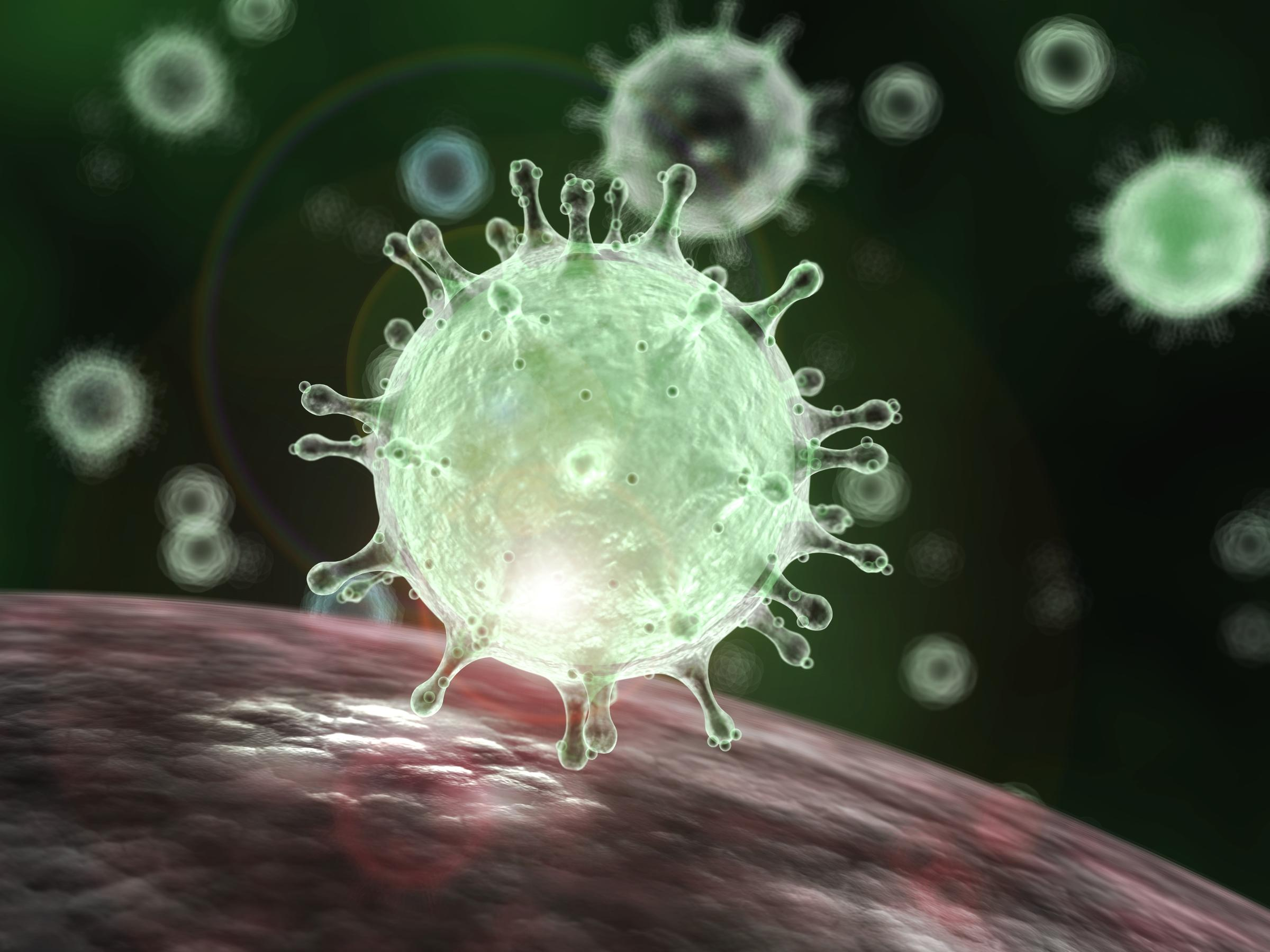 CDC Recommended PCR Primers
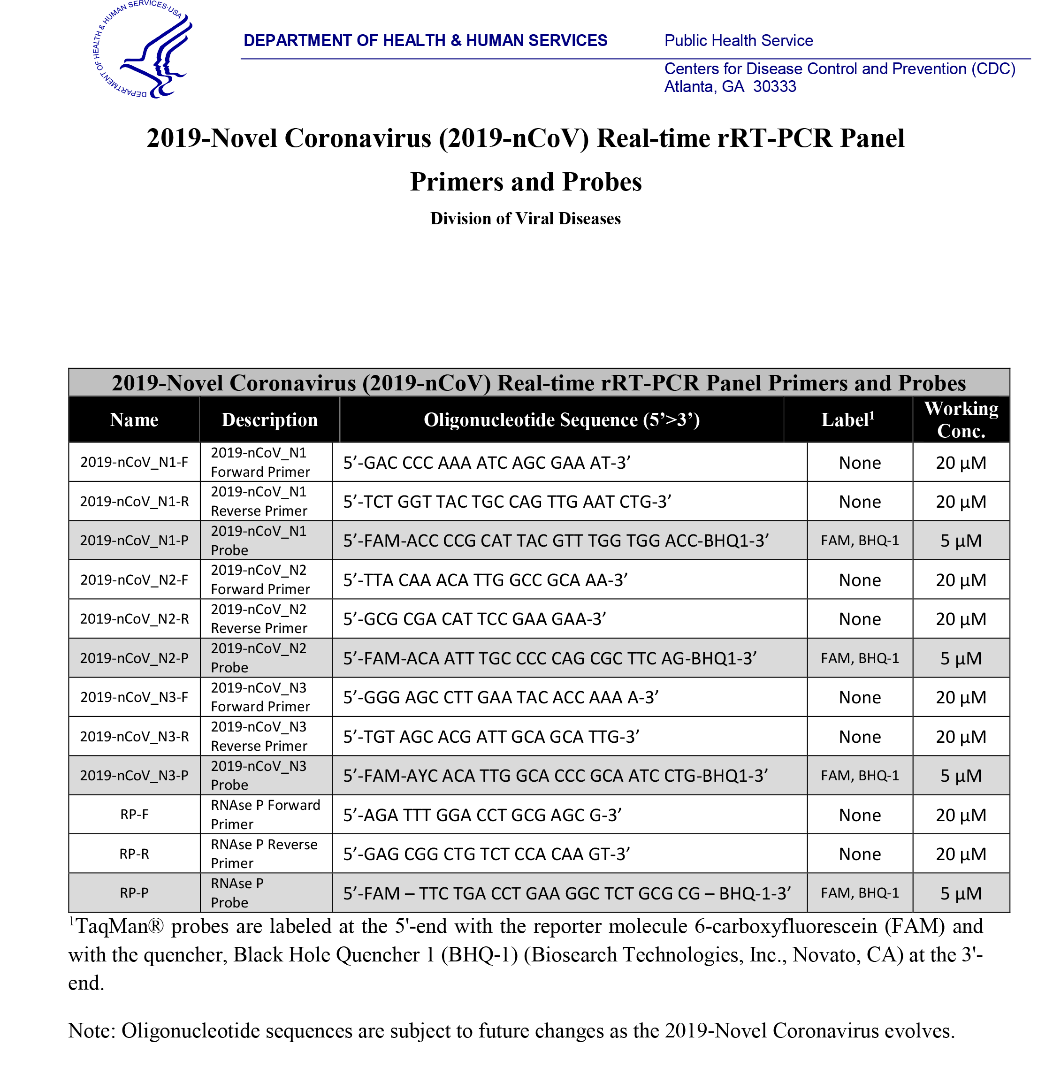 dsSeq of above bold & circled region
28271 aaaatgtctgataatggaccccaaaatcagcgaaatgcaccccgcattacgtttggtggaccctcagattcaactggcagtaaccagaatggagaacgca
      ttttacagactattacctggggttttagtcgctttacgtggggcgtaatgcaaaccacctgggagtctaagttgaccgtcattggtcttacctcttgcgt
PCR Product
GACCCCAAAATCAGCGAAATGCACCCCGCATTACGTTTGGTGGACCCTCAGATTCAACTGGCAGTAACCAGACTGGGGTTTTAGTCGCTTTACGTGGGGCGTAATGCAAACCACCTGGGAGTCTAAGTTGACCGTCATTGGTCT
Will PCR generate products if the viral DNA is not present?
9/7/2024
Drugs and Disease F2024 - Lecture 4
24
Covid 19 PCR Test: Detection of the PCR Product.
https://www.medrxiv.org/content/10.1101/2020.03.26.20039438v1
Production of PCR products (double stranded DNA) causes an increase in signal (fluorescence) 
Signal above 300 considered to be positive (dashed gray line)
Dots represent when a sample crosses the fluorescence threshold.
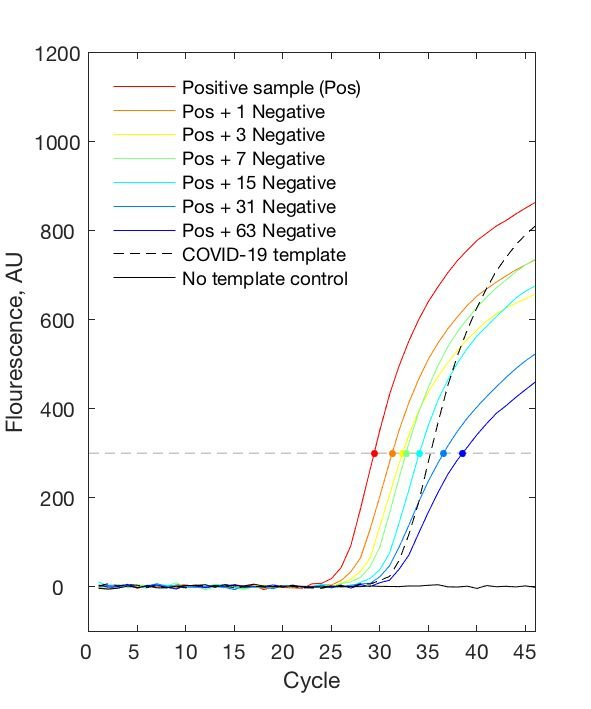 Red curve (Positive sample) shows a threshold level of PCR product after 27 cycles.
Next 6 samples are the positive sample mixed with up to 63 negative samples, showing that it is possible to test pooled samples.
- - - is a positive control amount of Covid template.  It shows that you can detect a PCR product if the covid genome is present.
Solid black line is a negative control, no Covid DNA.  It shows that addition of covid template will lead to a signal.
Amount of PCR Product
Number of PCR Cycles
9/7/2024
Drugs and Disease F2024 - Lecture 4
25
PCR Applications – Identification of Individuals
Regions of DNA have variable numbers of repeated DNA sequences (Short tandem repeats, STR). The number of STR can differ from one person to the next.
STR
--TGCCGACTCGTAGGCCAGGCCAGGCCAGGCCACTGGTGAGGTACG--
--ACGGCTGAGCATCCGGTCCGGTCCGGTCCGGTGACCACTCCATGC--
Individuals will inherit one copy of the repeat from each parent.  The length of the inherited DNA can be the same or different.
PCR Primers are designed to be outside the repeated region, so that they will anneal to a single location on the chromosome and then amplify the region containing the STR
PCR Product length = primer lengths + number of tandem repeats (+ any DNA between the primers and the repeats). Individuals can be differentiated by the length of the PCR product if they have different numbers of STR
5’-CCGACTC
CTCCATG-5’
CCGACTCGTAGGCCAGGCCAGGCCAGGCCACTGGTGAGGTAC
GGCTGAGCATCCGGTCCGGTCCGGTCCGGTGACCACTCCATG
Which individual has the shortest PCR product?


Which has the longest?
9/7/2024
Drugs and Disease F2024 - Lecture 4
26
Size Determination of PCR products - Agarose Gel Electrophoresis.
https://dnalc.cshl.edu/resources/animations/gelelectrophoresis.html
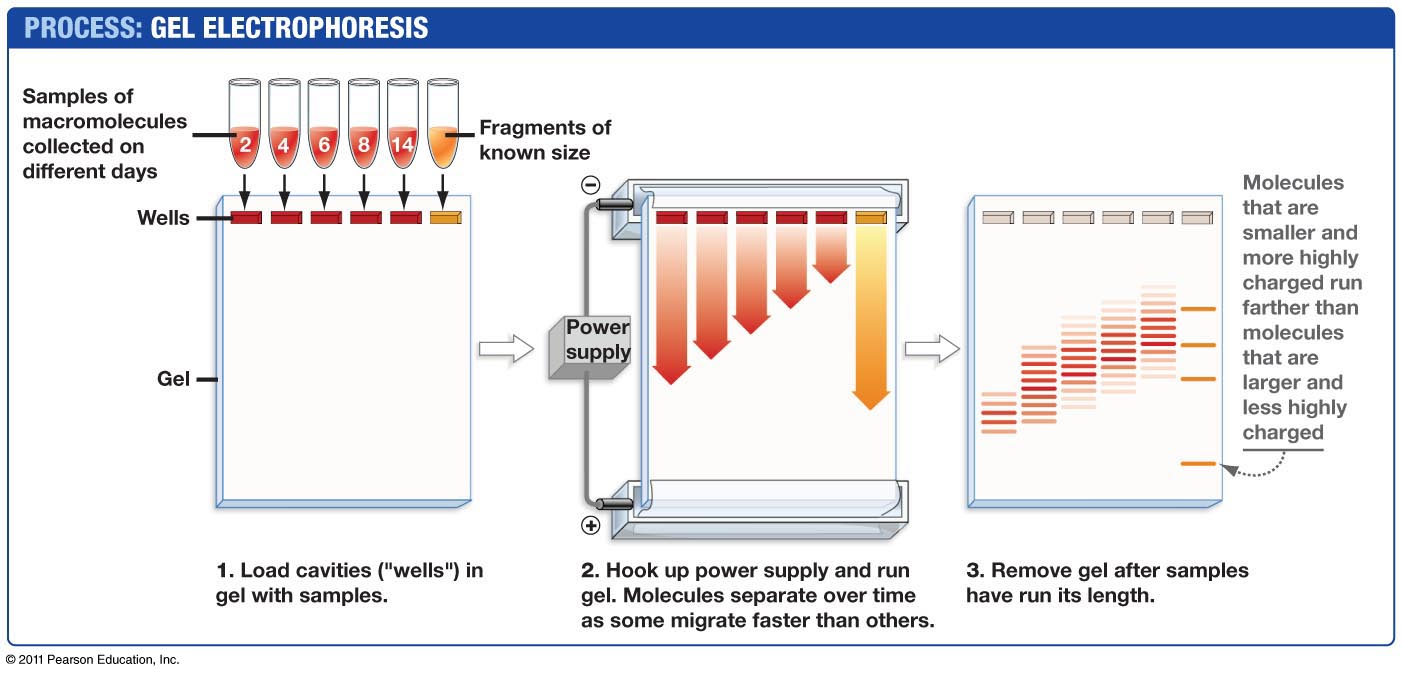 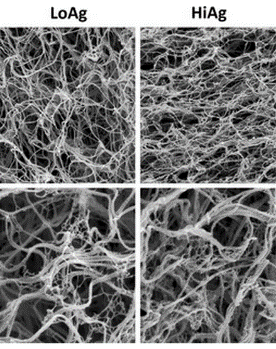 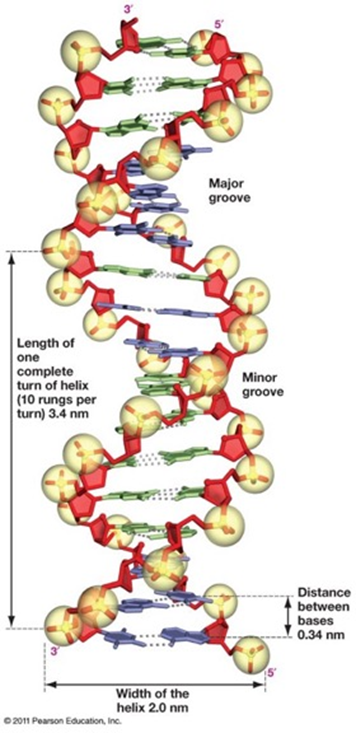 Which are the smallest PCR fragments?
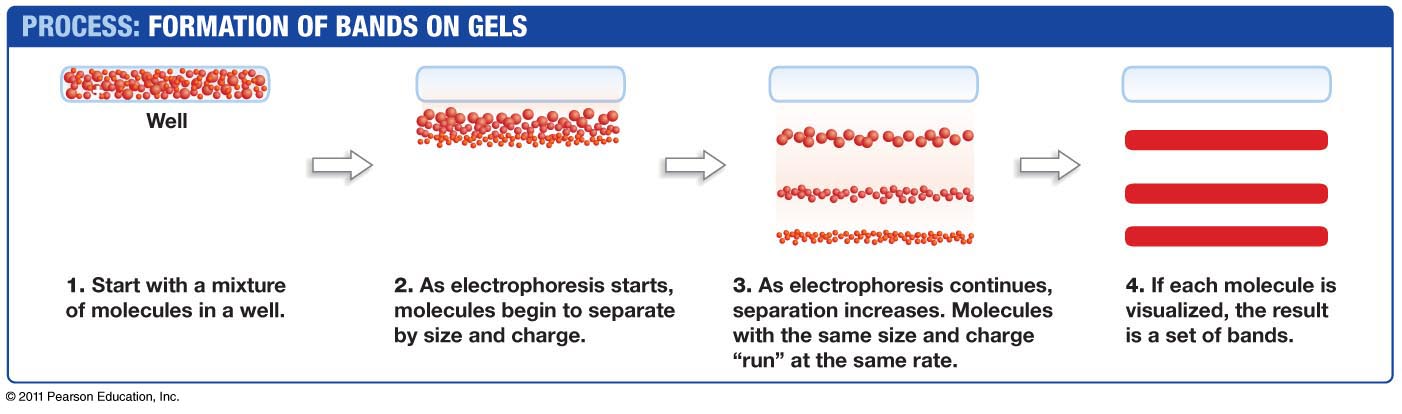 9/7/2024
Drugs and Disease F2024 - Lecture 4
27
Short Tandem Repeats to Test Paternity
1. DNA samples (blood, cheek cells) would be obtained from:
Mother
Child
Candidate fathers.
2. PCR would be preformed using primers that amplify a segment of the chromosome containing repeats.
3. Each individual would show 2 bands on the gel, corresponding to the PCR product from each chromosome (we have two copies of each chromosome).
4. The child would inherit one copy from the mother and the other from the father:
One of the child’s PCR product would match one of the mothers.
The other PCR product from the child would match one of the PCR products from the father.
Top
Gel
PCR primers:
Repeat:
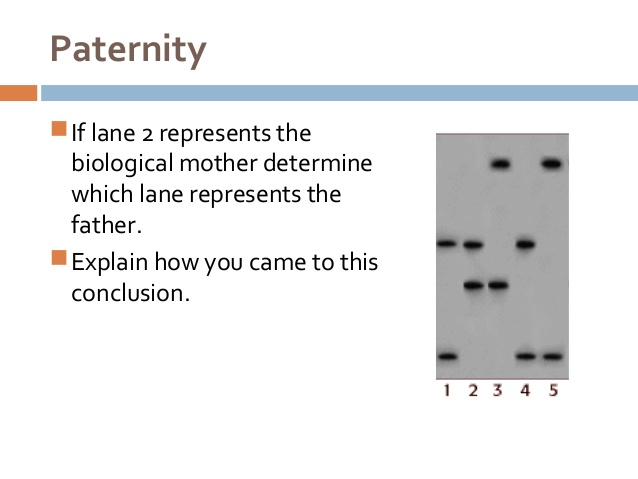 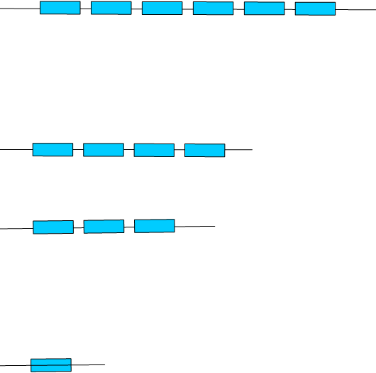 Lane 1: Child
Lane 2: Mother

Lanes A, B, C: Possible Fathers
1 2 A B C
2. Who is not the father?



3. Who may be the father?
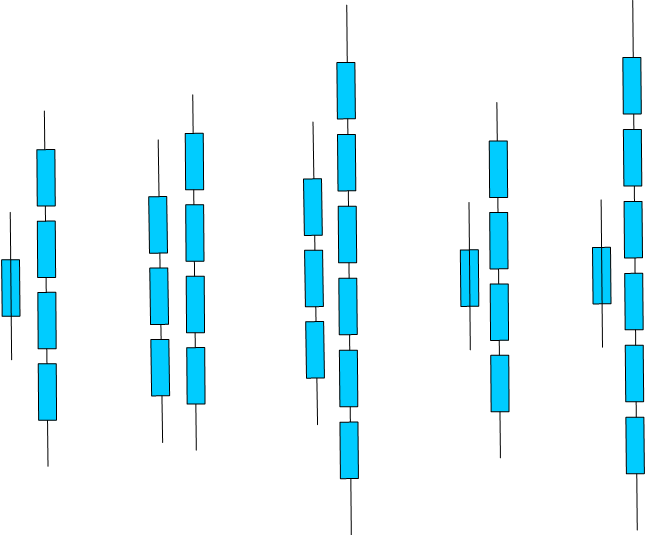 Child
9/7/2024
Drugs and Disease F2024 - Lecture 4
28
Introduction to Immunology
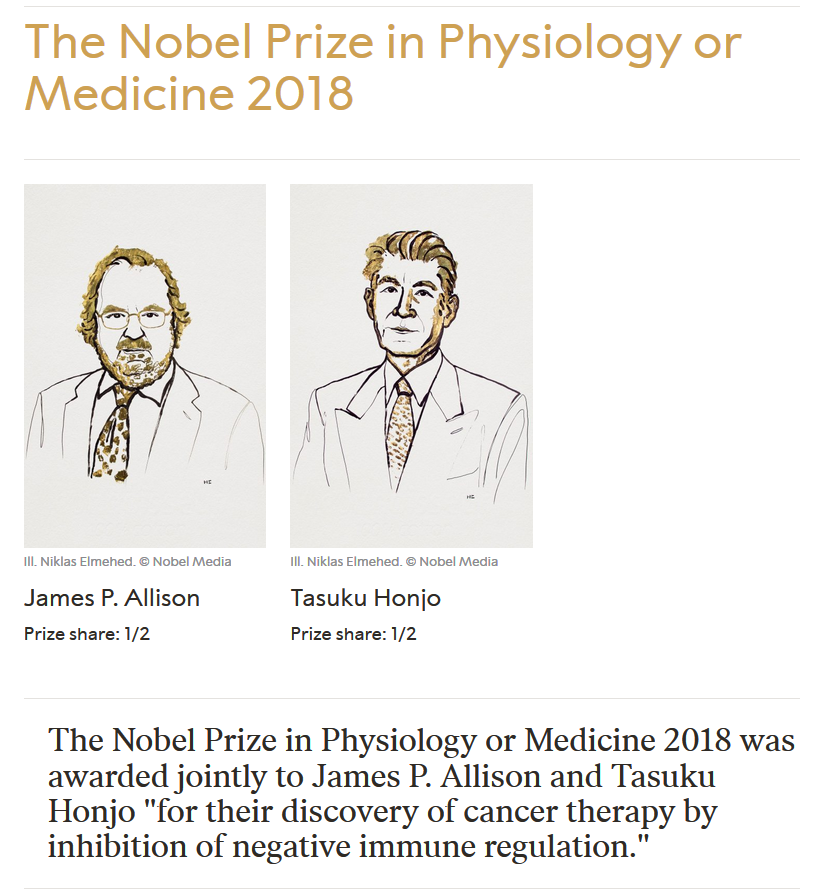 Branches of the immune system (Innate and acquired)
Properties of antibodies (Quaternary structure, antigen recognition)
How antibodies are produced:
Genome DNA changes
mRNA splicing

4. How antibodies eliminate pathogens
Key Questions:
1. Why is the innate system important?
2. What is the origin of diversity in acquired immunity?
3. How are antibodies made.
9/7/2024
Drugs and Disease F2024 - Lecture 4
29
Some Important Definitions:
Antigen = something that is recognized by the immune system, e.g. bacteria, virus, pollen.
Epitope = the part of the antigen that is contacted by the antibody.
Antibody (Ab)  = Y-shaped protein that recognizes antigens, found on the surface of B-cells or secreted by plasma cells. When bound to antigen, it can initiate a process that results in the destruction of the antigen. Specificity is high due to AA sequence in the variable segments.
Immunoglobulin (Ig) = antibody.
B-cell = involved in antibody production and recognition of pathogen. Has antibody molecule on its surface (as part of the B-cell receptor). Develops into plasma cells after activation by TH cells. Called B-cells because they are generated in the organ called the Bursa in birds.
Plasma cell = derived from B-cell after activation of the B-cell, produces secreted antibodies with the same specificity as the original B-cell.
TH cell = T-helper: Required to activate both B and TC cells, as well as other cells in the immune system. 
               Called T-cells because they mature in the thymus.
Tc cell = T-cellular: Involved in defense against viruses and cancer.
TCR = T-cell receptor – found on the surface of T-cells, recognizes MHC proteins + bound peptide, RTK.
Tc cell = recognizes MHC I + peptide
TH cell = recognizes MHC II + peptide
MHC = major histocompatibility complex – required for acquired immunity (basis of transplant rejection)
MHC I = protein found on the surface of all cells, “presents” peptides derived from the proteins that were made by the cell.  The MHC-peptide complex is recognized by Tc cells. Only foreign peptides produce a response.
MHC II = on the surface of B-cells, macrophages, and dendritic cells. Presents external peptides to TH cells, leading to activation of the cell by TH cells. Only foreign peptides produce a response.
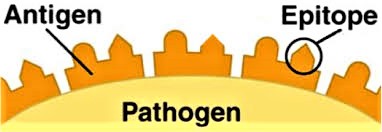 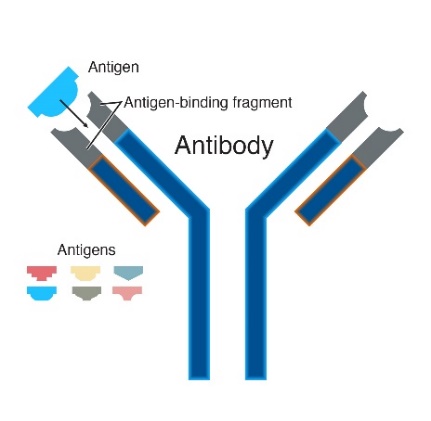 9/7/2024
Drugs and Disease F2024 - Lecture 4
30
mRNA Splicing Required to Produce Functional mRNA
Splice sites are recognized due to specific sequences at the exon-intron boundaries.  Sequences in both the exon and intron are recognized.
When DNA sequences were aligned to RNA sequences, it was found that segments were deleted in the final RNA.
This suggested that the gene encoding a protein was coded by segments of the DNA:
Those to be in the final mRNA were called exons.
Those sections not in the mRNA were called introns (intervening sequences).
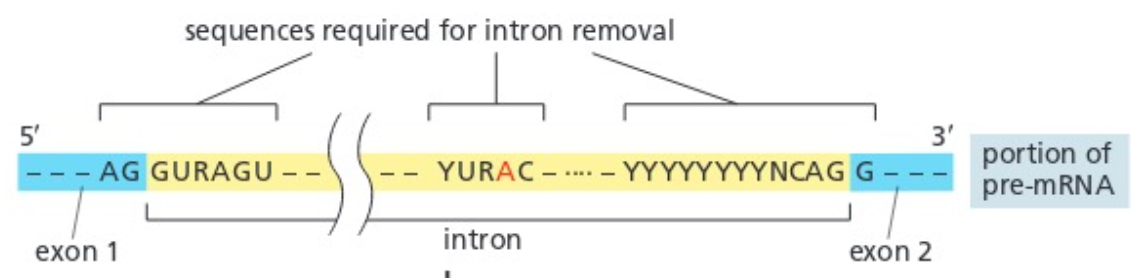 3’ splice site
5’ splice site
Branch Point
There is a 5’ splice site with a conserved sequence:
(A/C)AG|GU(A/G)AGU
There is a 3’ splice site with a conserved sequence:
CAG|G 
There is an A in the intron (branch point) required for splicing.
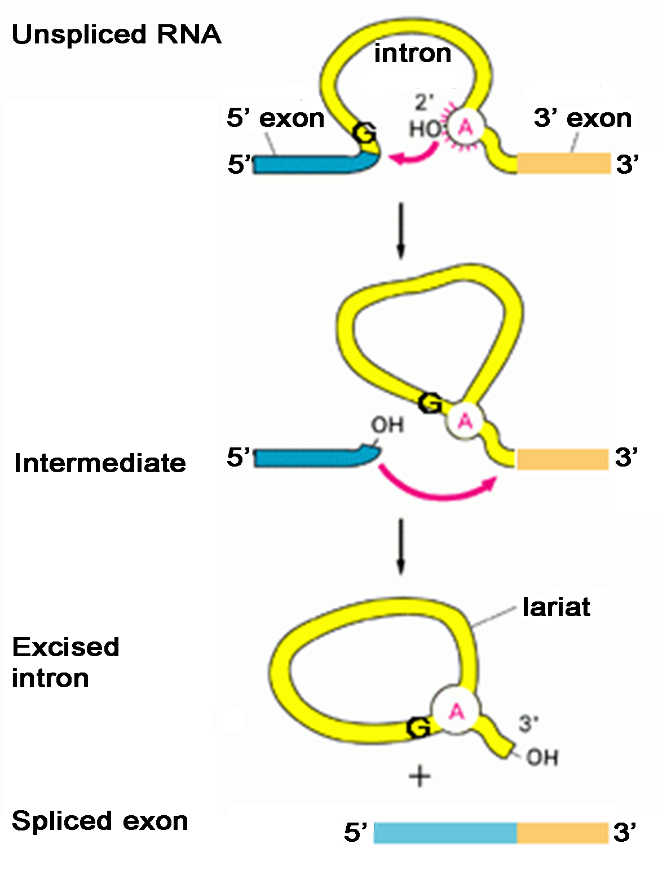 Steps:
The branch A breaks at the 5’ splice site,  forming a lariat.
The 5’-OH is joined to the 5’ end of the downstream 3’ exon.
9/7/2024
Drugs and Disease F2024 - Lecture 4
31
Branches of the Immune System:
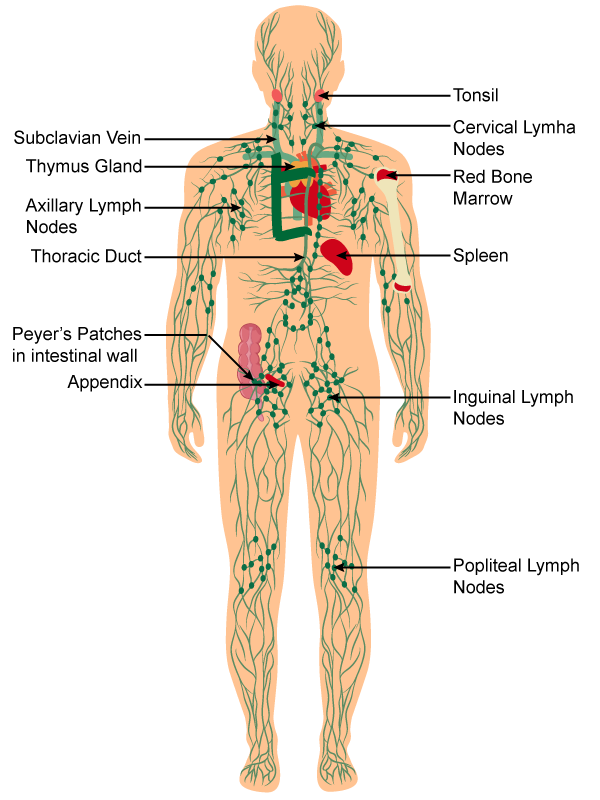 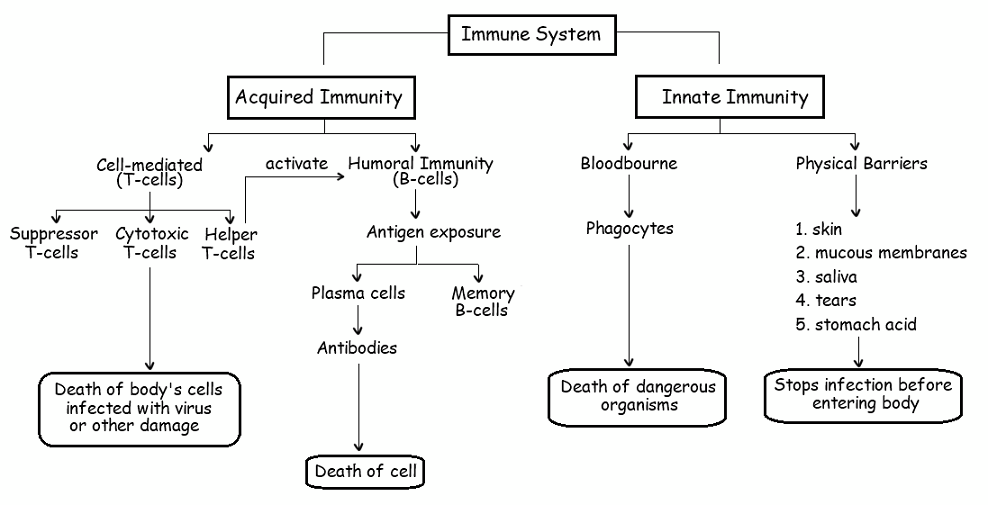 http://ibbiologyhelp.com/AnimalPhysiology/antibodyproduction.html
Neutrophil
Macrophage
Dendritic cell
Why is the innate system essential?
A pathogen doubles every hour.
It takes 7 days to produce antibody (after 1st exposure)
How many bacteria would be present if they grew uncontrolled for 7 days: 2 24 x 7 = 3.7 x 1050 
(there are approximately 1013 cells in the human body)
Important primary lymphatic organs: bone marrow (B), thymus (T)-Generate all immune cell.
Important secondary lymphatic organs: lymph nodes, spleen, Peyer’s patches – Activation of immune cells.
https://www.topperlearning.com/
9/7/2024
Drugs and Disease F2024 - Lecture 4
32
[Speaker Notes: 3.7 e 50 cells]
Antibody Structure and Diversity
Each Antibody:
Two identical light chains
Two identical heavy chains
First ~100 Amino acids on each chain are called the variable region and differ from antibody to antibody.
Unique sequence for variable region of both heavy and light chains – defines specificity – different antibodies bind different antigens.
Constant regions - same protein sequence for all.
Light chain sequences:
M..TSERTQYESTTY..RGEC
M..AAFQRTYESTTY..RGEC
1.....110.........210
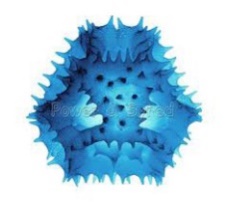 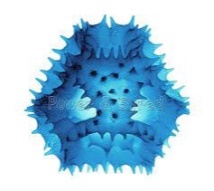 Coded by different exons
(one letter AA code)
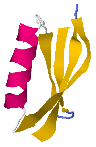 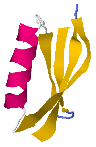 Heavy chain sequences:
M...AGLLITWHIKLPA...SPGK
M...FPREYAWHIKLPA...SPGK
1......120...........449
9/7/2024
Drugs and Disease F2024 - Lecture 4
33
Production of Antibodies by B-cells & Plasma Cells
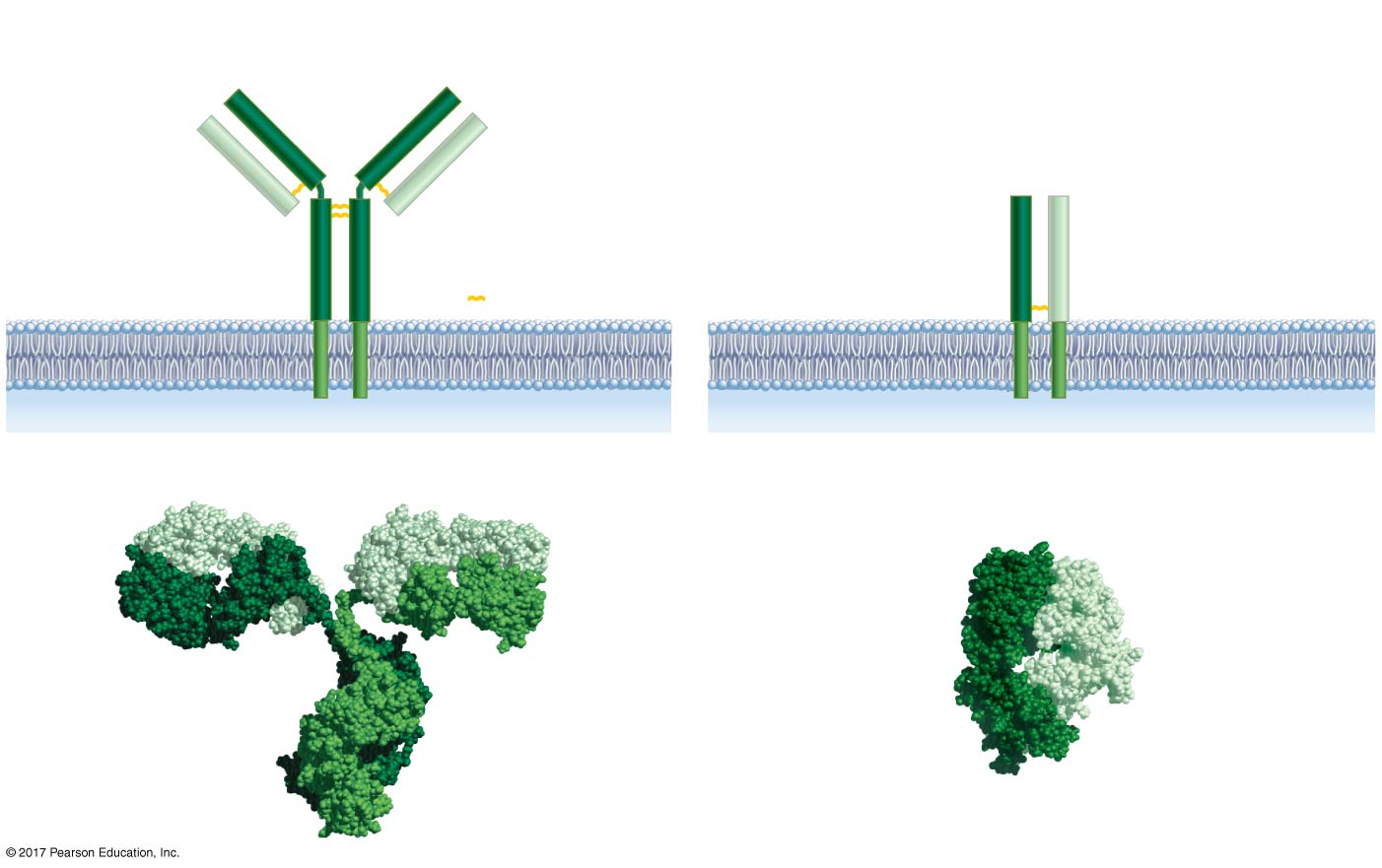 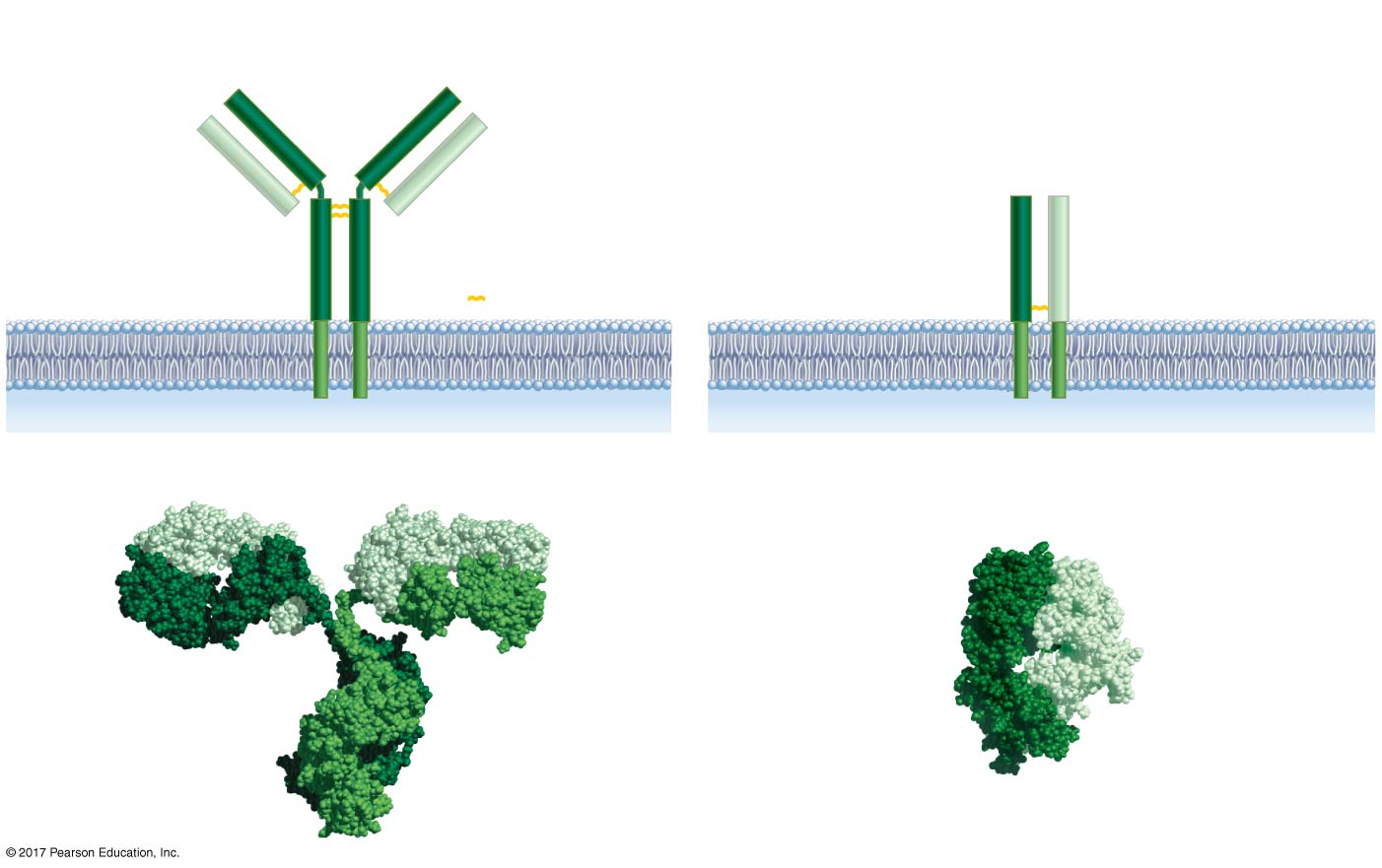 B- Cells & B-cell Receptor (BCR)
Each B-cell has only one type of antibody as part of its BCR (B-cell receptor), i.e. the 105 BCRs are homogeneous on the same cell.
Approximately 108 different specificities at any one time. i.e. 108 different B-cells!
Plasma Cells:
After activation, a B-cell develops into a plasma cell.
The antibody is secreted.
The same light chains are produced.
The heavy chains differ only in the absence of the transmembrane domains.
Antigen-
binding site
Antigen-
binding site
Heavy
chains
Heavy
chains
Antigen-
binding site
Antigen-
binding site
Light chain
Light chain
Light chain
Light chain
Disulfide bond
Disulfide bond
Transmembrane domains
mRNA that codes for antibodies contains two types of sequences:
Exons – contain codons for the amino acids
Introns – removed before translation
Different exons are used to produce membrane bound or soluble antibodies.
RTK – Receptor tyrosine kinase – signaling domain.
9/7/2024
Drugs and Disease F2024 - Lecture 4
34
B-Cell Biology - From Stem Cells to Pathogen Killing.
1. Generation of high diversity of chains during development of stem cells to B-cells in bone marrow.
DNA rearrangements to generate functional exons for variable segments of both light and heavy chain.
2. Molecular & cellular biology of membrane bound antibodies on cell surface = B-cell receptor (BCR)
Transcriptional enhancers, mRNA splicing
Light chain and heavy chain exported to surface of B-cells.
3. Self tolerance test to prevent autoimmune diseases, autoreactive B-cells eliminated.
4. Encounter and capture of antigen in lymph nodes
5. Activation of B-cells by TH cells
Peptides from pathogen presented on major histocompatibility proteins (MHC II).
T-cell activation by tyrosine kinase receptors (T-cell Receptor, TCR), secretion of signaling molecules.
6. Development of
Plasma cells - Production of soluble antibodies of the same specificity as the parent B-cell.
B-memory cells (basis of immunity)
T-memory cells (basis of immunity)
7. Destruction of Pathogens
Fc region of antibody  binds to Fc Receptor on NK cells, neutrophiles, macrophages
Pathogen internalized and destroyed.
BCR – B-cell receptor = antibody + signaling chains.
TCR – T cell receptor = MHC-peptide recognition + signaling.
9/7/2024
Drugs and Disease F2024 - Lecture 4
35
Antibody Genes are Assembled From DNA Segments: Giving many different sequences.
Production of Heavy Chain Gene:
VH exon = V+D+J segment (selected at random)
The mRNA coding for antibodies contains 5 exons.
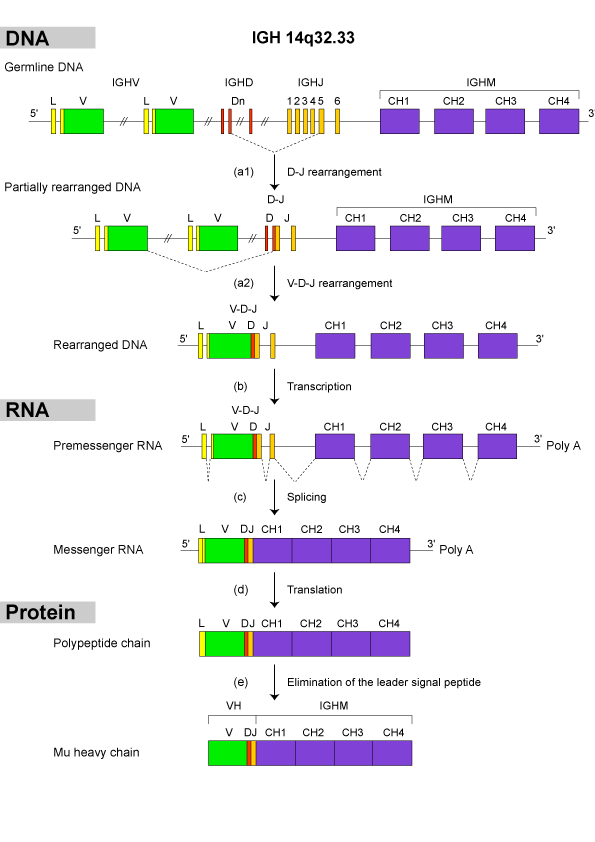 Germline/Stem cell DNA
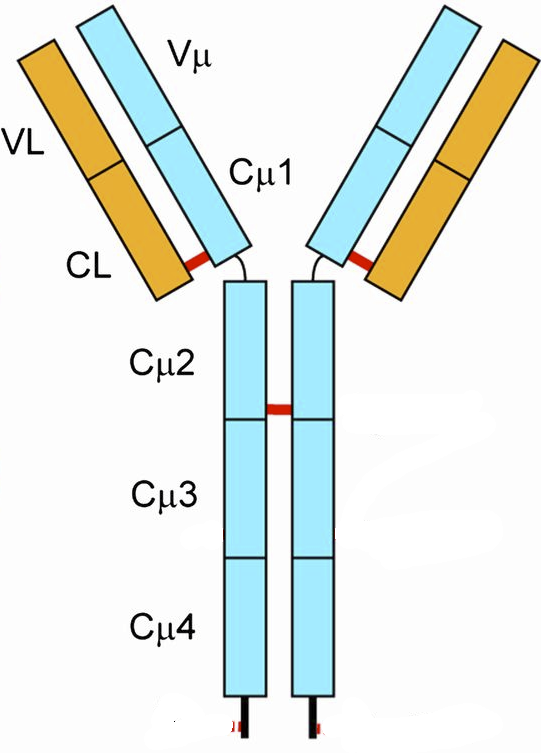 300
D-J joining
Random selection of D & J segments
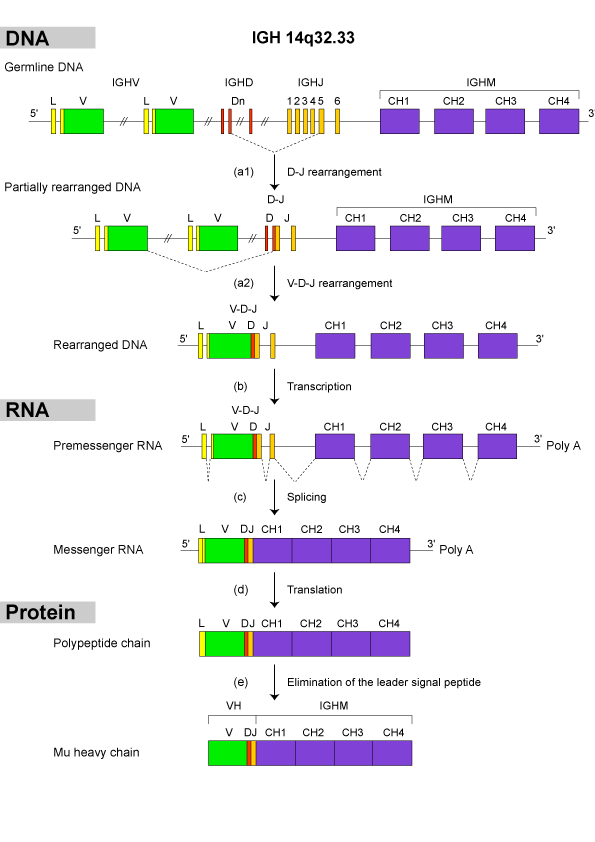 L = leader (signal)
V = variable segment
D = diversity segment
J = joining segment
V joining to (DJ)
Random selection of V-segment
Heavy chains have different V-sequences.
B-cell DNA
Heavy chains have the same constant sequences in all B-cells.
VH exon differs from one cell to the next.
Stem cells -> B-cells
1. If there are 300 possible V-heavy segments, 10 possible D segments, and 6 possible J segments, how many different heavy chains can be made?
The exon that codes for the variable region of the heavy chain is generated by the random joining of a V, D, and J DNA segments.
Each B-cell will generate a unique sequence for its heavy and light chain DNA.
This is a permanent change to the DNA (genome) of the B-cell.
9/7/2024
Drugs and Disease F2024 - Lecture 4
36
Light-chain Genes are Assembled From DNA Segments: Giving many different sequences.
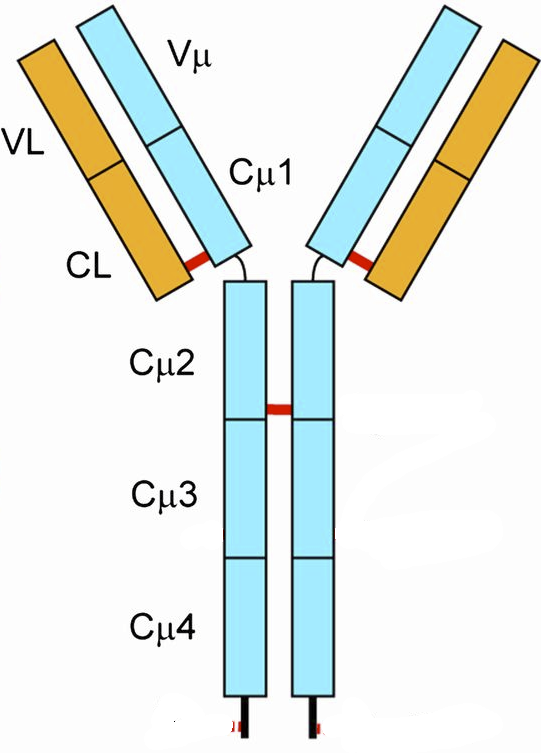 Production of Light Chain Gene
100
Germline/Stem cell DNA
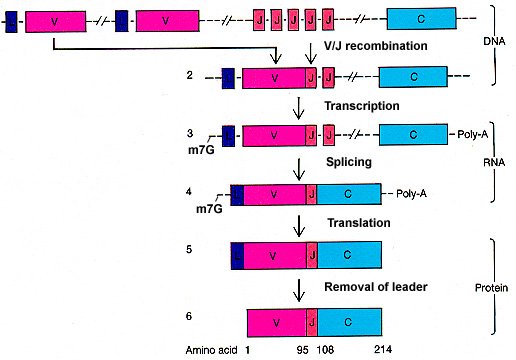 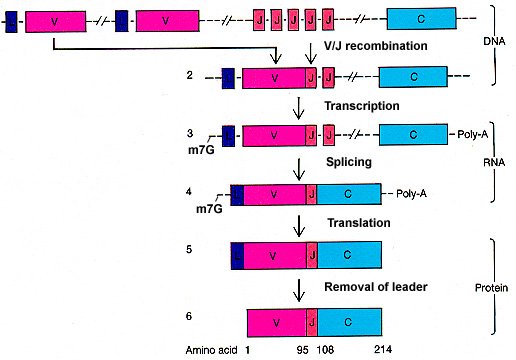 B-cell DNA
Light chains have the same constant sequences in all B-cells.
Light chains have different V-sequences in different B-cells.
Antibody Diversity
1. If there are 100 possible V-heavy segments and 5 possible J segments, how many different light chains can be made?
Stem cells -> B-cells
In the case of the light chain, the variable region is generated by VJ joining.
Each B-cell will generate a unique sequence for its heavy and light chain DNA.
This is a permanent change to the DNA (genome) of the B-cell.
2. If any possible heavy chain can pair with any possible light chain, how many different antibodies can be generated, assuming there are 10,000 possible heavy chains and 500 different light chains?
9/7/2024
Drugs and Disease F2024 - Lecture 4
37
Antibody Production – From Stem Cells to B-Cells
Stem Cell
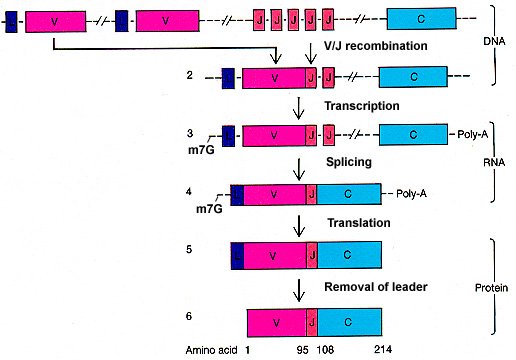 Rearranged light chain gene
B-Cell
Rearranged heavy chain gene
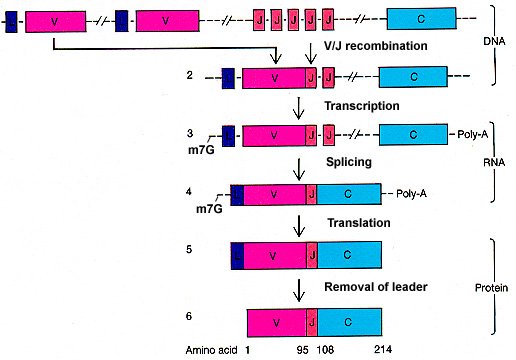 Transcription
mRNA Splicing
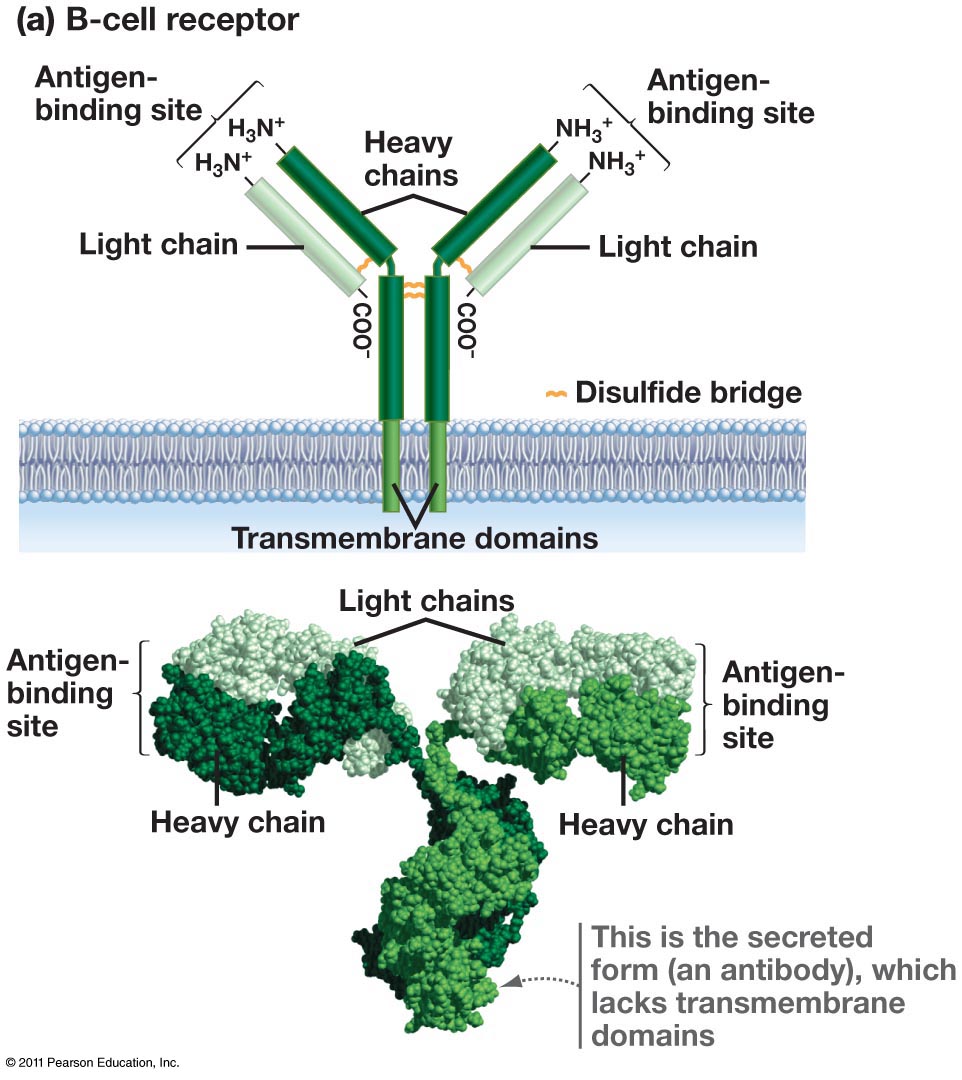 Translation
Export to cell surface (ER ->  golgi -> Membrane)
9/7/2024
Drugs and Disease F2024 - Lecture 4
38
Antigen Capture by B-Cells - Endocytic Pathways
Endocytosis of bacteria by a B-cell
1
2
3
4
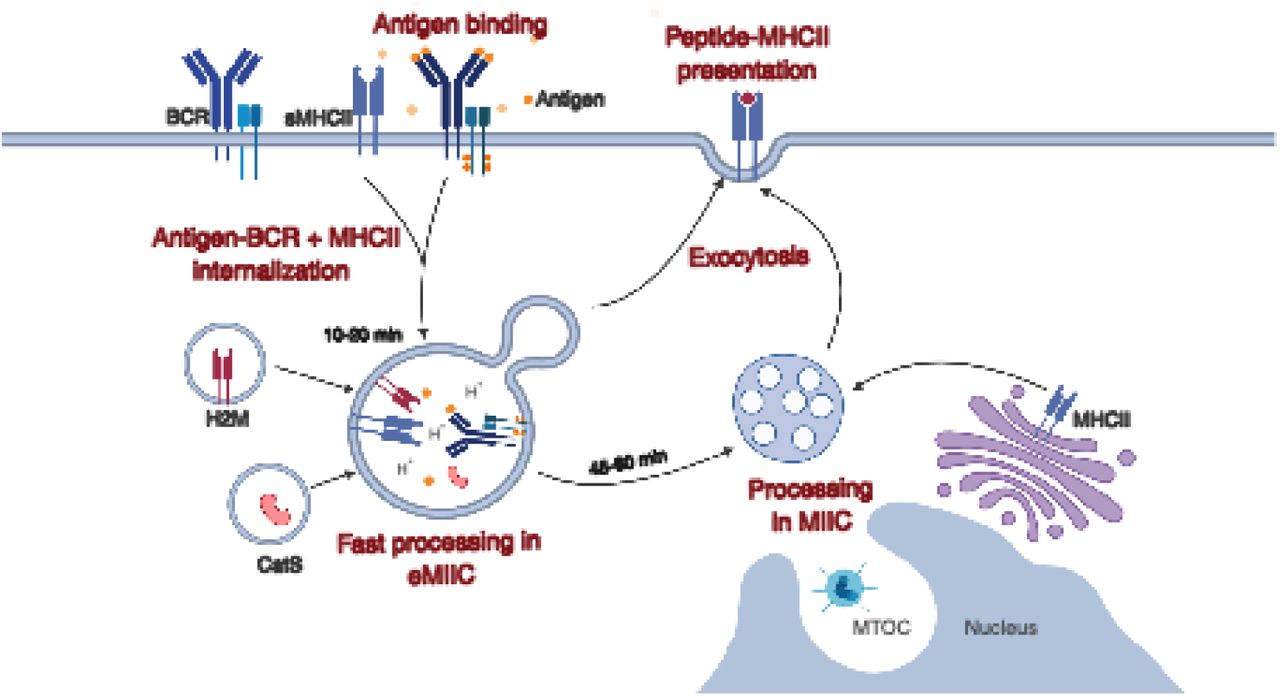 Bacteria labeled with Green fluorescent protein. 
Capture of the bacteria
Internalization (endocytosis)
Degradation of the bacterial proteins, producing peptides.
Antigen binds to variable domains of antibody on the BCR (B-cell receptor)
Antigen is internalized and digested into peptides
Peptides are loaded on to class II MHC
Peptide-MHC displayed on membrane for  presentation to T-cells
Journal of Cell Science doi: 10.1242/jcs.235192
9/7/2024
Drugs and Disease F2024 - Lecture 4
39
Activation of B cells by Antigen - Lymph Node
B-cells develop into antibody secreting plasma cells. 

B and T-helper cells develop  into memory cells, that are long-lived and are quickly activated by the same pathogen. This is the basis of vaccination.
MHC II - Major histocompatibility complex
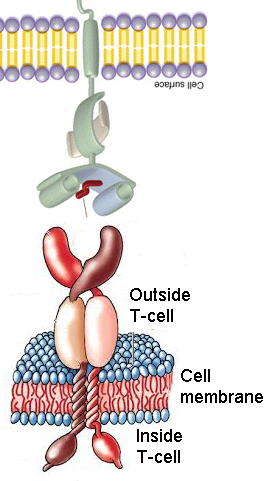 B-cell
Peptide from pathogen
(foreign peptide)
Events:
Recognition of MHC II-peptide by TCR
Tyrosine kinase signaling in TH cell
Cytokines (protein messengers) produced.
Cytokines activate B-cells.
T-cell Receptor (TCR)
TH cell
Soluble antibody from plasma cells has the same light and heavy chains as the original B-cell.
Membrane anchors are missing, so antibody is secreted outside the cell.
9/7/2024
Drugs and Disease F2024 - Lecture 4
40
Can you:

Describe how the genes for the heavy and light chain are generated, and how this give rise to many different antibodies?

Do you understand the process of B-cell activation, including presentation of foreign peptides on MHC II and the role of the T-helper cell.

Describe how antibodies inactivate pathogens?
9/7/2024
Drugs and Disease F2024 - Lecture 4
41
Cell Based Immunology
TC
TCTL
Key Questions:
1. How does your immune system fight viruses?
2. How does your immune system detect and destroy cancer cells?
3. How can the immune response be engineered to fight cancer?
TC Memory
Activation of Tc cells requires:
Recognition of foreign peptide on MHC I.
Assistance from T-helper cells.
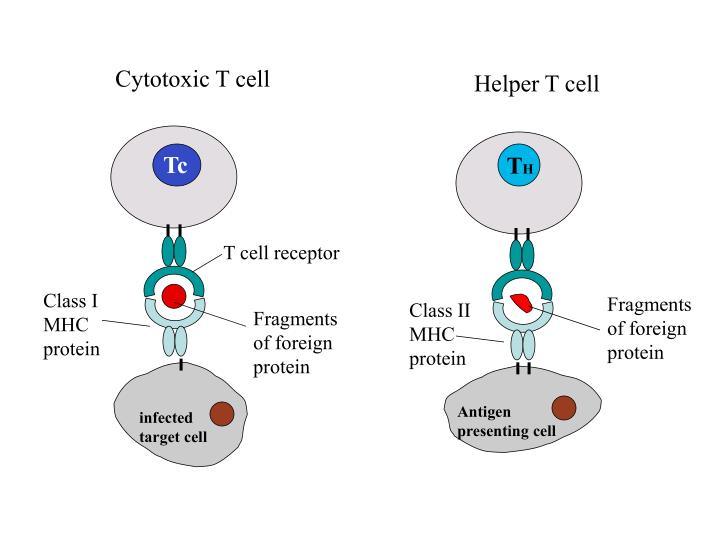 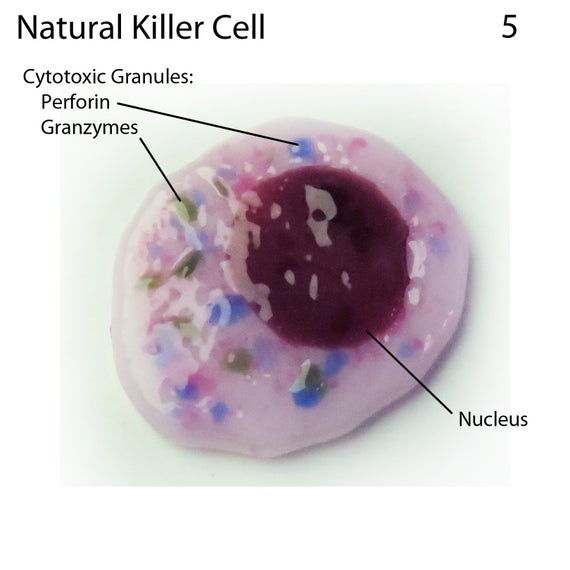 Cell Types:

Innate
Natural Killer (NK) cell

Acquired
TH
TC, TCTL
Activated Tc cell becomes a cytotoxic T-lymphocyte TCTL

TCTL
Kill virally infected cells
Kill cancer cells
NK: Innate
Kill virally infected cells
Kill cancer cells
9/7/2024
Drugs and Disease F2024 - Lecture 4
42
Activation of Tc-CellsA. Dendritic Cells Acquire Antigen from Viruses and Cancerous Cells
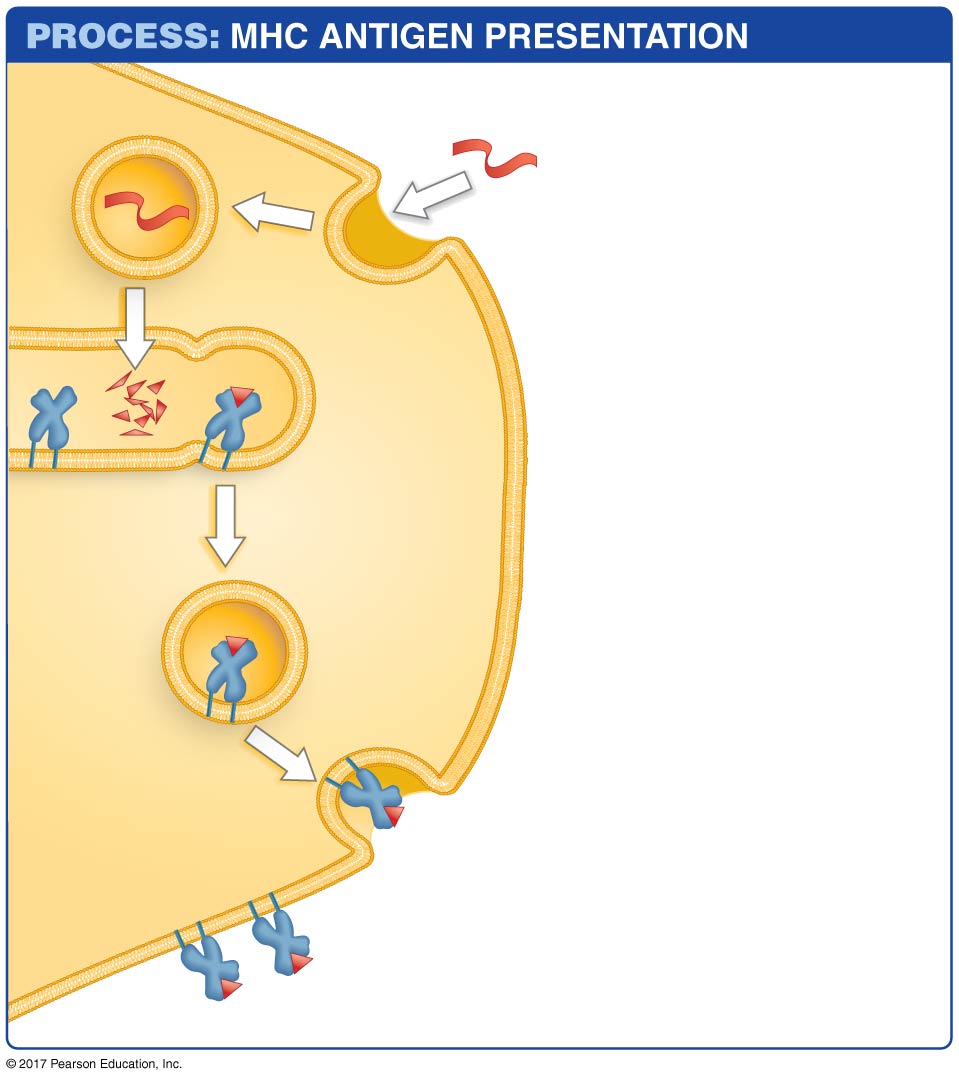 Antigen
1. Dendritic cell ingests antigen via phagocytosis (intact virus, cell debris from cancer cell).
Peptide
fragment
2. Enzymes break antigen proteins into peptide fragments.
Major
histocompatibility
(MHC) protein
Endosome
3. Peptide fragments are loaded onto both class I and class II MHC proteins in endosomes.
Dendritic cell
4. MHC I & II –peptide complex is transported to cell surface.
MHC protein
Peptide
fragment
5. MHC protein presents peptide fragment on cell
Surface to T-H and T-C cells.
9/7/2024
Drugs and Disease F2024 - Lecture 4
43
[Speaker Notes: At first, cells known as dendritic cells attack the antigen
The dendritic cells contain proteins called MHC (major histocompatibility) proteins, antigen-presenting proteins that have a groove where small peptide fragments, typically 8 to 20 amino acids in length, bind
There are two MHC classes: 
​Class I MHC proteins bind antigens inside the ER
​Class II MHC proteins bind antigens inside endosomes

Dendritic cells process protein antigens and load the peptide fragments onto class II MHC proteins:
Dendritic cells ingest antigens present at the wound
The antigen is moved from the phagosome to an endosome, where enzymes breakdown antigens
Some of the peptides are bound to the grooves of class II MHC proteins
The MHC–peptide complexes are exported from the endosomes and transported to the cell surface
The MHC–antigen complex is displayed on the cell surface]
Activation of Tc-CellsB. Dendritic Cells Activate TH and TC cells.
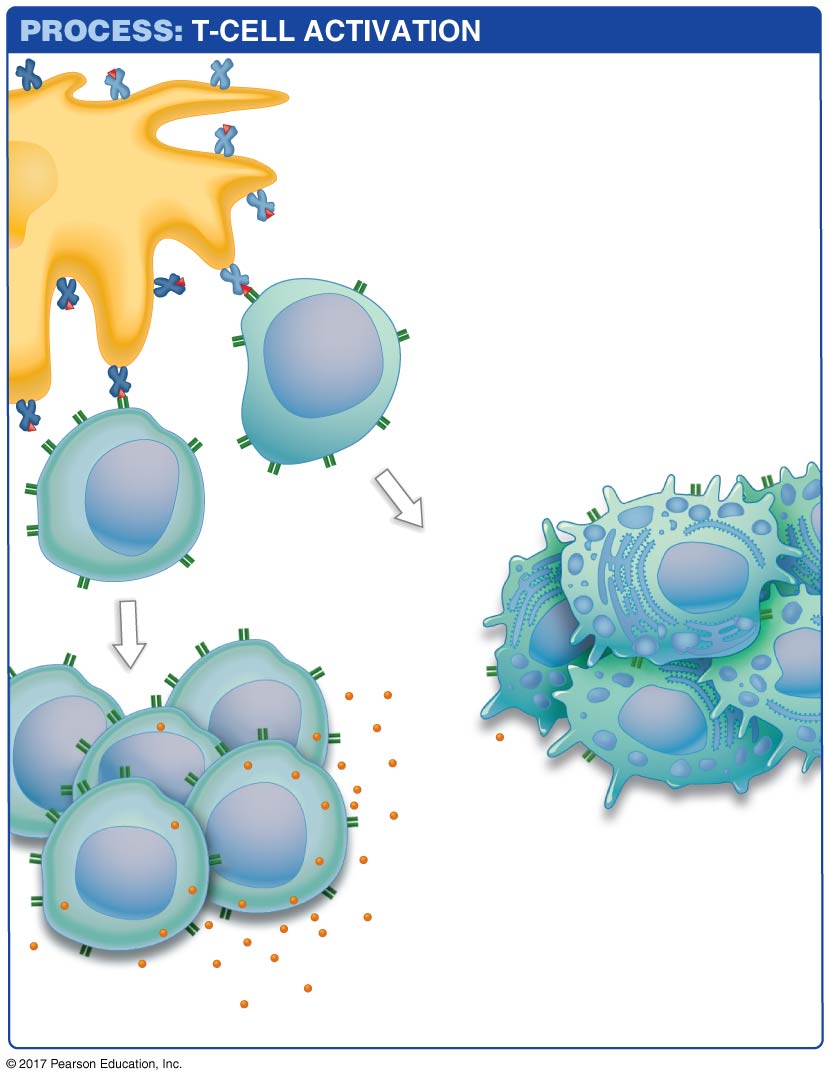 Only foreign proteins on self-MHC are recognized by T-cells
Activation of Tc cells requires:
Recognition of foreign peptide on MHC I by TCR on Tc cell

Assistance from T-helper cells via secreted messengers (small proteins called cytokines)
1
2
Dendritic cell
Class I MHC
+ peptide
Class II MHC + peptide

TH interaction
TC cell
Cytotoxic T cells
=TCTL
TH cell
9/7/2024
Drugs and Disease F2024 - Lecture 4
44
[Speaker Notes: At first, cells known as dendritic cells attack the antigen
The dendritic cells contain proteins called MHC (major histocompatibility) proteins, antigen-presenting proteins that have a groove where small peptide fragments, typically 8 to 20 amino acids in length, bind
There are two MHC classes: 
​Class I MHC proteins bind antigens inside the ER
​Class II MHC proteins bind antigens inside endosomes

Dendritic cells process protein antigens and load the peptide fragments onto class II MHC proteins:
Dendritic cells ingest antigens present at the wound
The antigen is moved from the phagosome to an endosome, where enzymes breakdown antigens
Some of the peptides are bound to the grooves of class II MHC proteins
The MHC–peptide complexes are exported from the endosomes and transported to the cell surface
The MHC–antigen complex is displayed on the cell surface]
Tc Detection of Diseased/Cancer Cells - Role of MHC I
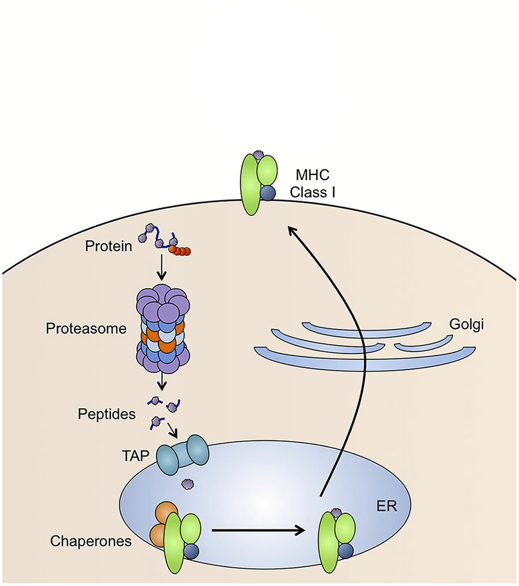 Foreign Peptide Source:
1. From replication of viruses in the cell
2. From replication of intracellular bacteria (e.g. TB)
3. New coding sequences in cancer cells due to genetic changes (e.g. mutations in p53 lead to novel sequences).
MHC I present peptides
Peptides are generated from of all of the proteins that are made in the cell.
Steps:
protein targeted for degradation by ubiquitin
Protein digested by proteasome
Peptides transported into ER
Peptides loaded on to MHC I
Peptide/MHC complex transported to cell membrane.
Only foreign peptides activate T-cells
1
2
3
4
5
p53 Protein Sequence
Zn Fingers (DNA binding)
10         20         30         40         50MEEPQSDPSV EPPLSQETFS DLWKLLPENN VLSPLPSQAM DDLMLSPDDI         60         70         80         90        100EQWFTEDPGP DEAPRMPEAA PPVAPAPAAP TPAAPAPAPS WPLSSSVPSQ        110        120        130        140        150KTYQGSYGFR LGFLHSGTAK SVTCTYSPAL NKMFCQLAKT CPVQLWVDST        160        170        180        190        200PPPGTRVRAM AIYKQSQHMT EVVRRCPHHE RCSDSDGLAP PQHLIRVEGN        210        220        230        240        250LRVEYLDDRN TFRHSVVVPY EPPEVGSDCT TIHYNYMCNS SCMGGMNRRP        260        270        280        290        300ILTIITLEDS SGNLLGRNSF EVRVCACPGR DRRTEEENLR KKGEPHHELP        310        320        330        340        350PGSTKRALPN NTSSSPQPKK KPLDGEYFTL QIRGRERFEM FRELNEALEL        360        370        380        390 KDAQAGKEPG GSRAHSSHLK SKKGQSTSRH KKLMFKTEGP DSD
EVVRRCPHHE  Normal seq., ignored by TCR

 EVVGGCPHHE  Mutant seq. in cancer,
                                       detected by TCR
9/7/2024
Drugs and Disease F2024 - Lecture 4
45
Tc Detection of Diseased/Cancer Cells - Role of MHC I
Foreign Peptide Source:
1. From replication of viruses in the cell
2. From replication of intracellular bacteria (e.g. TB)
3. New coding sequences in cancer cells due to genetic changes (e.g. mutations in p53 lead to novel sequences).
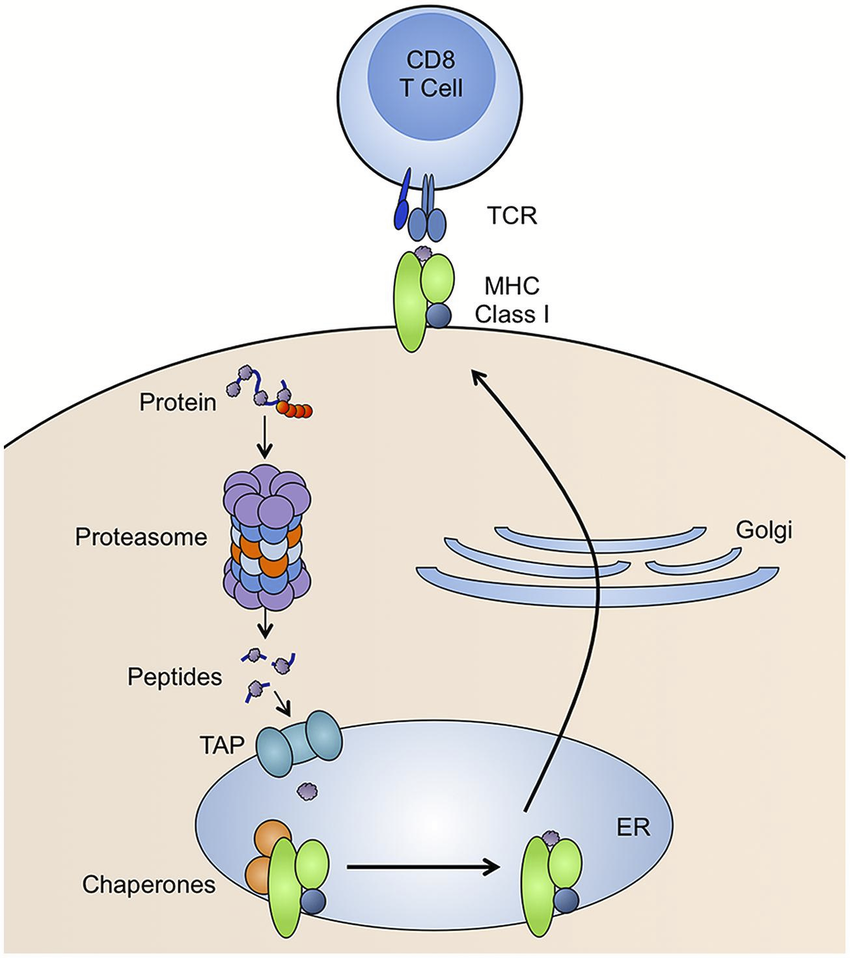 MHC I present peptides
Peptides are generated from of all of the proteins that are made in the cell.
Steps:
protein targeted for degradation by ubiquitin
Protein digested by proteasome
Peptides transported into ER
Peptides loaded on to MHC I
Peptide/MHC complex transported to cell membrane.
1
2
3
4
5
p53 Protein Sequence
Zn Fingers (DNA binding)
10         20         30         40         50MEEPQSDPSV EPPLSQETFS DLWKLLPENN VLSPLPSQAM DDLMLSPDDI         60         70         80         90        100EQWFTEDPGP DEAPRMPEAA PPVAPAPAAP TPAAPAPAPS WPLSSSVPSQ        110        120        130        140        150KTYQGSYGFR LGFLHSGTAK SVTCTYSPAL NKMFCQLAKT CPVQLWVDST        160        170        180        190        200PPPGTRVRAM AIYKQSQHMT EVVRRCPHHE RCSDSDGLAP PQHLIRVEGN        210        220        230        240        250LRVEYLDDRN TFRHSVVVPY EPPEVGSDCT TIHYNYMCNS SCMGGMNRRP        260        270        280        290        300ILTIITLEDS SGNLLGRNSF EVRVCACPGR DRRTEEENLR KKGEPHHELP        310        320        330        340        350PGSTKRALPN NTSSSPQPKK KPLDGEYFTL QIRGRERFEM FRELNEALEL        360        370        380        390 KDAQAGKEPG GSRAHSSHLK SKKGQSTSRH KKLMFKTEGP DSD
EVVRRCPHHE  Normal seq., ignored by TCR

 EVVGGCPHHE  Mutant seq. in cancer,
                                       detected by TCR
9/7/2024
Drugs and Disease F2024 - Lecture 4
46
TC Cells: Detection and Killing of Virally Infected or Cancer Cells
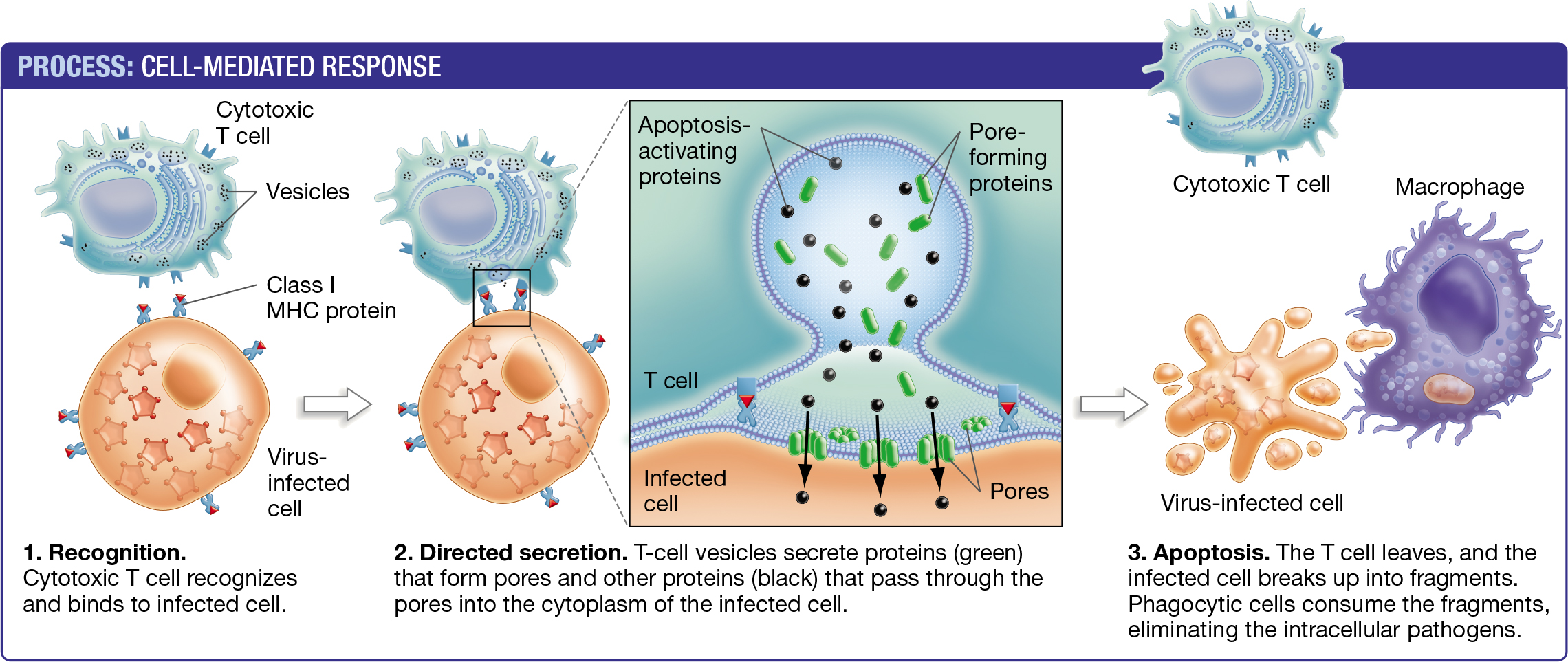 (TCTL)
Granzymes enter through perforin pore and cause cell undergo programmed cell death (apoptosis)
Cancer cell or
Infected cell
9/7/2024
Drugs and Disease F2024 - Lecture 4
47
Cancer Evasion Mechanism  I - Loss of MHC I on Tumor Cell
Loss of MHC I expression means that TCTL cells can no longer recognize and kill cancer cells because T-cell activation requires recognition of the MHC-peptide complex.
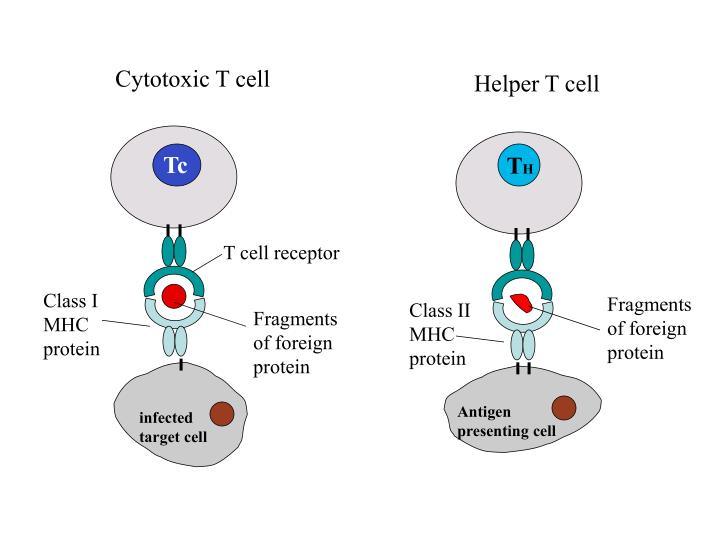 How to re-establish TC contact with tumor cell and activation of the T-cell so that the cancer cell is killed?
Cancer
Cell
9/7/2024
Drugs and Disease F2024 - Lecture 4
48
Cancer Treatment with Antibodies - 1. Cancer Evasion - Loss of MHC I on Tumor Cell
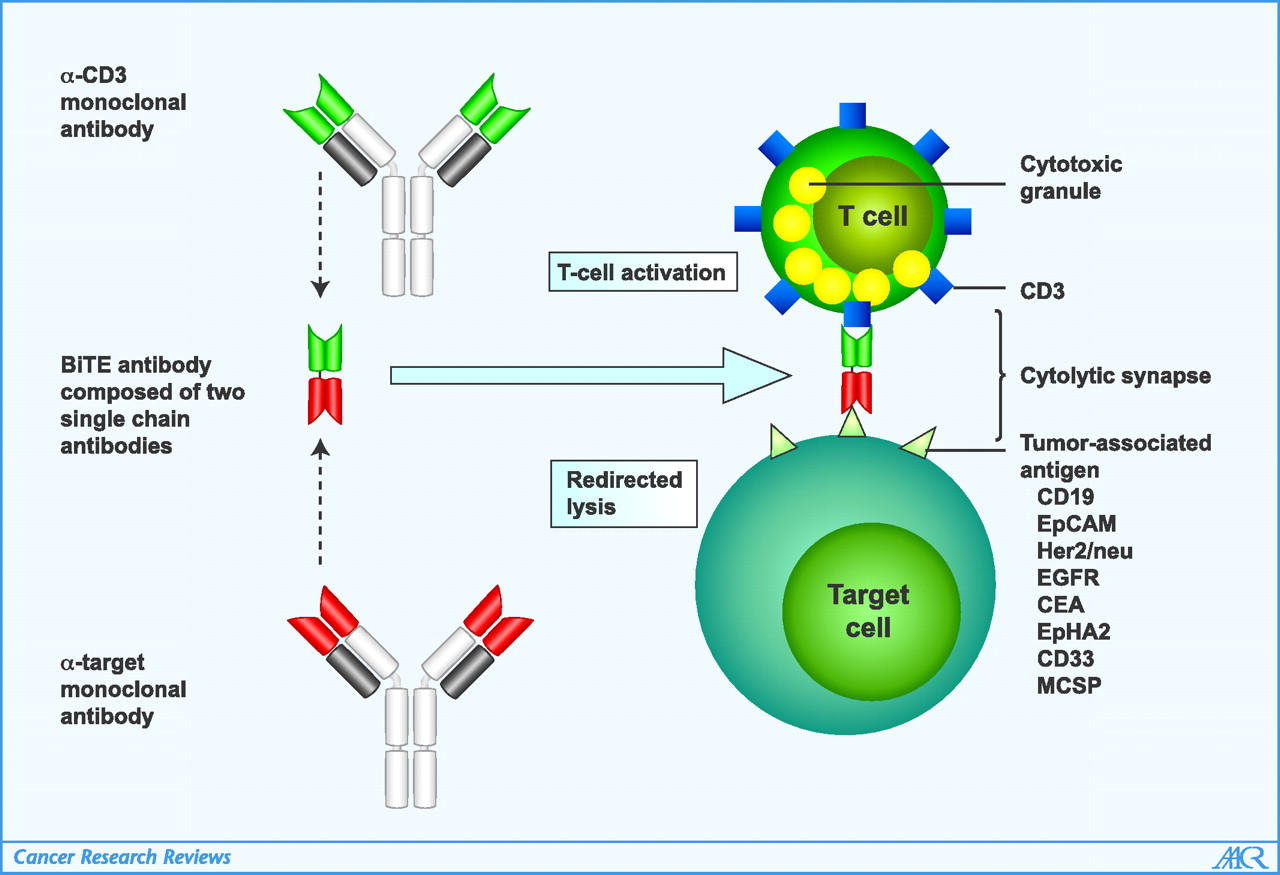 Loss of MHC I expression means that TCTL cells can no longer recognize and kill cancer cells because T-cell activation requires recognition of the MHC-peptide complex.
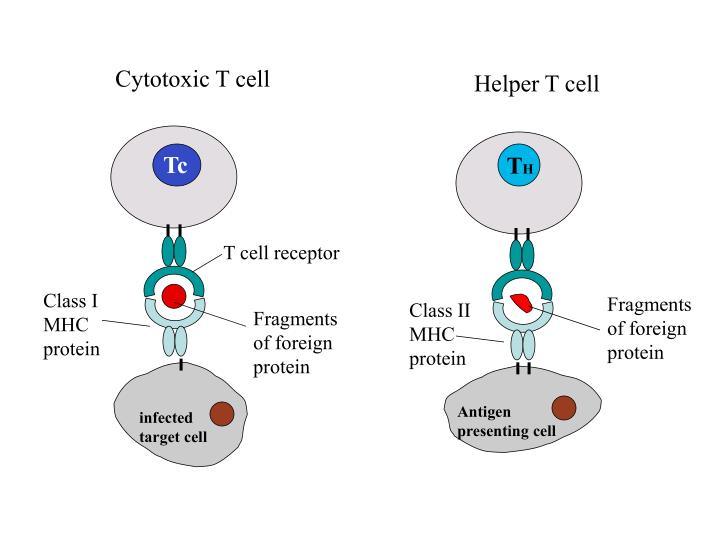 Cancer cell
Cancer
Cell
Bispecific antibodies are generated from two separate antibodies:
One recognizes CD3, which is part of the T-cell receptor (TCR)
Other recognizes a tumor antigen.
The two variable regions are linked into a single polypeptide chain.
The dual binding event mimics the original MHC-I TCR interaction.,
How to re-establish TC contact with tumor cell and activation of the T-cell so that the cancer cell is killed?
9/7/2024
Drugs and Disease F2024 - Lecture 4
49
Chimeric Antigen Receptor T-cells = CAR T-Cells
Obtain antibodies against cancer antigen, isolate genes that code for light and heavy chains for those antibodies.
Fuse coding region for variable light and heavy domains to coding region for RTK on T-cells = single CAR-T gene.
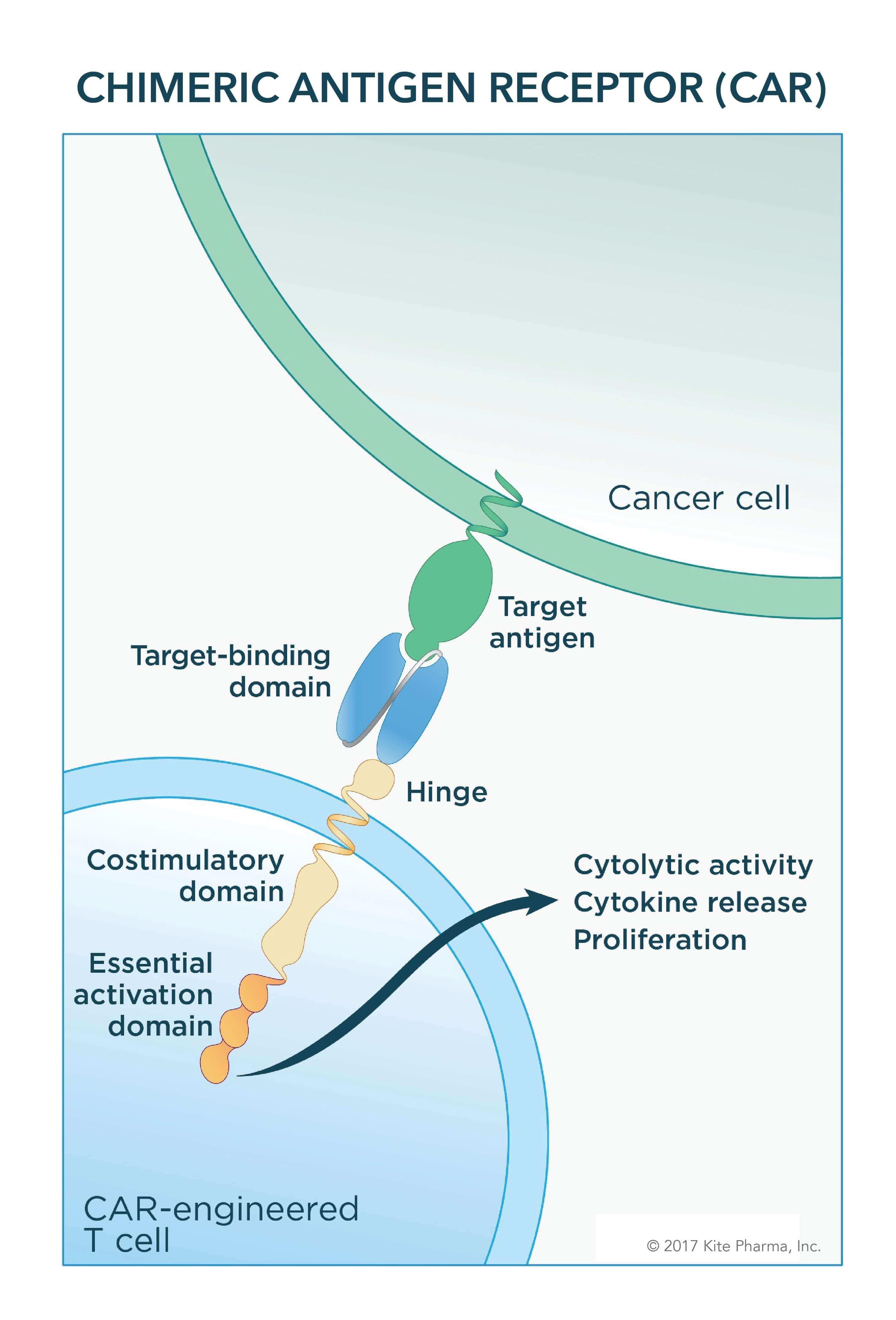 Heavy chain gene
Light chain gene
RTK gene
ATG……………….…………..TAA
ATG…………..TAA
ATG…………………..TAA
RTK – receptor tyrosine kinase
Signaling domain on T-cells
VH
VL
RTK
ATG……………….…………………………..TAA
Introduce gene for CAR-T cell into Patient
D. What happens when cancer cell is encountered by CarT cell?
Tumor cell
Obtain white blood cells from patient
Isolate T-cells
Introduce DNA into T-cells
Obtain large amounts of T-cells by cell culture
Inject CAR-T cells into cancer patient.
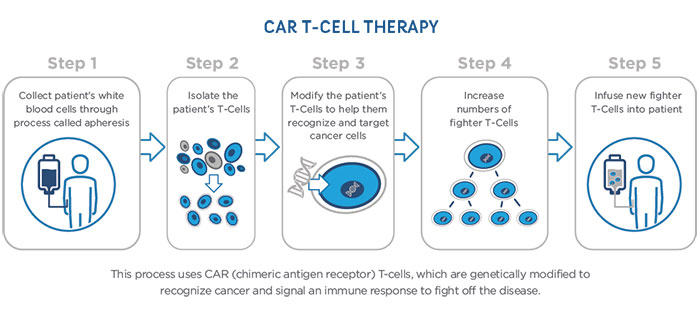 9/7/2024
Drugs and Disease F2024 - Lecture 4
50
Cancer Evasion Mechanism II – Downregulation/killing of Tc cells.
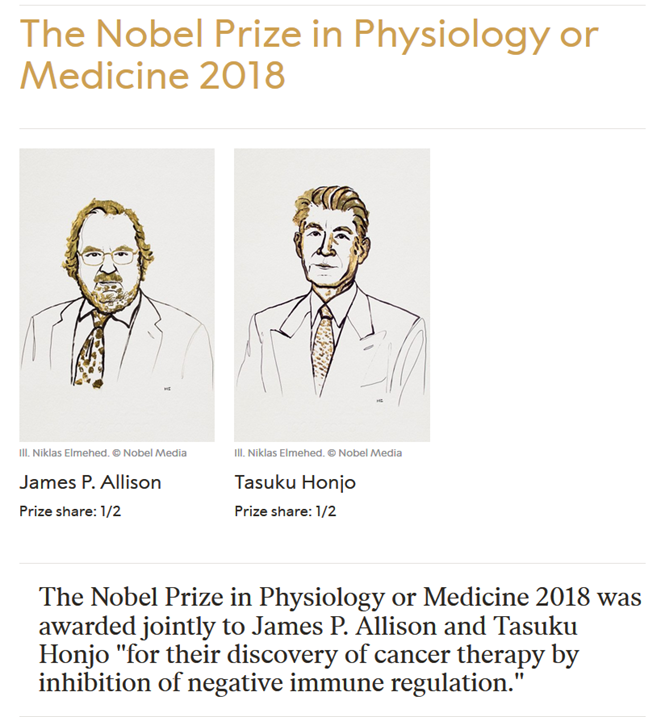 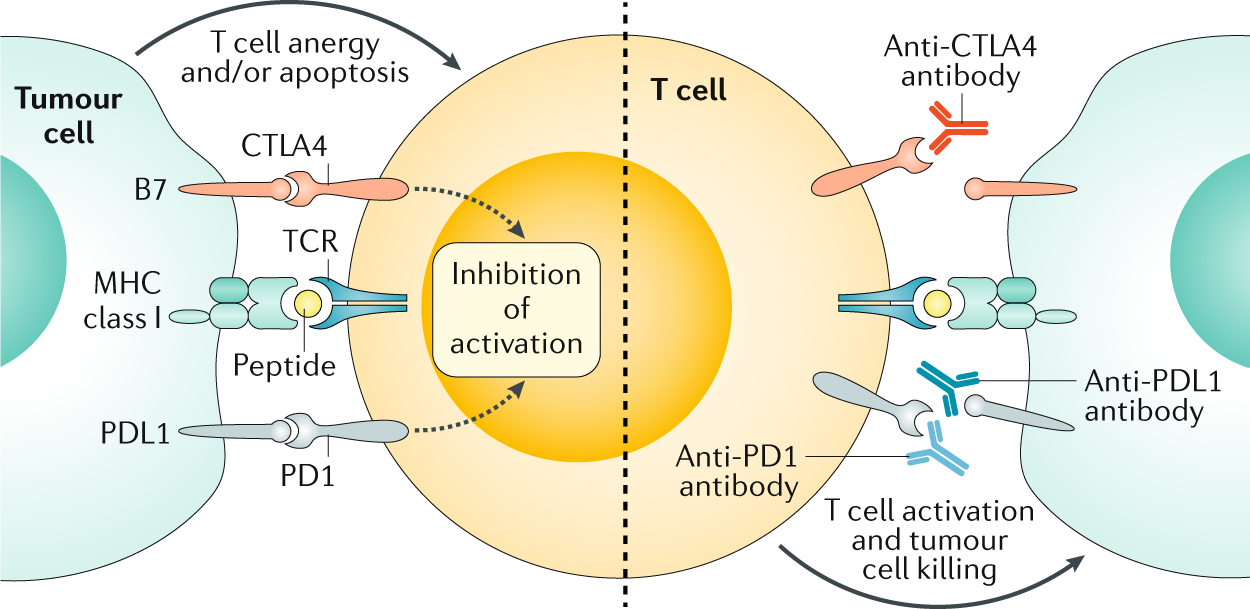 Cancer cells overproduce b7. Binding of b7 to CTLA4 receptor on the surface of the Tc cell deactivates the Tc cell - immunosuppressive reaction called anergy.

Cancer cells overproduce PDL1. PDL1 binds to PD1 on T-cells. Activation of signaling causes Tc cell to enter apoptosis (programmed cell death).  

How to block this signaling?
9/7/2024
Drugs and Disease F2024 - Lecture 4
51
Vaccination
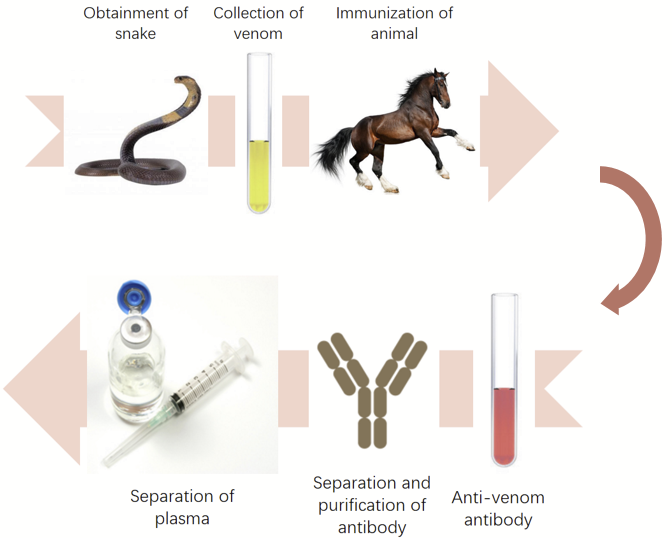 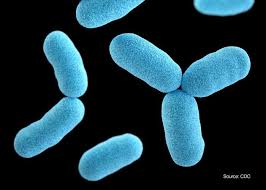 Diphtheria
Types of vaccines:
1. Passive (Ab injected)










2. Active (Antigen Provided)
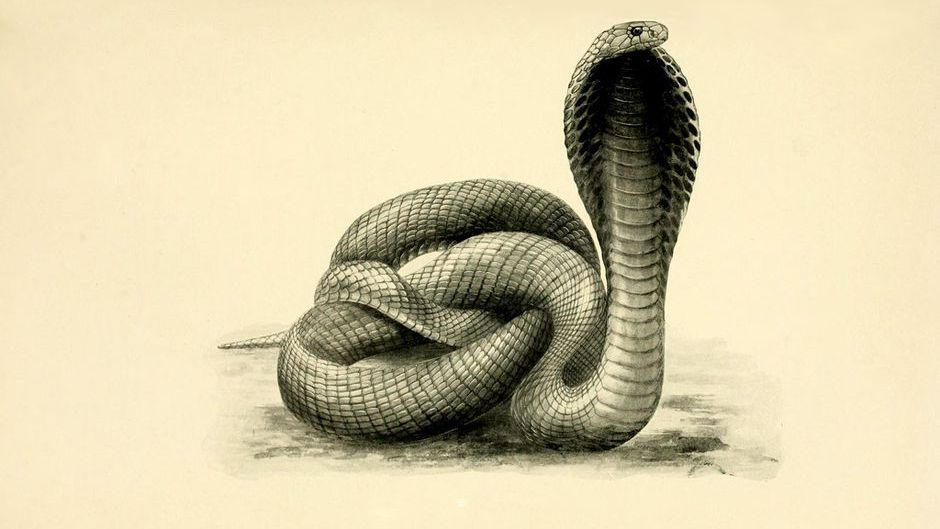 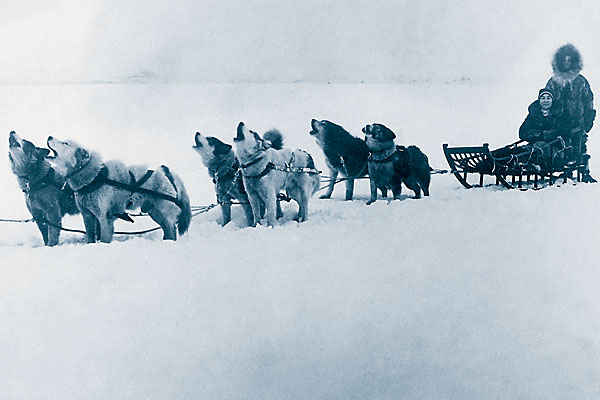 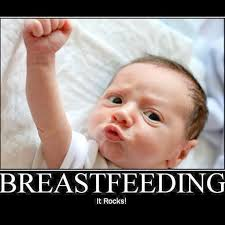 Breast feeding provides IgA to the newborn.
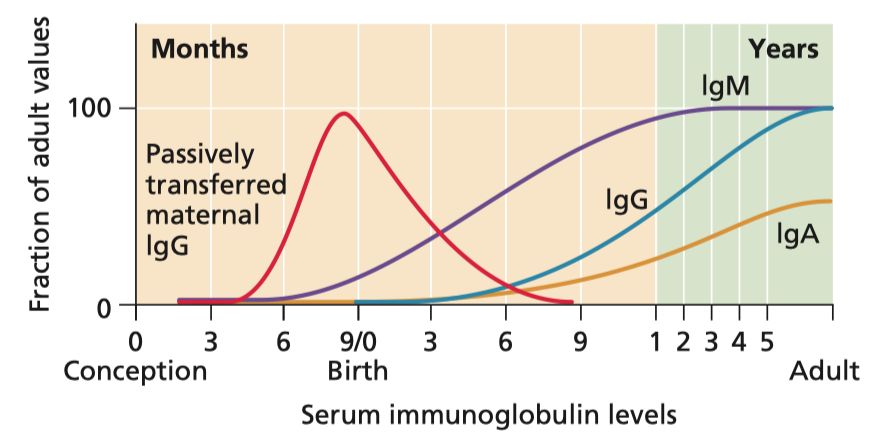 9/7/2024
Drugs and Disease F2024 - Lecture 4
52
Primary and Secondary Response & Protection by Vaccines
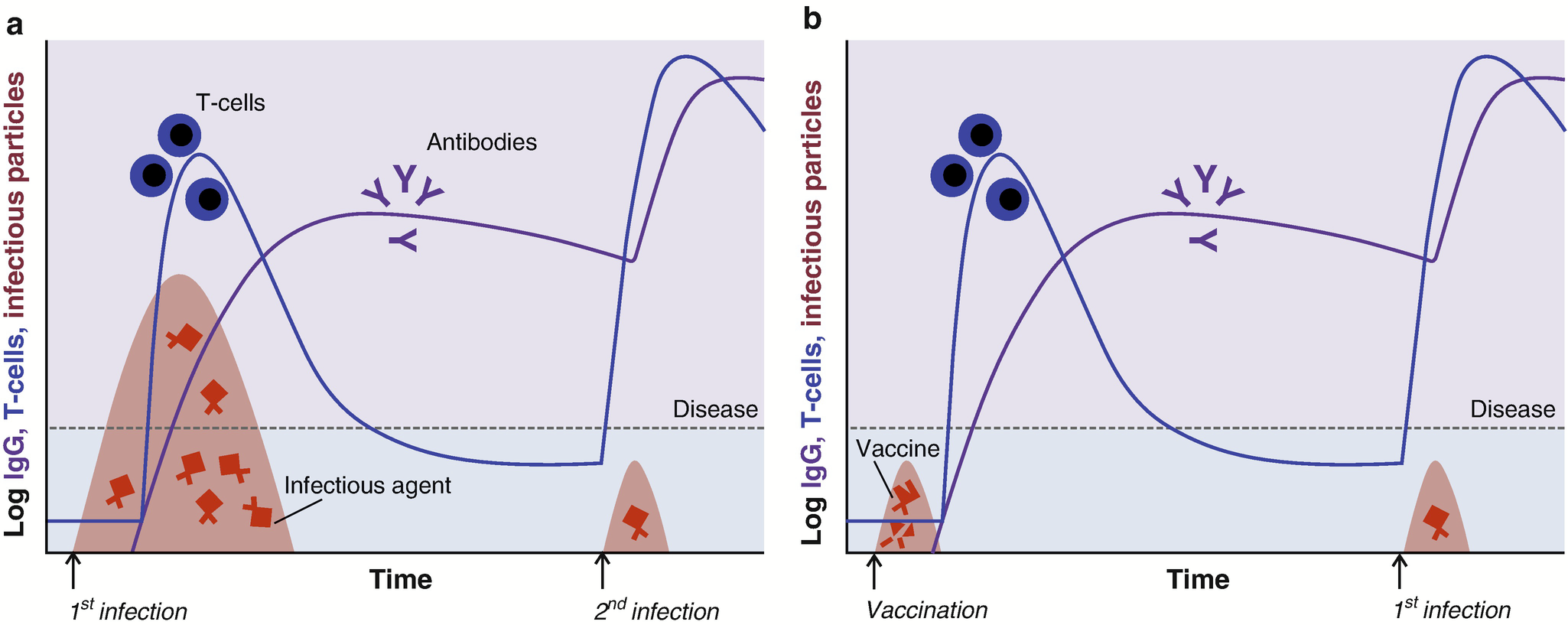 Not Vaccinated
Vaccinated
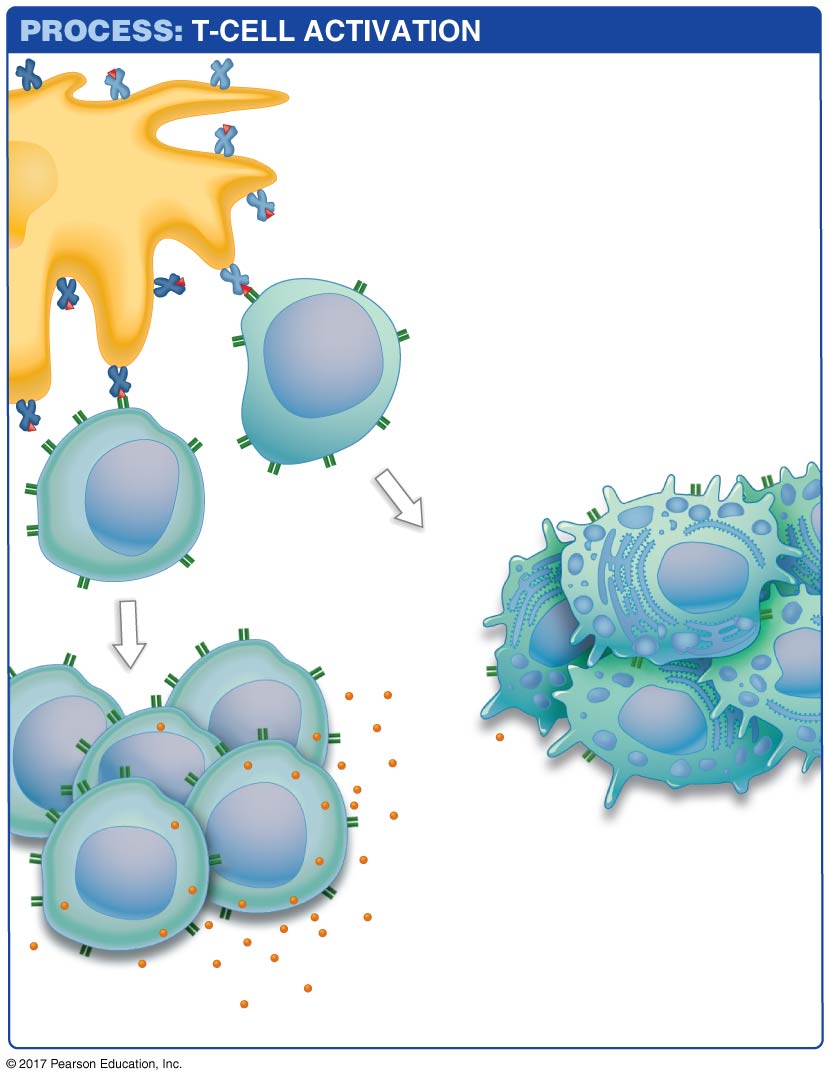 DC
Large number of pathogens during first (primary) infection causes disease symptoms
Vaccine: antigen induces primary response = memory B and T cells specific for that antigen.
More rapid secondary response prevents extensive pathogen growth – no symptoms.
TH-Memory
TC-Memory
Jiskoot W., Kersten G.F.A., Mastrobattista E., Slütter B. (2019) Vaccines. In: Crommelin D., Sindelar R., Meibohm B. (eds) Pharmaceutical Biotechnology. Springer, Cham. https://doi.org/10.1007/978-3-030-00710-2_14
9/7/2024
Drugs and Disease F2024 - Lecture 4
53
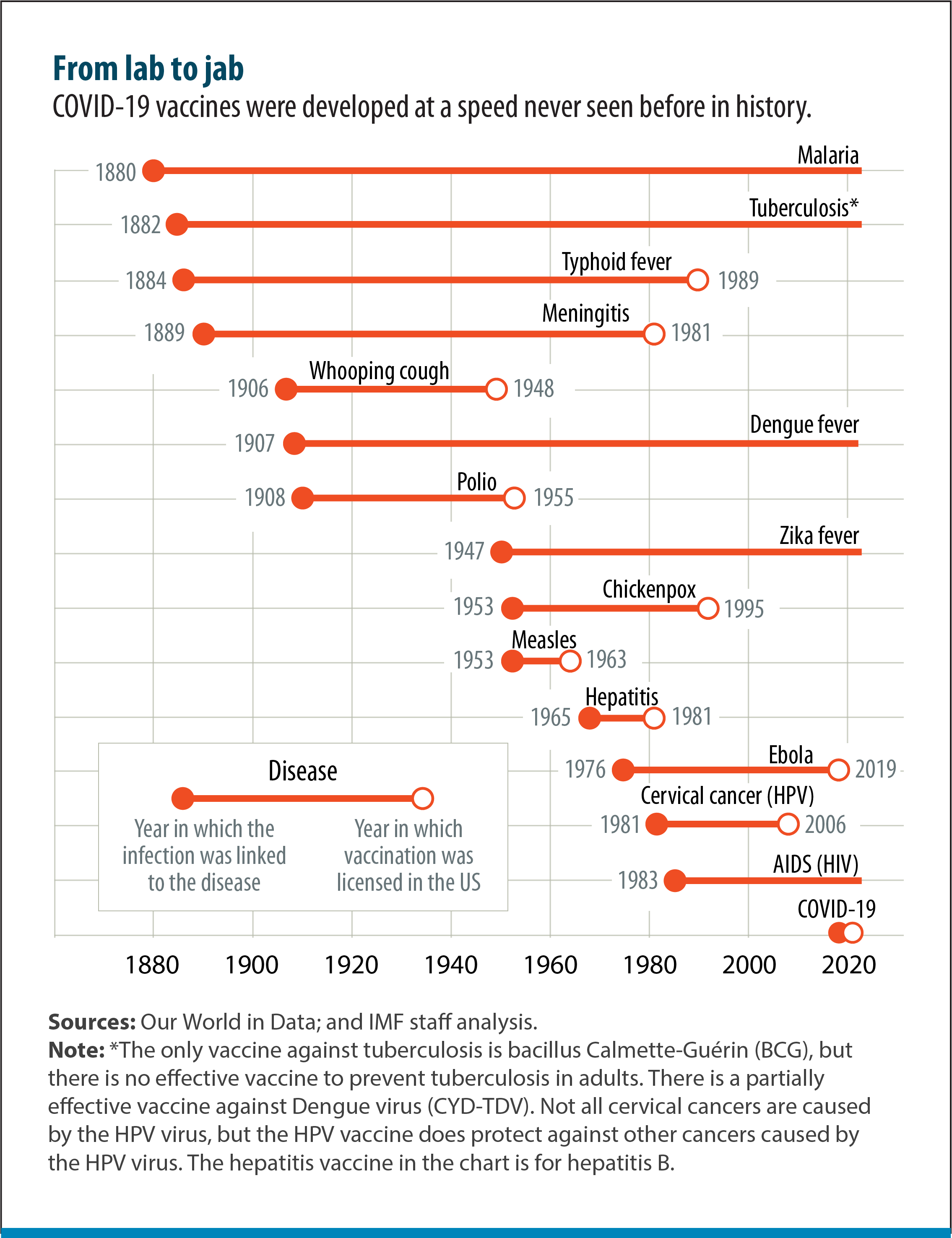 Vaccine History
Some diseases still do not have vaccines (Malaria)

Most diseases are controlled by vaccination.

A few diseases have been completely eliminated by vaccination (Smallpox)
https://www.imf.org/en/Publications/fandd/issues/2021/12/Journey-covid-19-vaccine-Stanley
9/7/2024
Drugs and Disease F2024 - Lecture 4
54
Smallpox - A Success Story for Vaccination
Vaccination – to introduce immunity prior to infection by pathogen
Variolation (1800) provided protection by exposing people to small amounts of smallpox virus (obtained from blisters on infected people).

Risky because smallpox was used to vaccinate
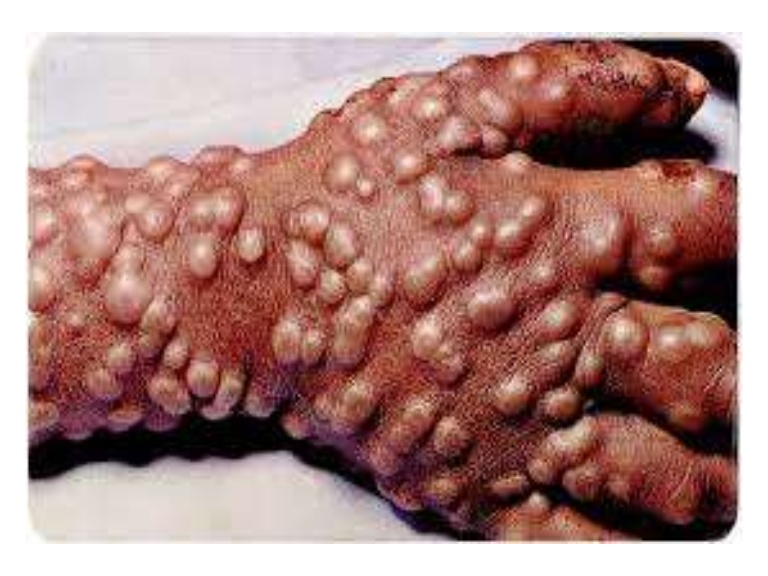 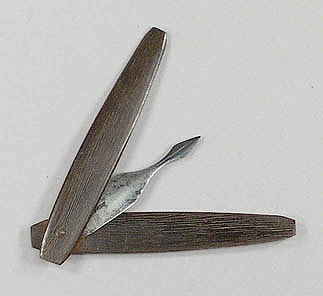 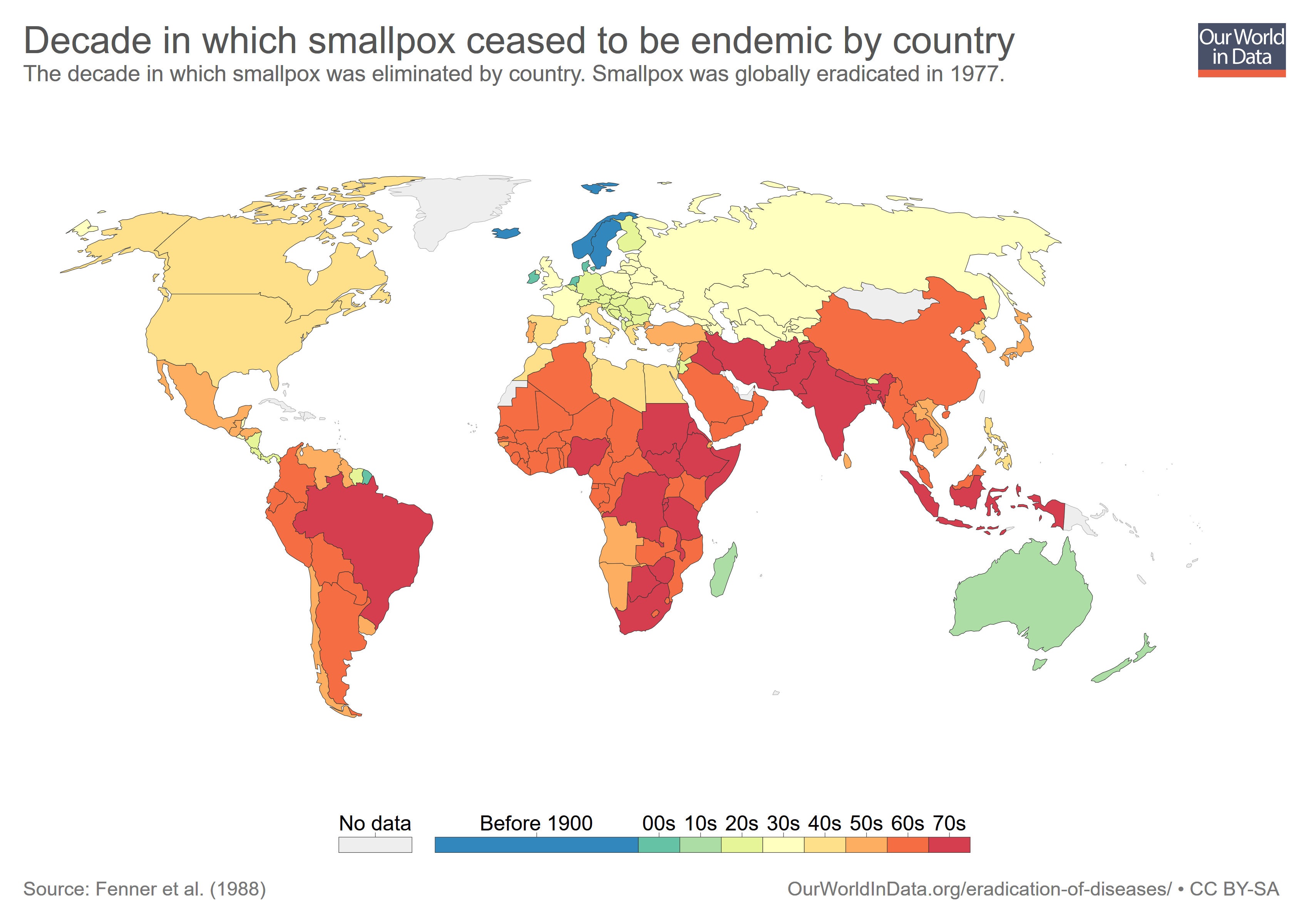 Smallpox - 30% lethality
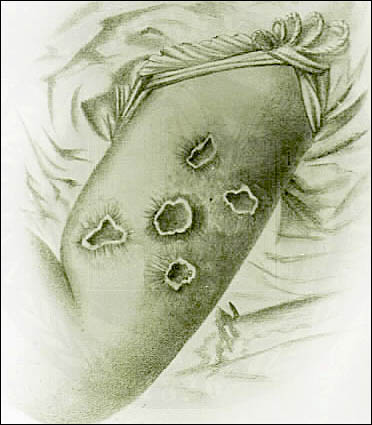 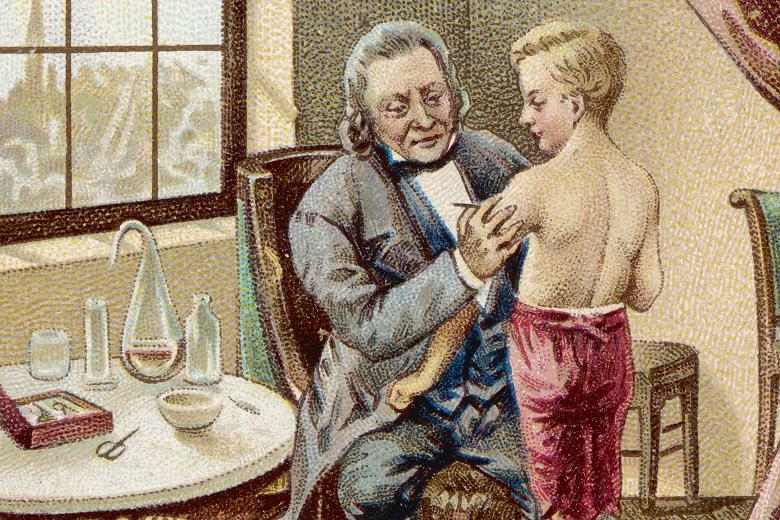 Cowpox virus causes production of antibodies against smallpox
Jenner was the first to use cowpox to vaccinate against smallpox
Vaccinia virus (similar to smallpox) is one form of the current vaccine.
9/7/2024
Drugs and Disease F2024 - Lecture 4
55
Types of Vaccines
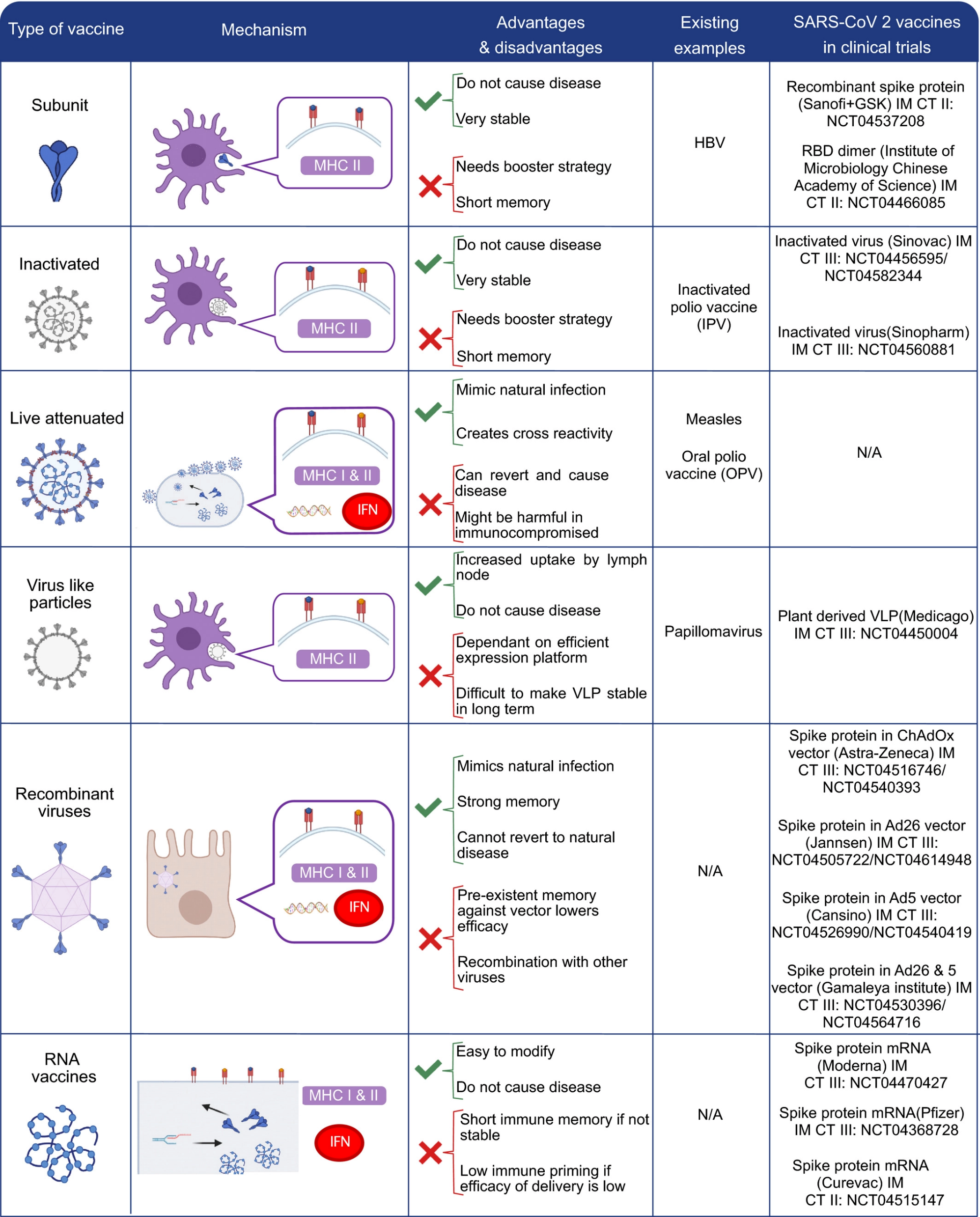 A. Subunit Vaccine:
A protein from the pathogen is used to induce memory cells, e.g. spike protein from the virus. The protein can be produced by recombinant DNA technology.
A
B
B. Inactivated Virus
The virus is chemically inactivated before administration.
C. Live Attenuated
The virus is grown under conditions that select for mutant viruses that:
Induce memory cells in humans
Do not cause disease symptoms
C
9/7/2024
Drugs and Disease F2024 - Lecture 4
56
B. Inactivated – Salk Polio Vaccine Viruses
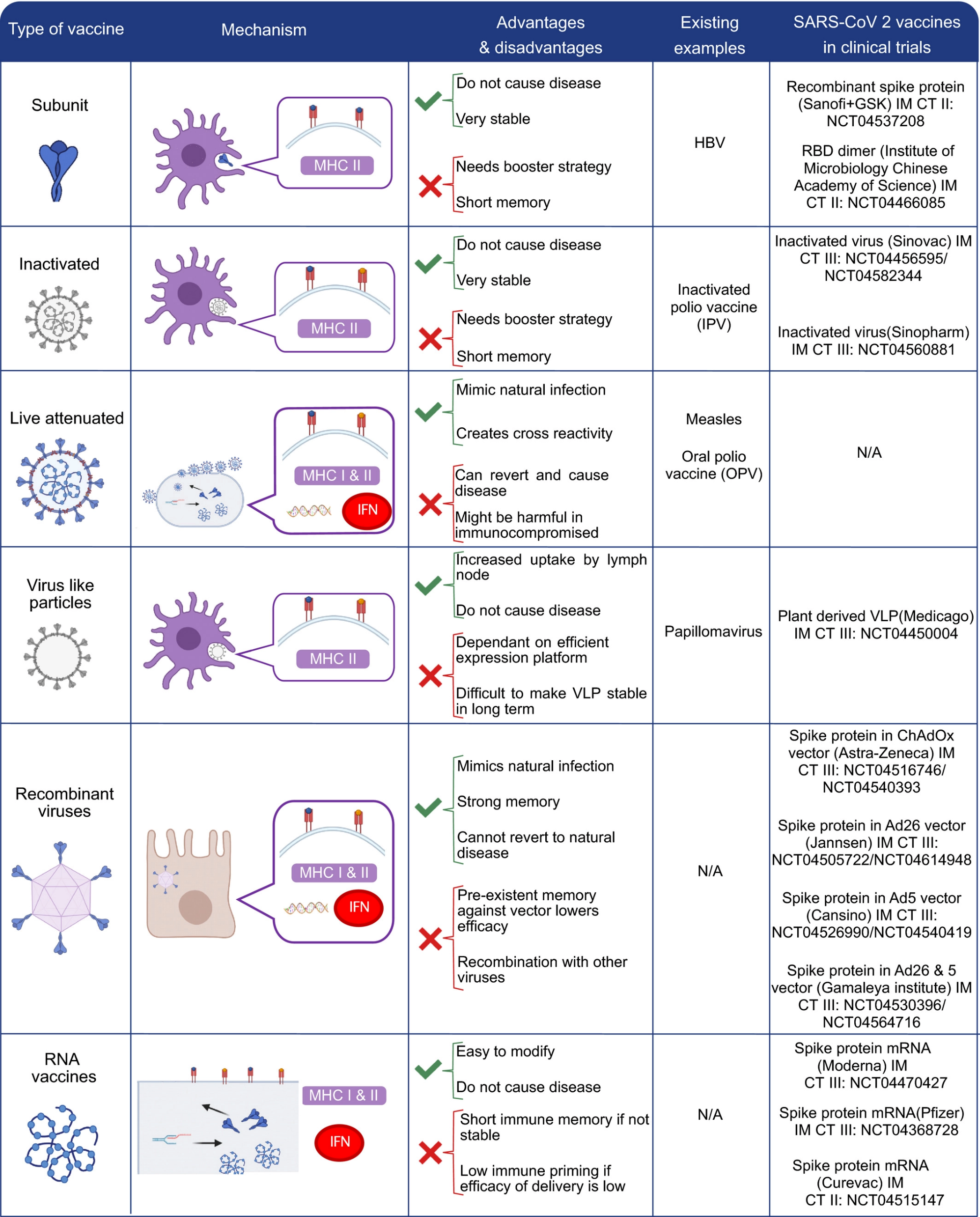 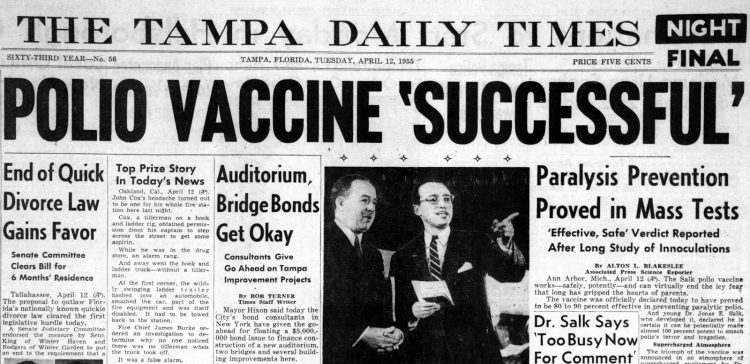 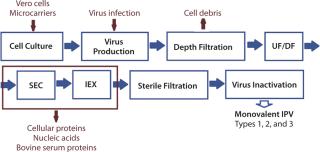 9/7/2024
Drugs and Disease F2024 - Lecture 4
57
C. Attenuated – Sabin Polio Vaccine Viruses
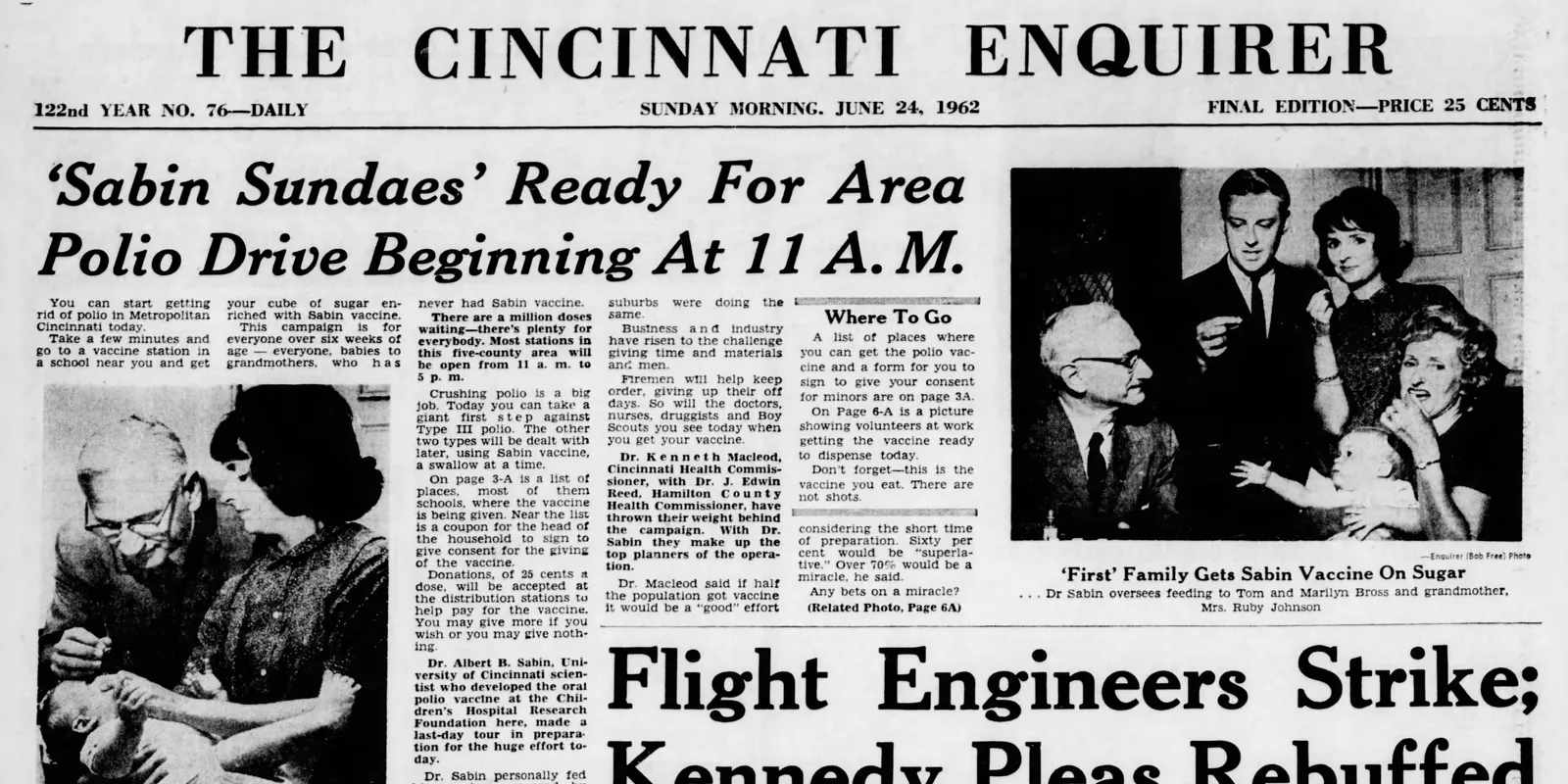 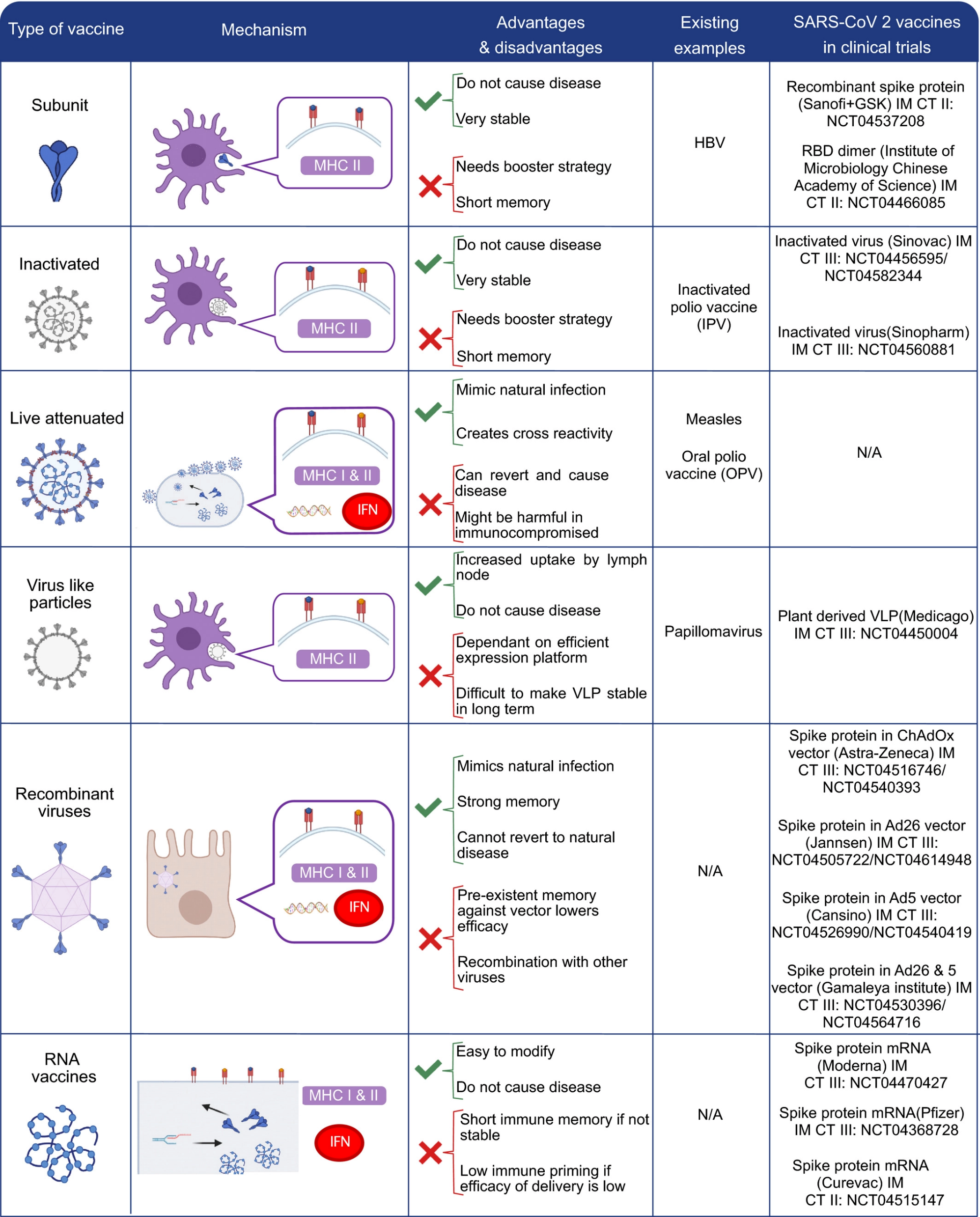 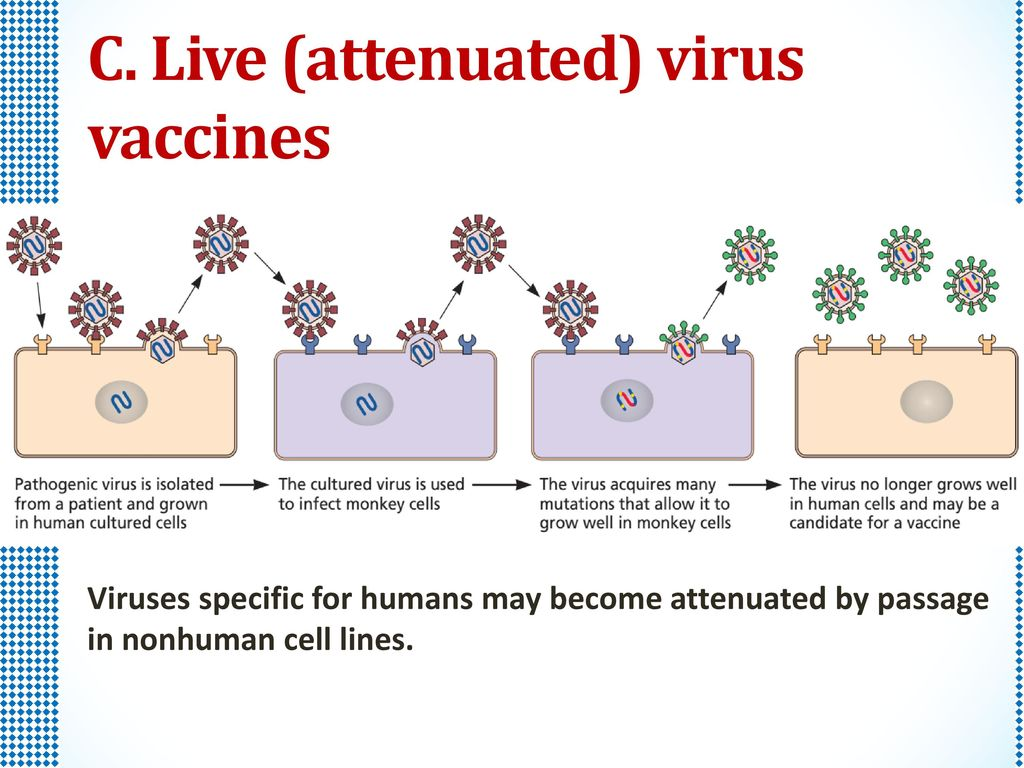 9/7/2024
Drugs and Disease F2024 - Lecture 4
58
C. Attenuated Viruses – Can Return to Virulence by Reversion
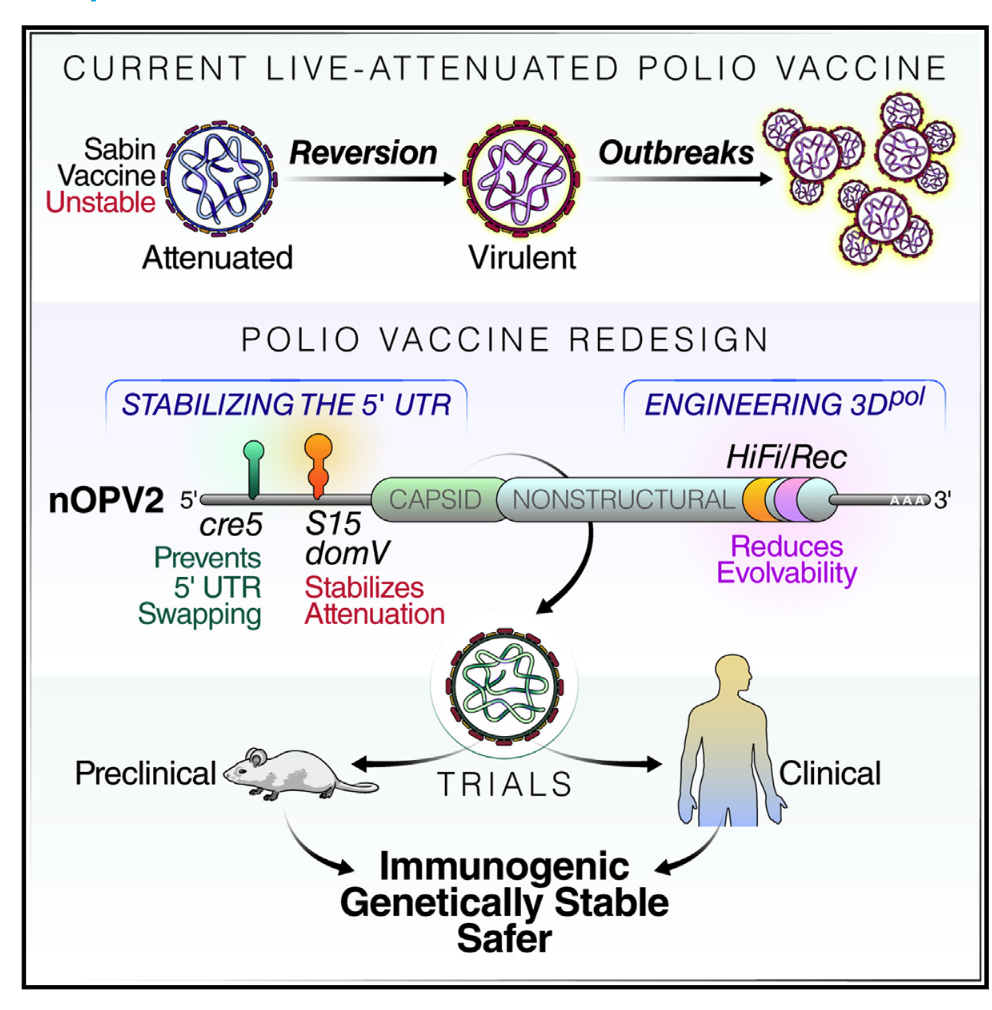 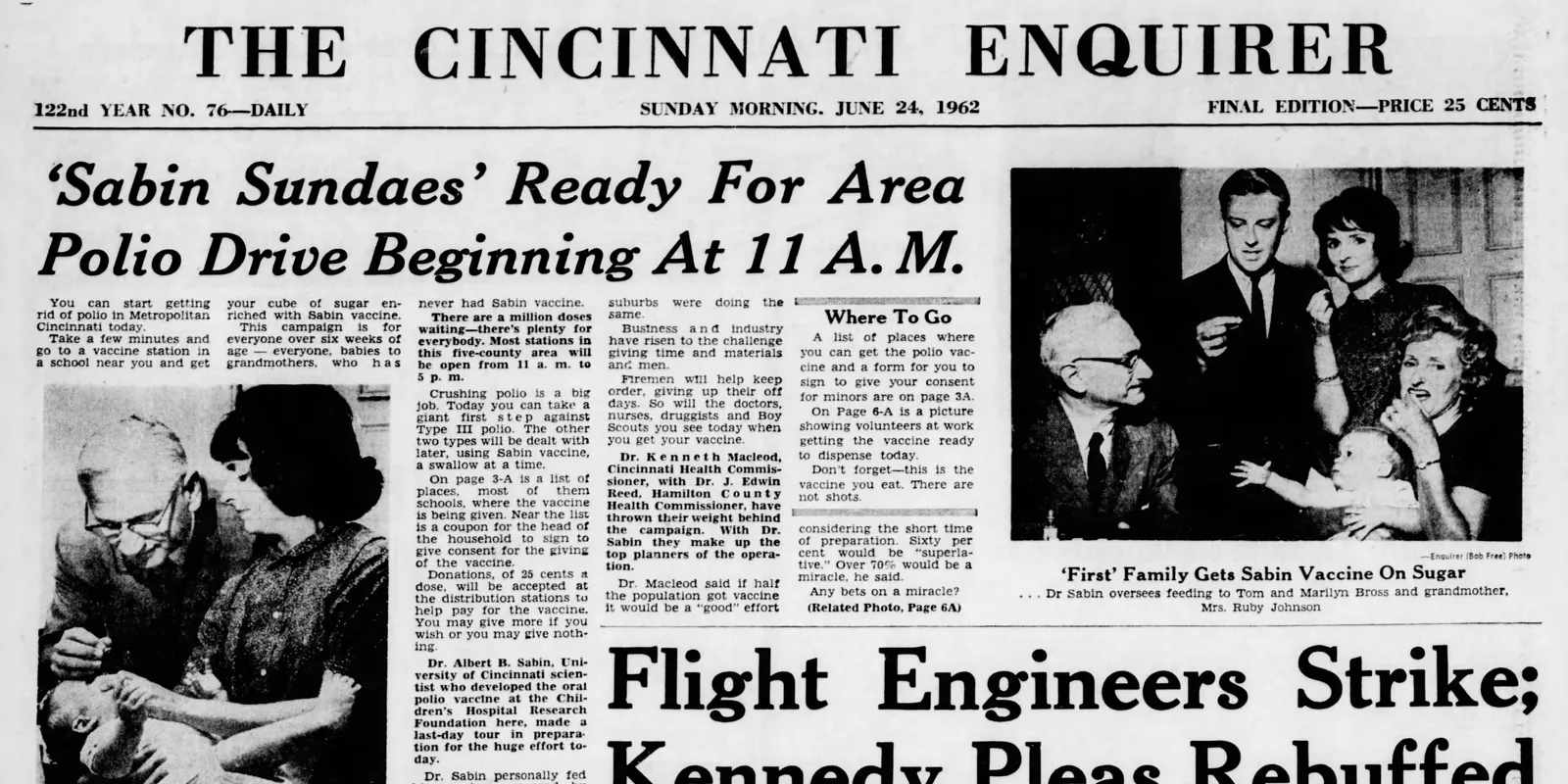 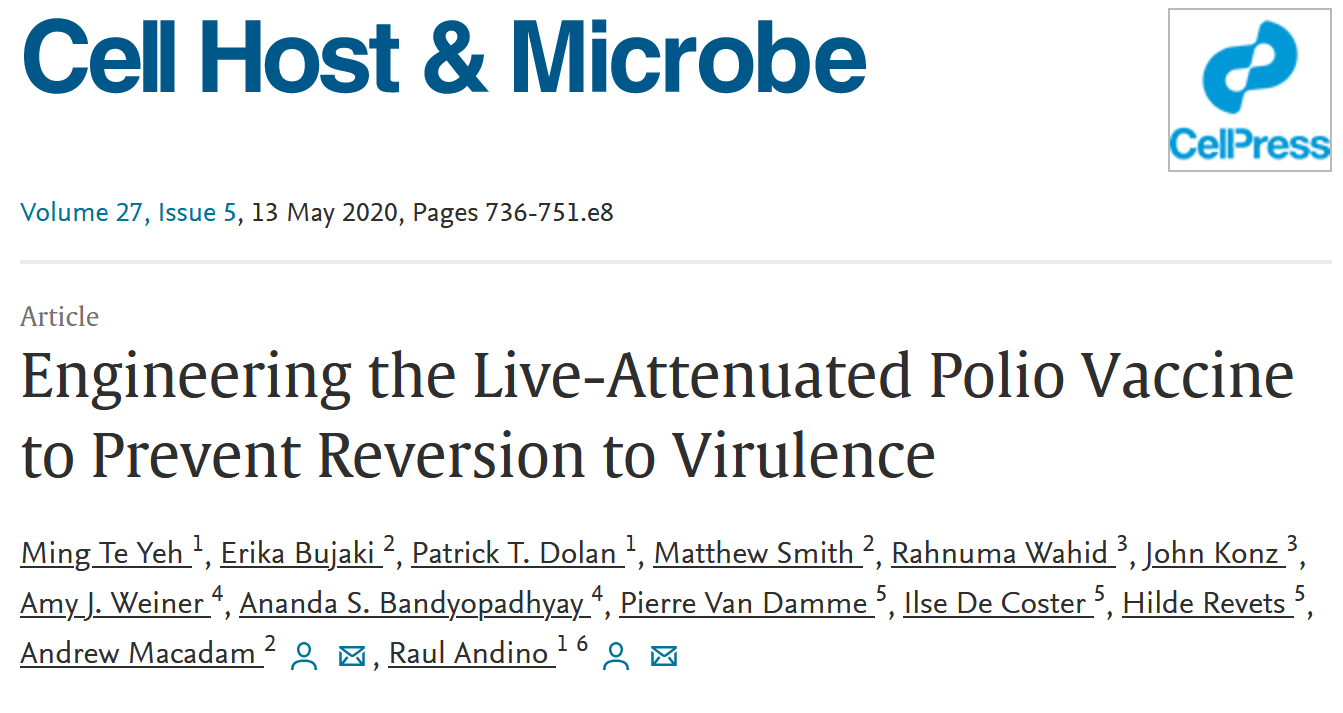 9/7/2024
Drugs and Disease F2024 - Lecture 4
59
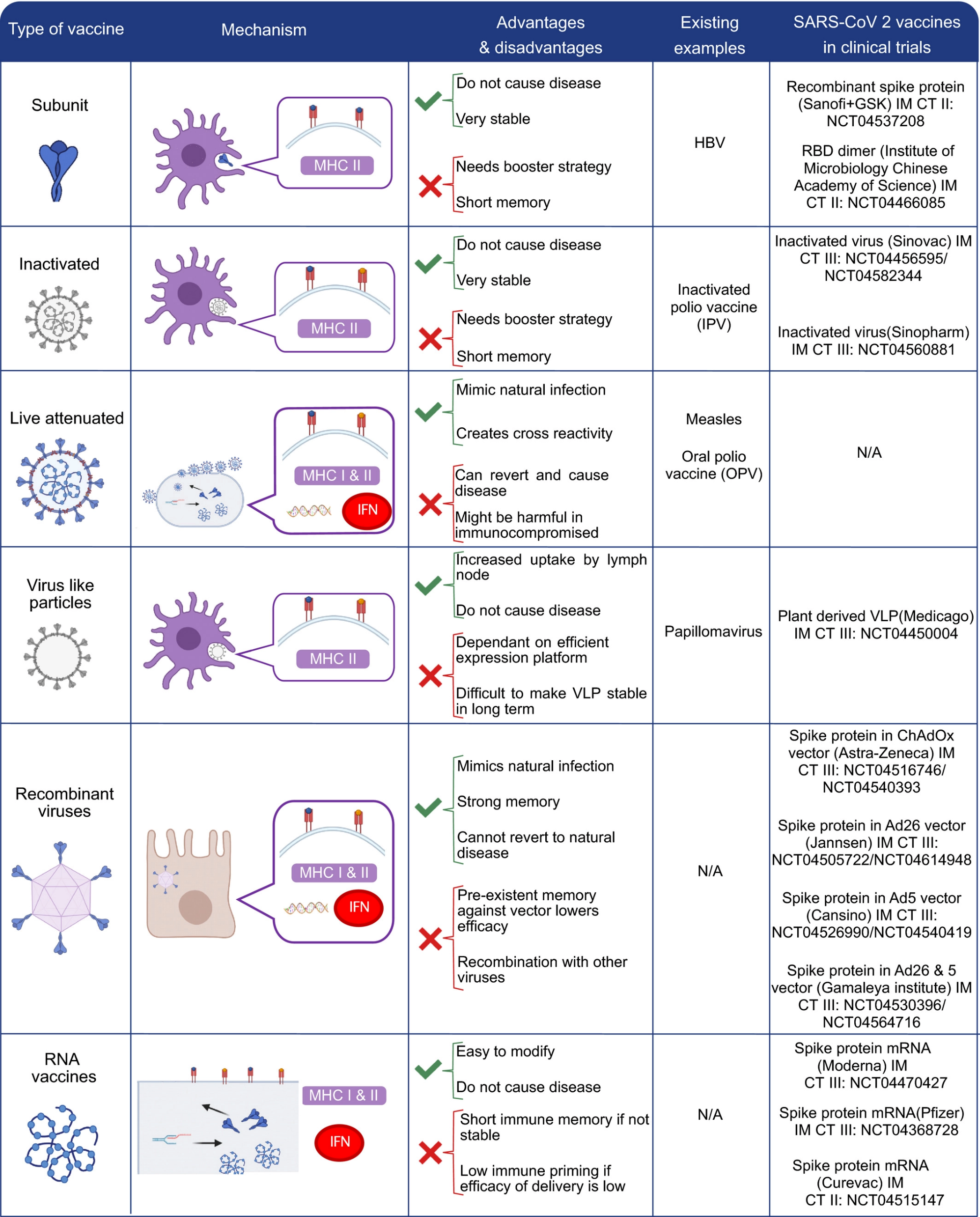 D – Virus Like Particles:
Proteins isolated from the virus form virus-like-particles, without the genetic material of the virus
D
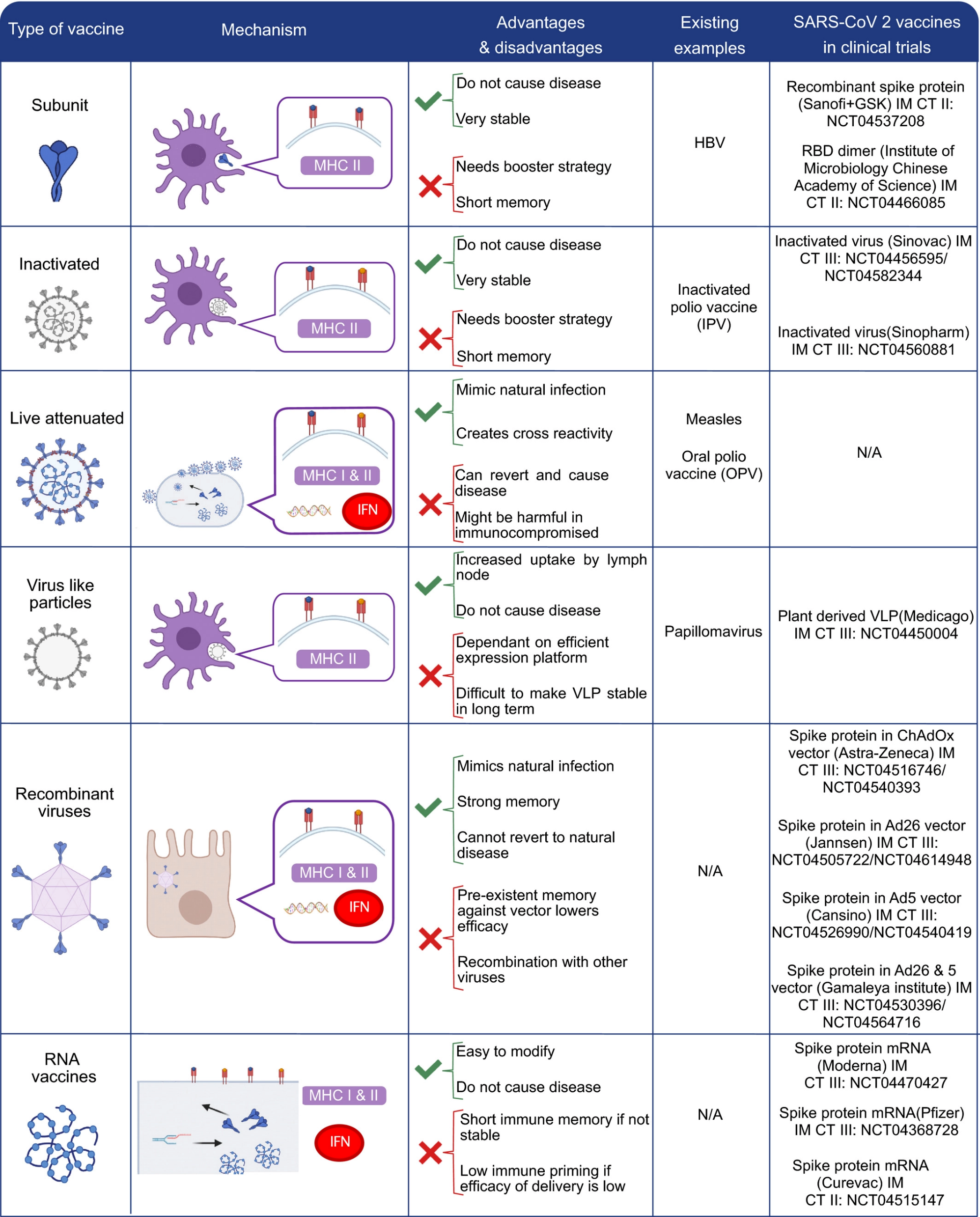 E. Recombinant Virus:
A “safe virus” is used (e.g. cold virus)
Gene for a protein from a pathogen is inserted into the DNA of  the virus.
When virus grows it produces the protein from the pathogen generating immunity.
Also includes vaccines that are a mixture of genetic material from human and animal viruses (reassortment viruses)
E
F
F. RNA Vaccines (Pfizer Covid Vaccines)
RNA coding for a viral protein is introduced into cells. The RNA is used by the cell to make viral proteins, inducing an immune response.
9/7/2024
Drugs and Disease F2024 - Lecture 4
60
E. Viral Vectors for Antigen Delivery
AstraZeneca Covid
2. Action of vaccine
Virus infects host cell in vaccinated person.
Viral genome is used to make viral proteins, including proteins from the pathogen.
Activate TC cells to become TC – memory cells (can be re-activated by MHC I + Peptide).
B-cell response can occur due to antigens that are sent to the surface of the cell, generating B- and TH-memory cells.
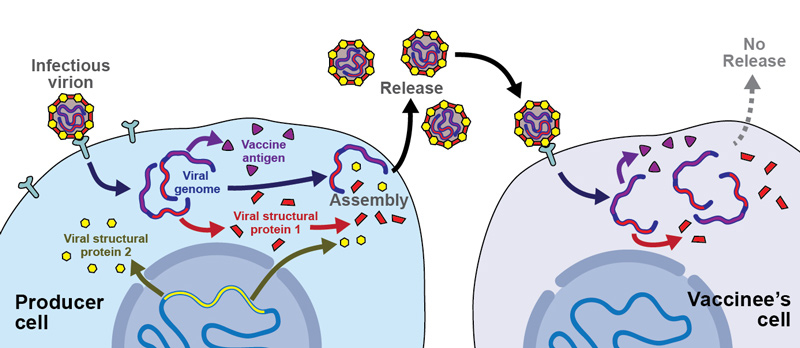 1. Production of vaccine
Genes from the pathogenic virus are added to an adenovirus (common cold)
Adenovirus is defective and cannot replicate without key structural proteins that are provided in the producer cell.
No viral particles are released in the vaccinee’s cells because they lack the key structural proteins.
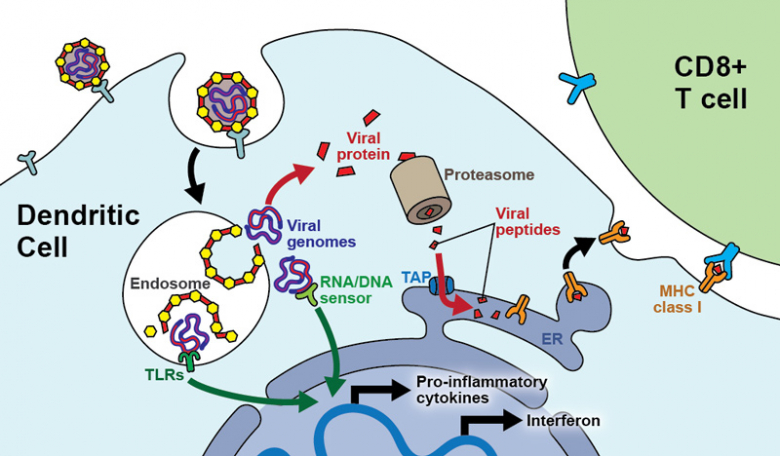 DOI: https://doi.org/10.4414/smw.2017.14465Publication Date: 08.08.2017Swiss Med Wkly. 2017;147:w14465
9/7/2024
Drugs and Disease F2024 - Lecture 4
61
Why Are There No Vaccines for HIV?
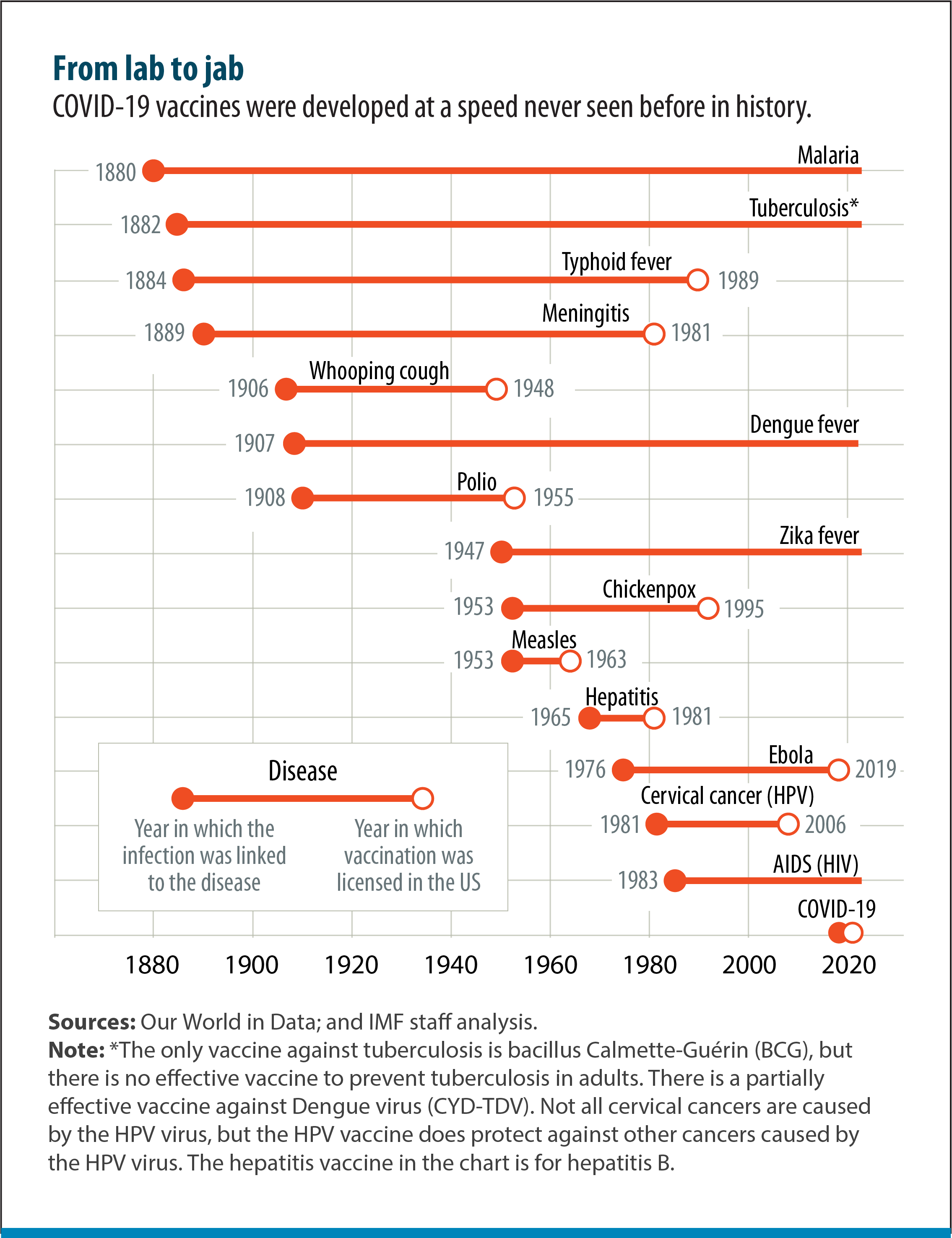 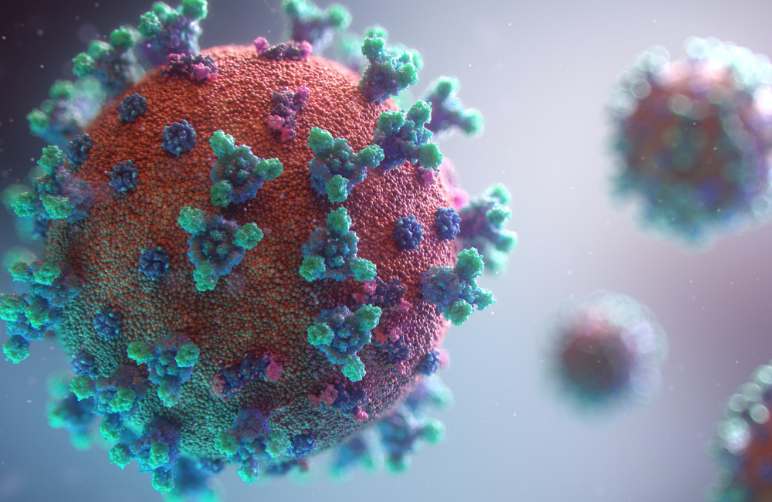 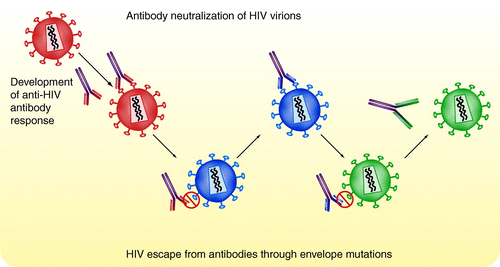 9/7/2024
Drugs and Disease F2024 - Lecture 4
62
Summary Questions for Immunology:
What are the two major branches of the immune system?  Why are both important?
What are the roles of different cell types in each system, e.g. what would happen if TH-cells disappeared?
What is the quaternary structure of an antibody? Can you sketch an antibody and indicate where the antigen binds?
What defines the specificity of antibodies?
What are the steps in the production of antibody genes, at the molecular level:
How do DNA rearrangements produce functional heavy and light chain genes
How are is the mature mRNA generated in B-cells and Plasma cells.
What is the difference between the heavy chain export process for B-cells and plasma cells.
Can you describe how antibodies kill/inactivate pathogens
How are virally infected cells and tumor cells recognized by Tc cells?
How does the Tc cell kill those cells?
What evasion mechanisms are used by cancer cells and how have these been addressed by antibody therapy?

What was the origin of the idea for vaccination?
What was one of the first “safe” vaccines? What disease has now been eradicated due to this vaccine?
Can you describe one way to generate a vaccine for a pathogen?  Do you know the pros and cons for that method?
9/7/2024
Drugs and Disease F2024 - Lecture 4
63